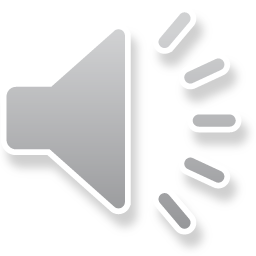 THỢ SĂN HẠT DẺ
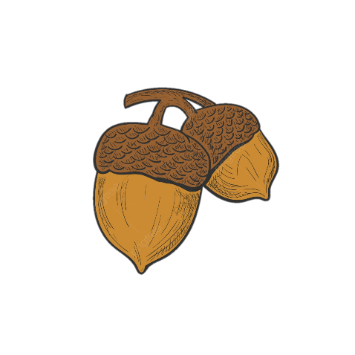 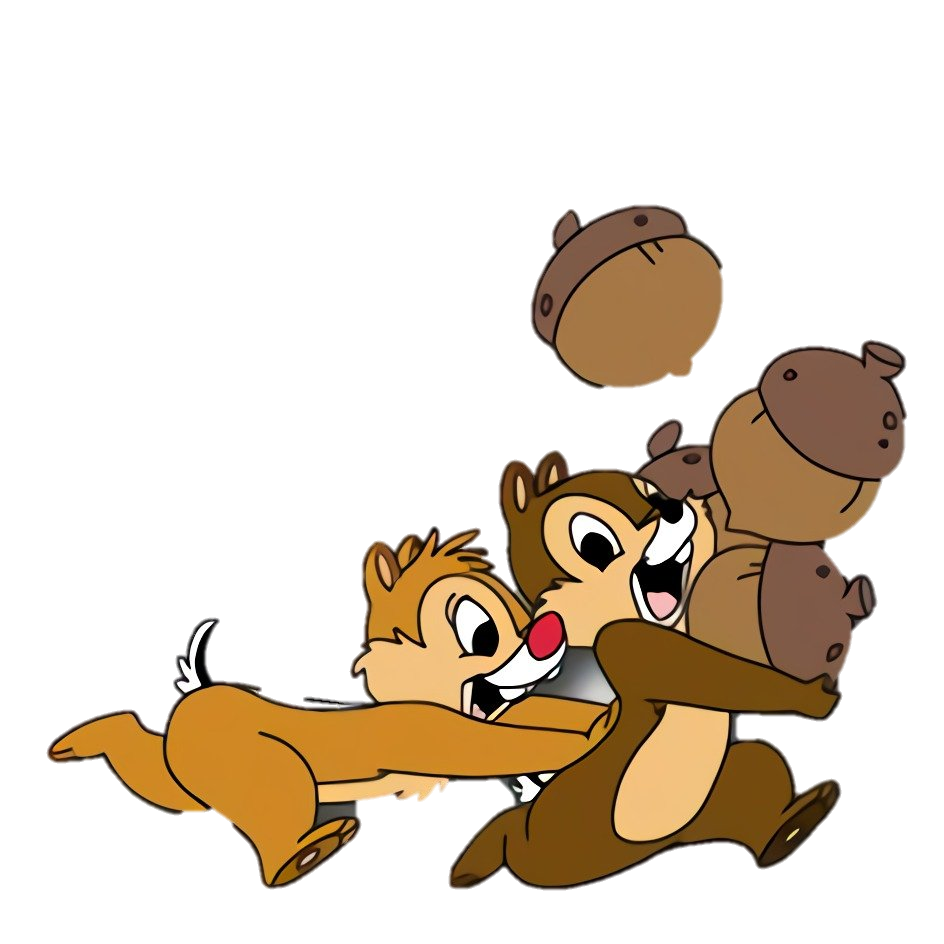 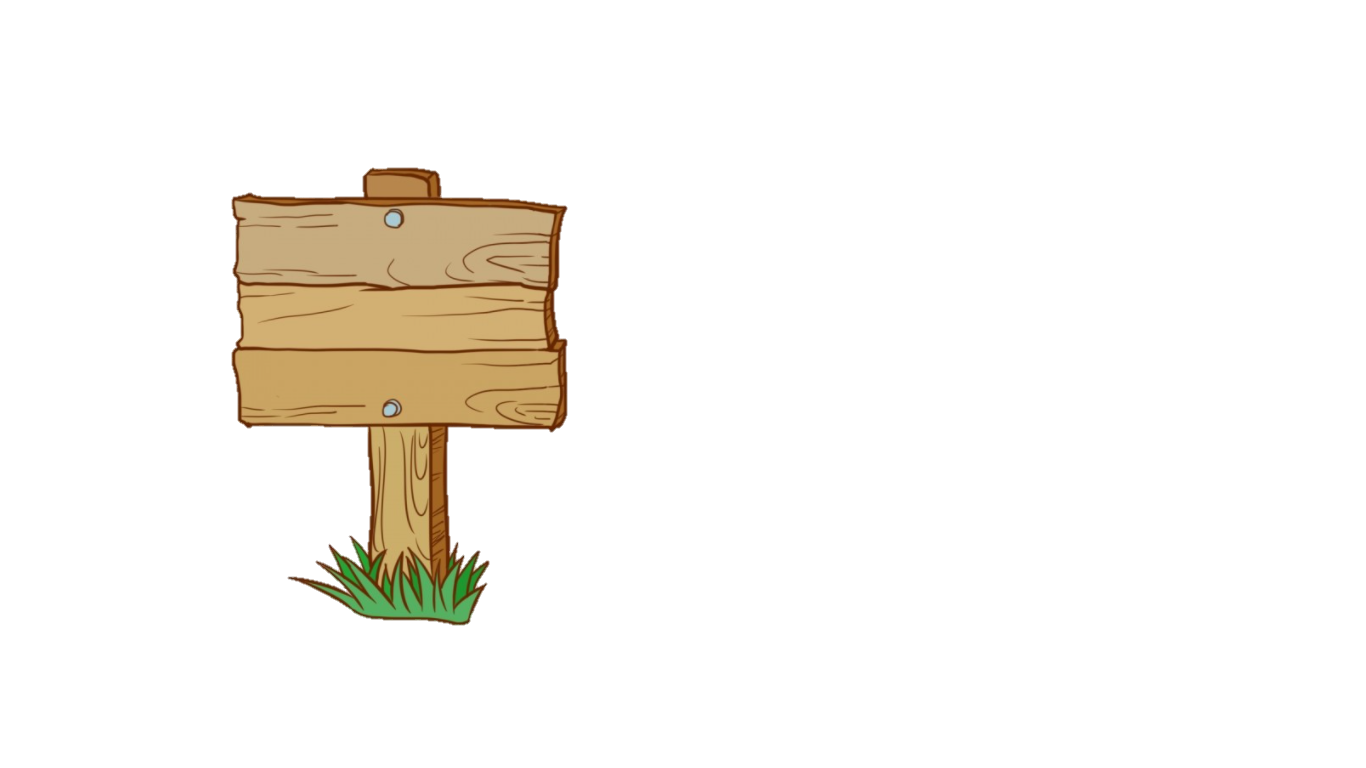 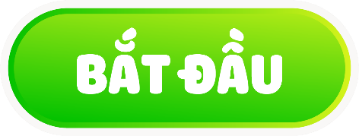 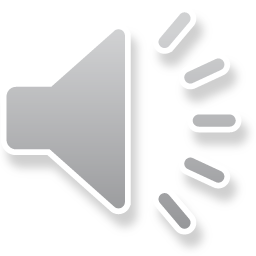 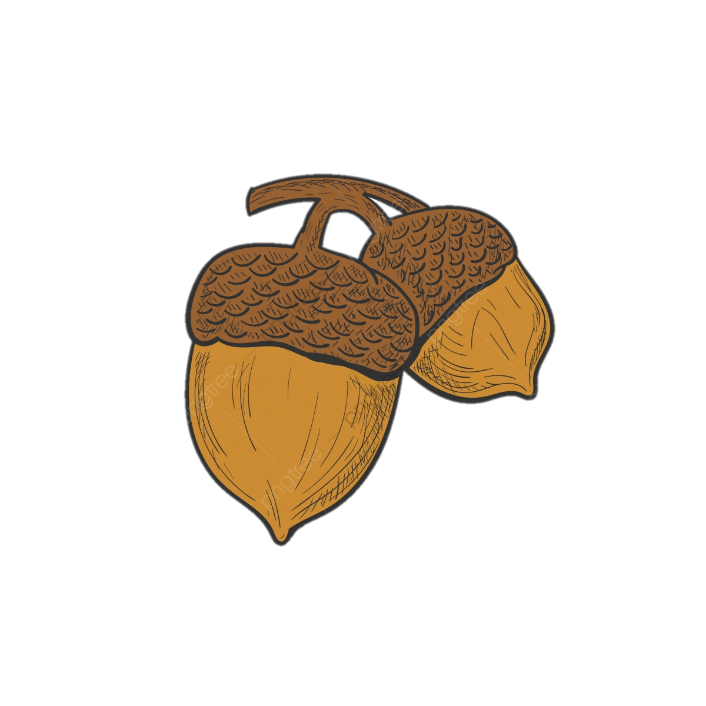 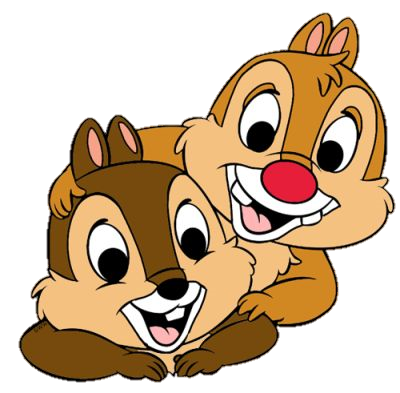 Nhập câu hỏi 1
A
B
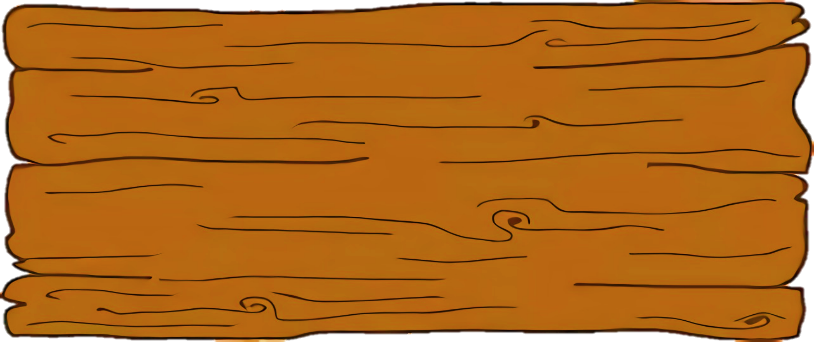 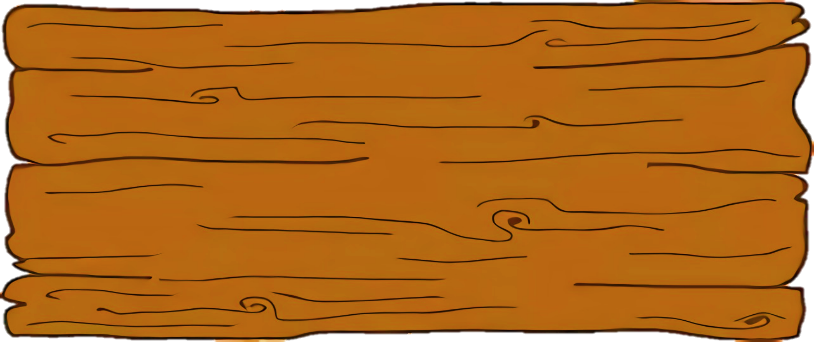 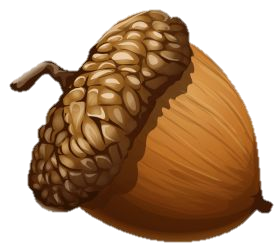 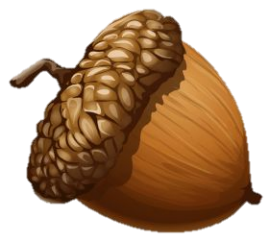 Đúng
Sai
C
D
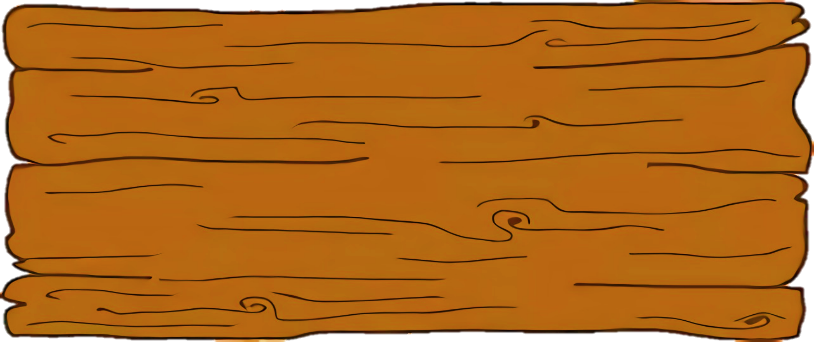 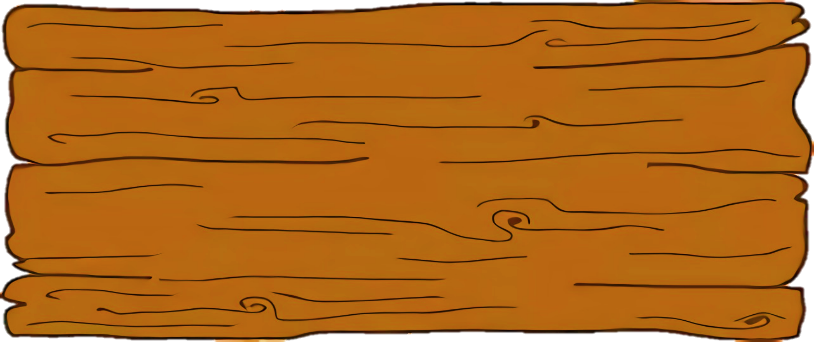 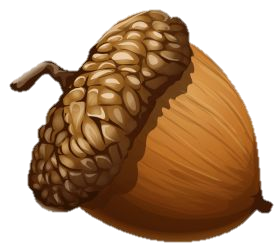 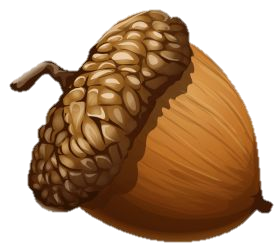 Sai
Sai
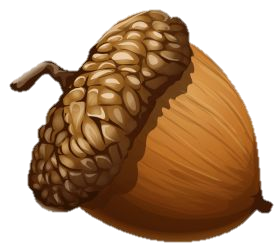 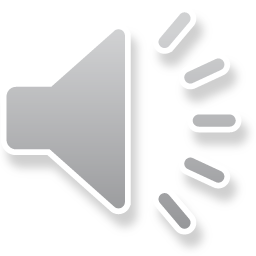 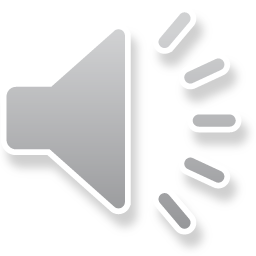 Sai mất rồi!!!
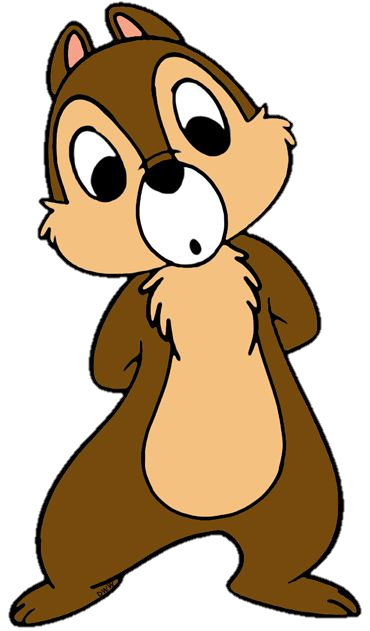 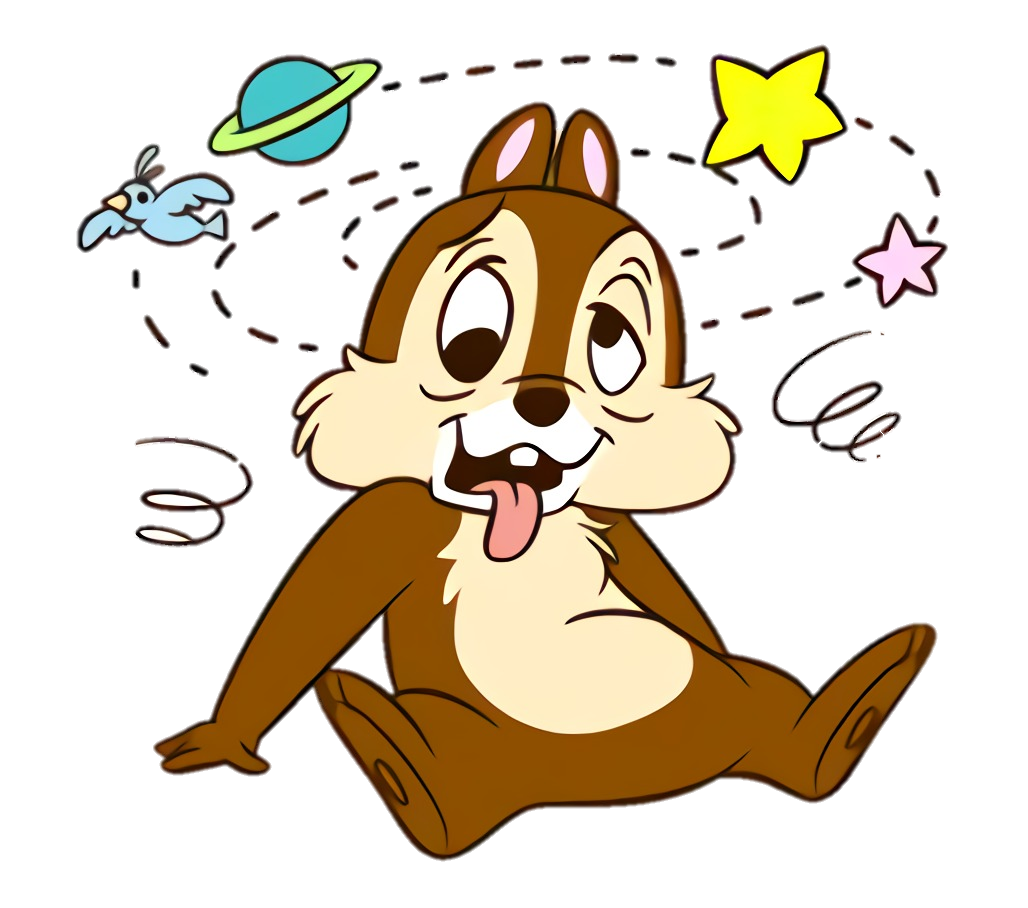 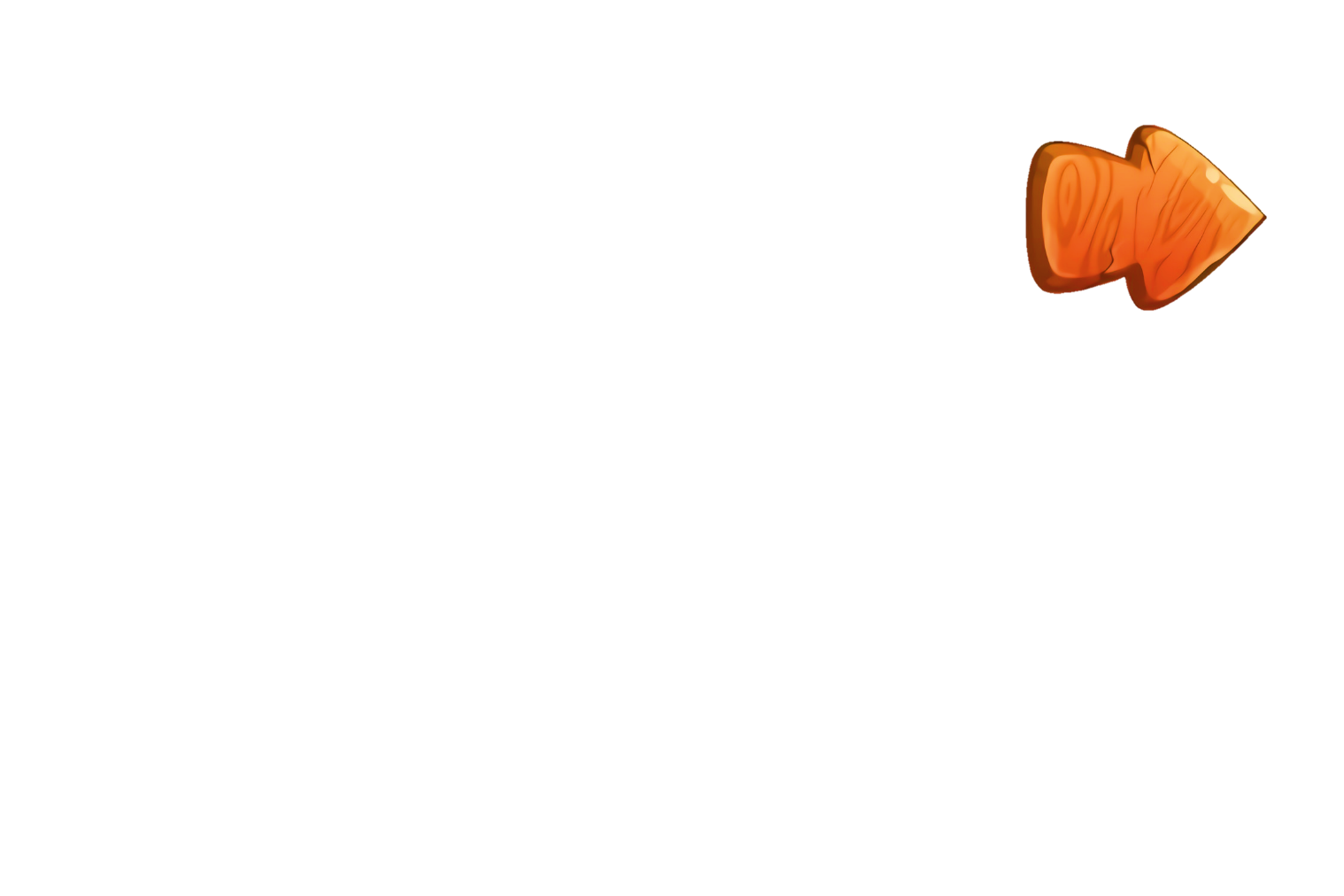 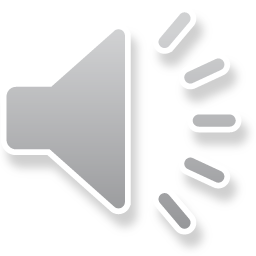 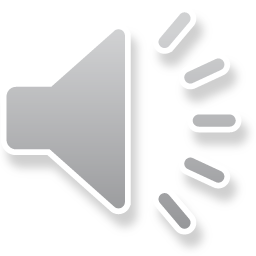 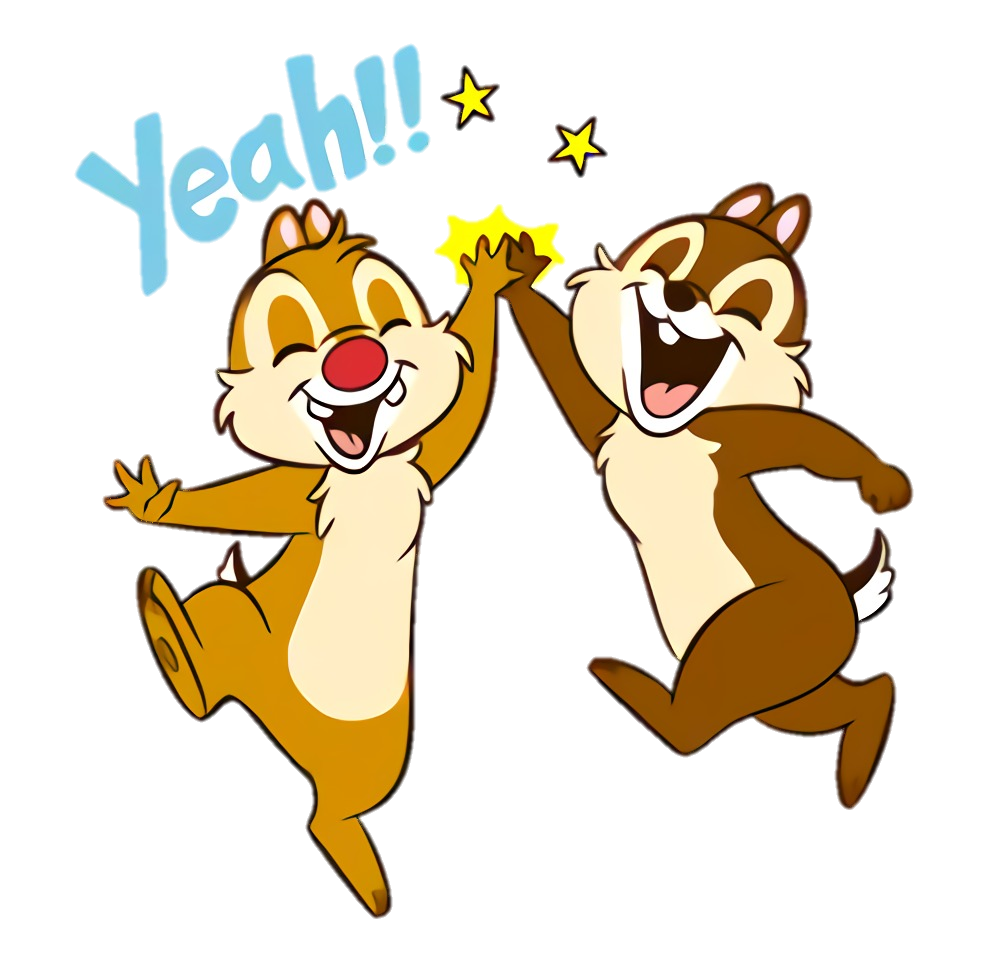 +1
Đúng rồi!
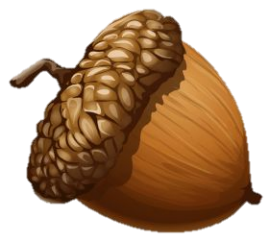 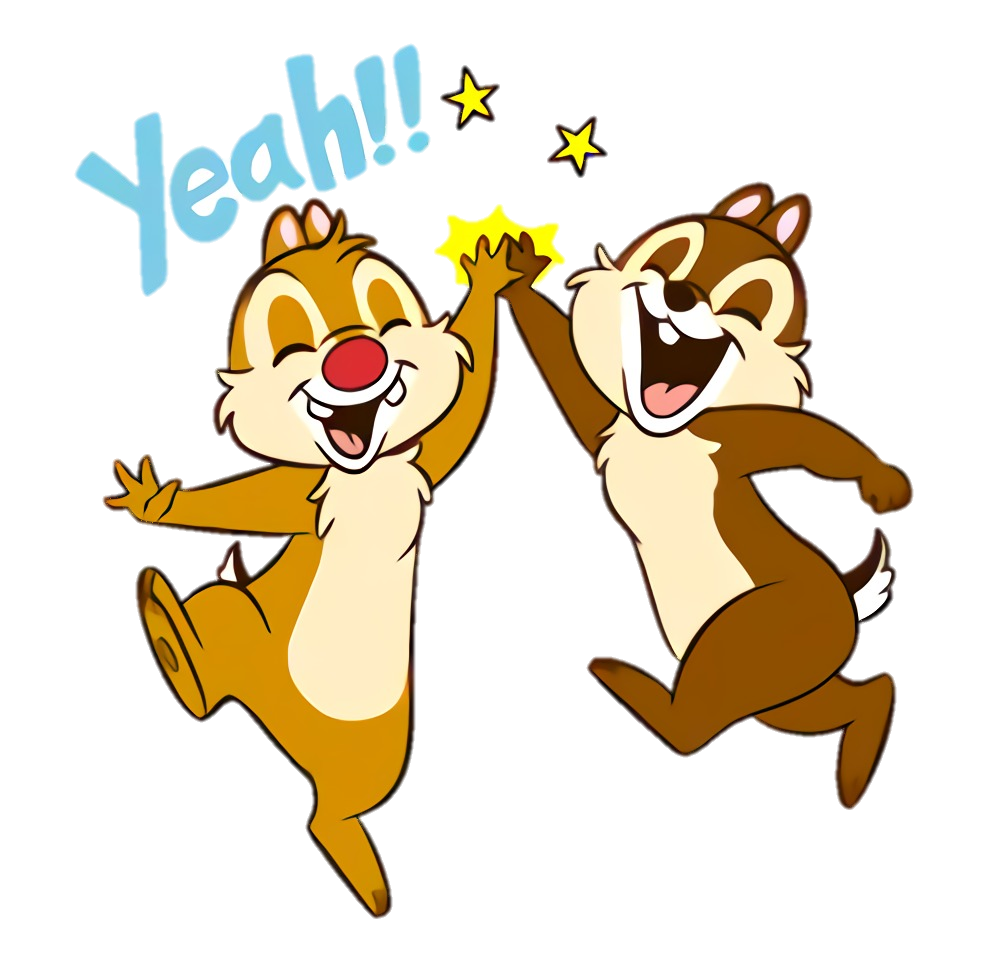 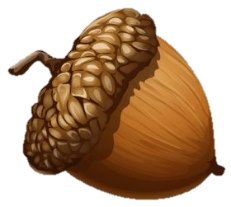 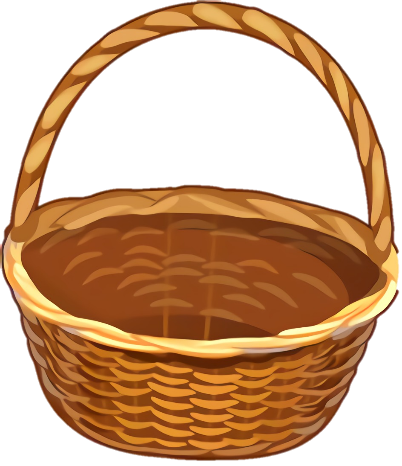 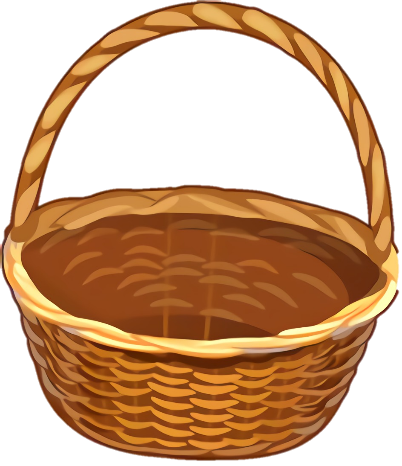 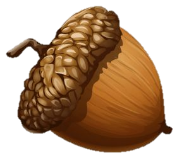 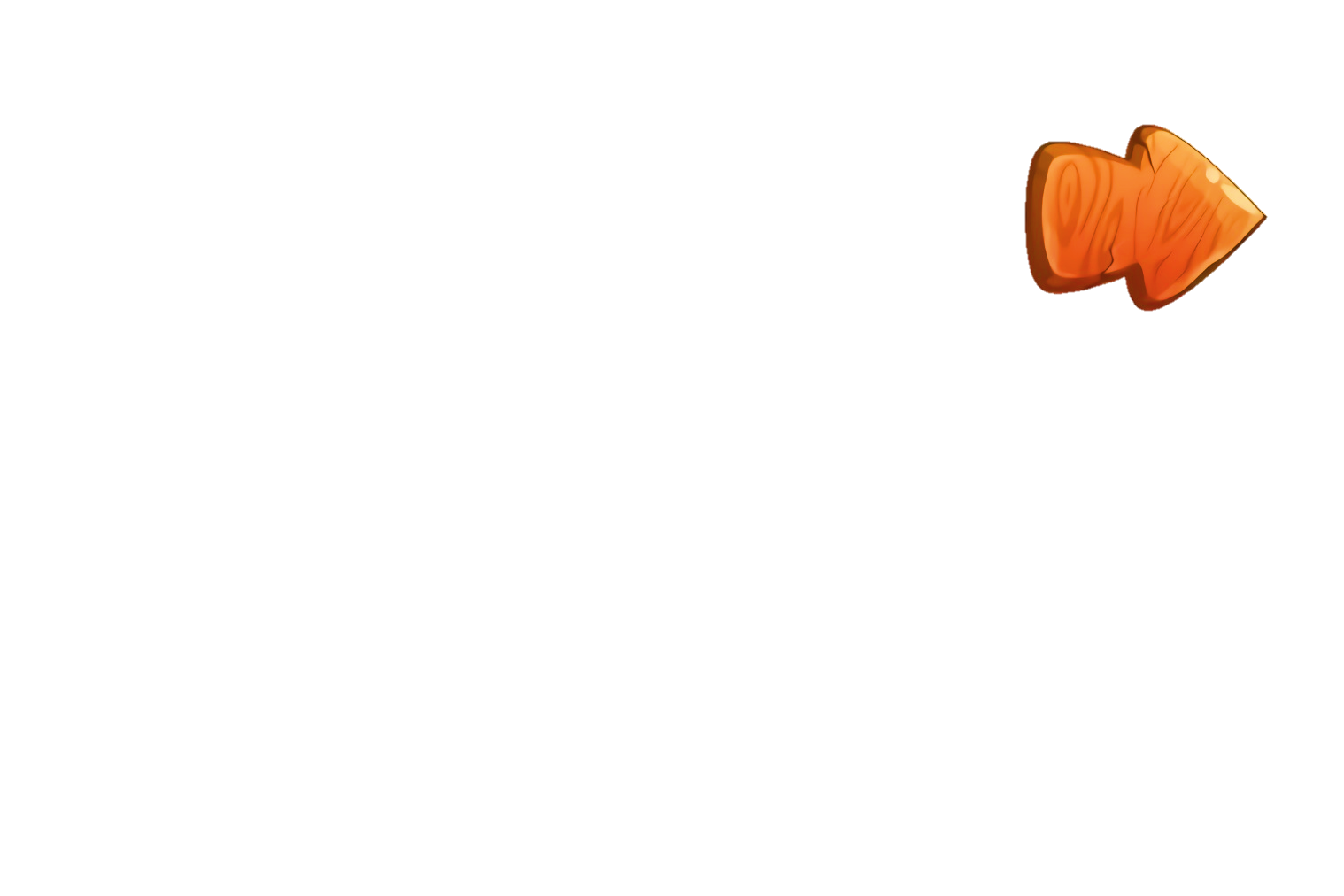 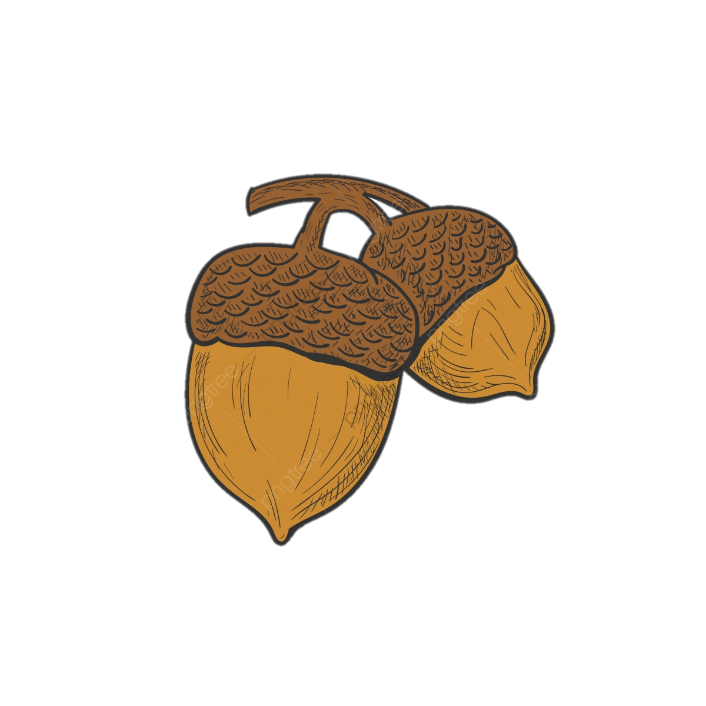 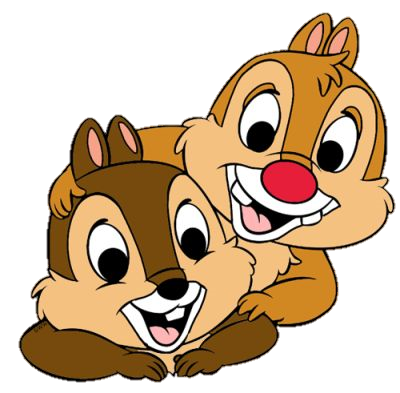 Nhập câu hỏi 2
A
B
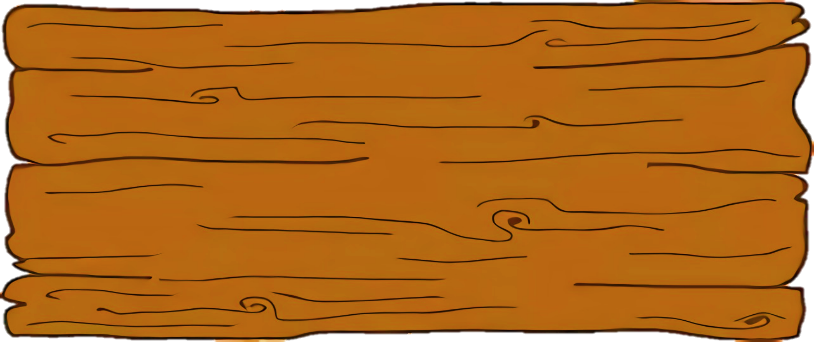 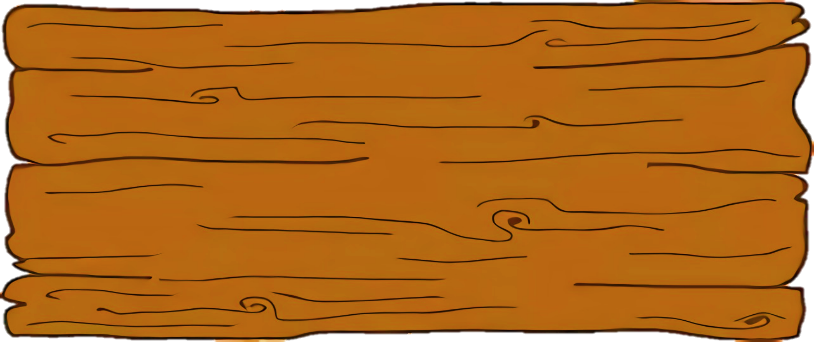 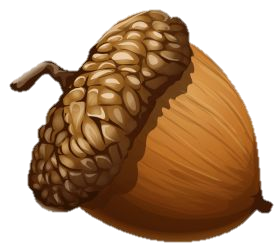 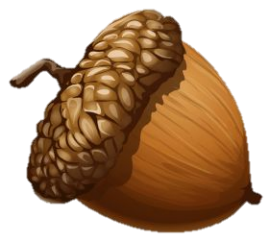 Sai
Sai
C
D
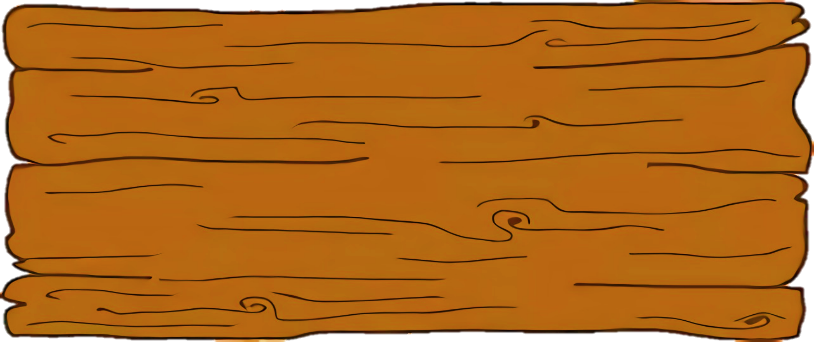 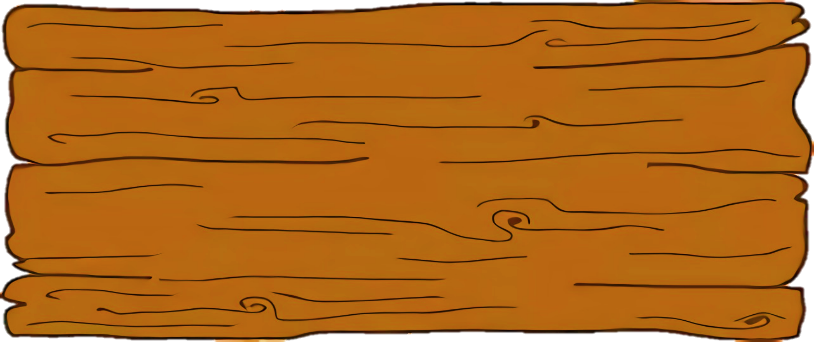 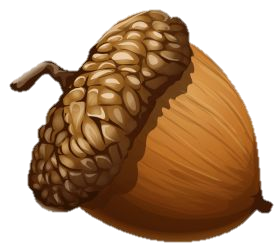 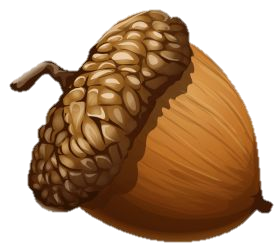 Sai
Đúng
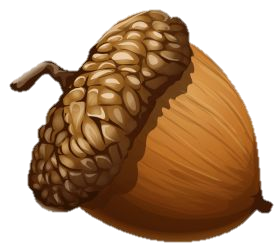 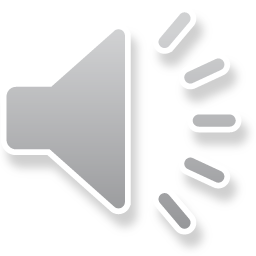 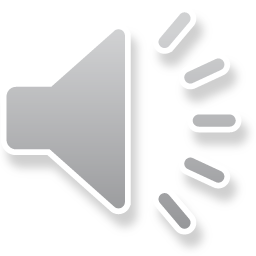 Sai mất rồi!!!
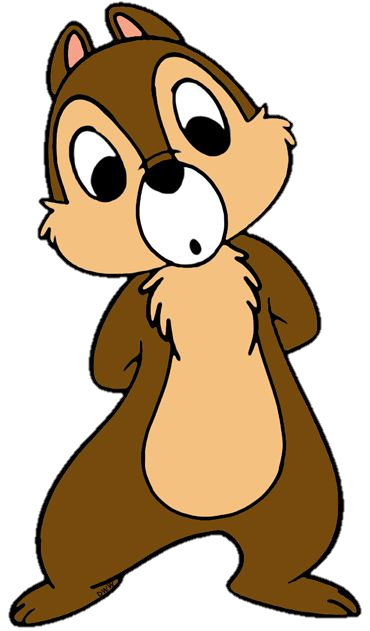 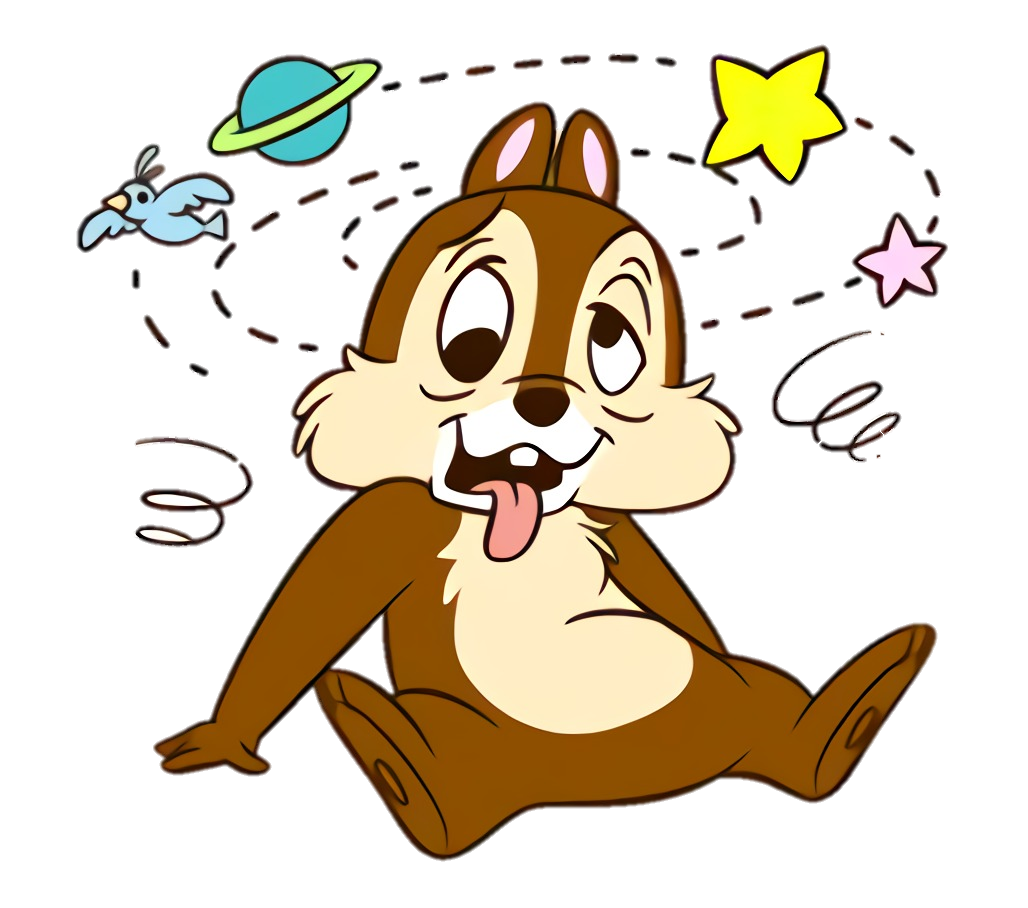 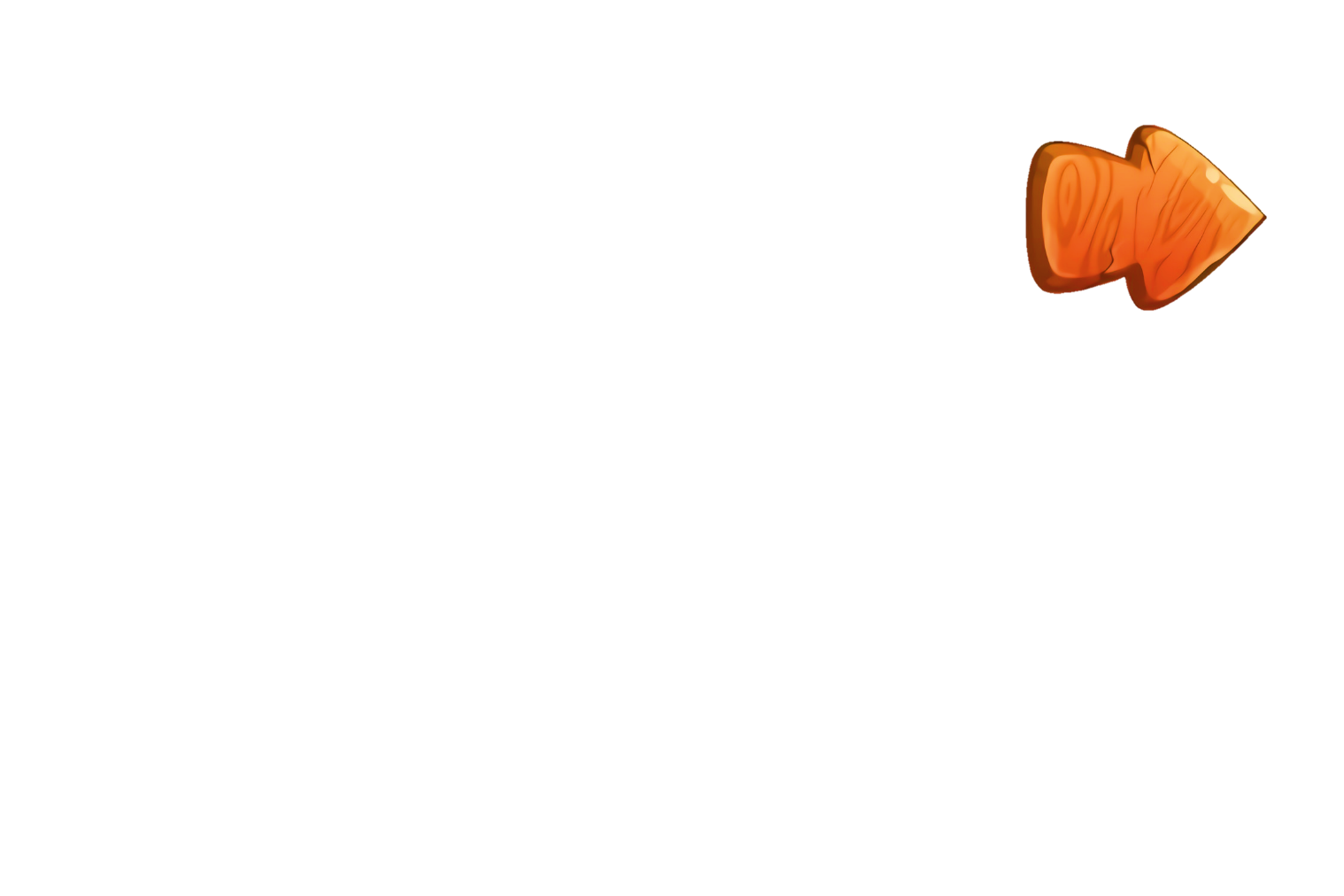 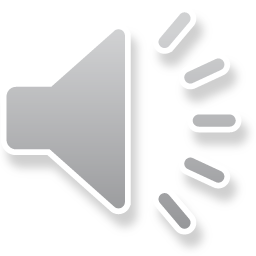 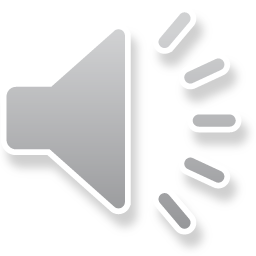 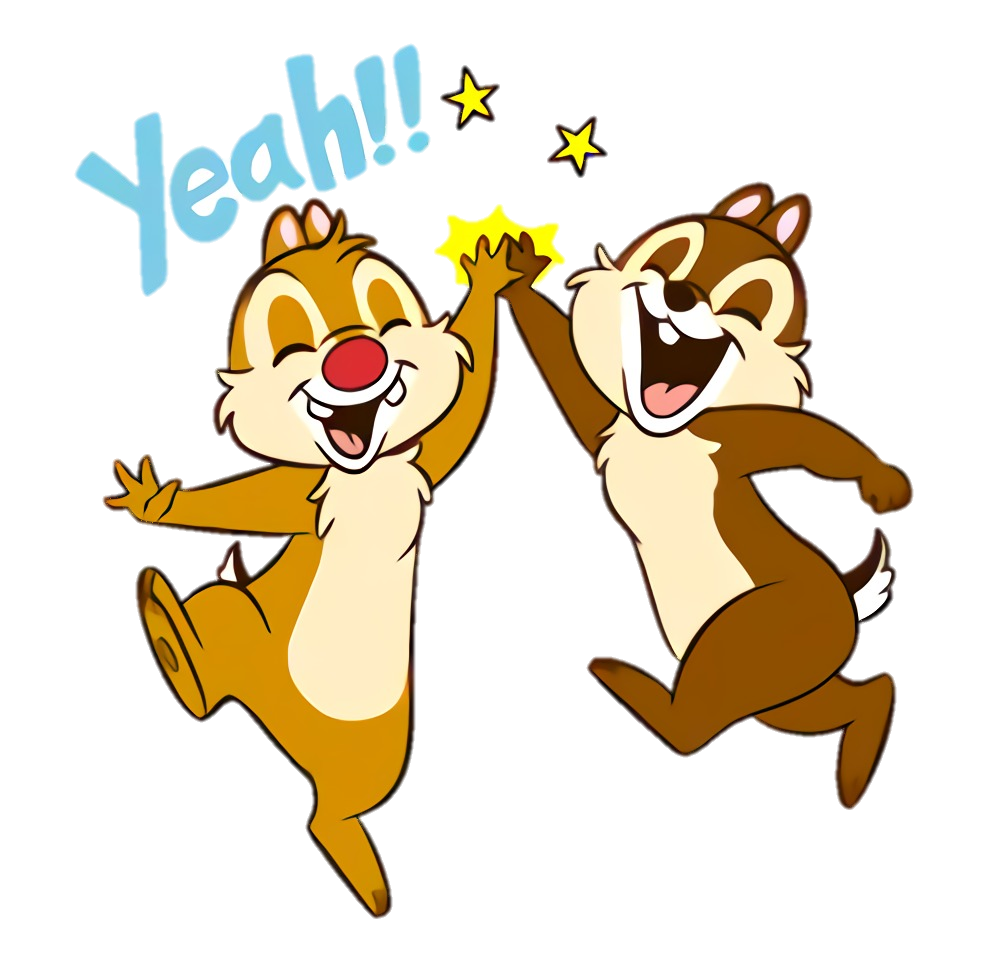 +1
Đúng rồi!
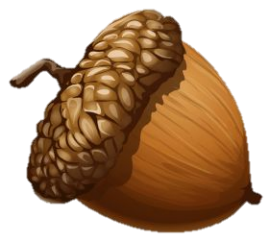 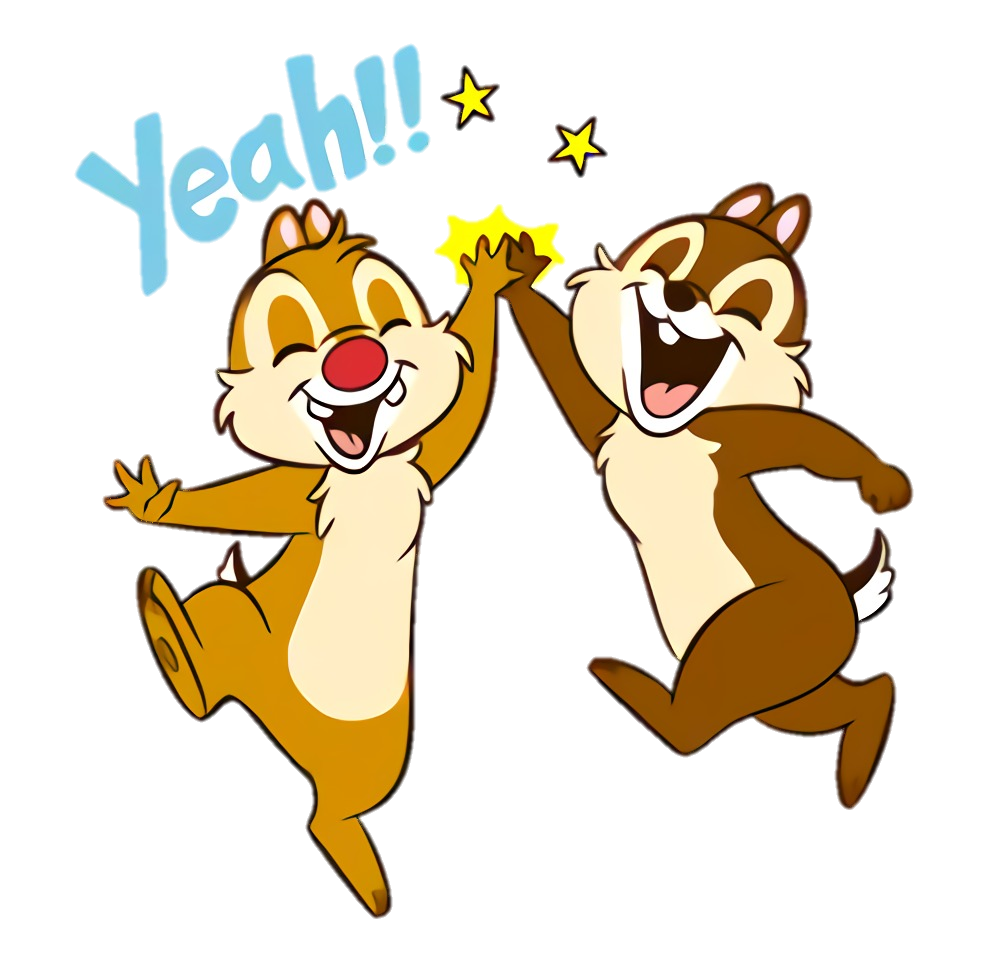 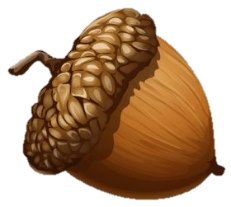 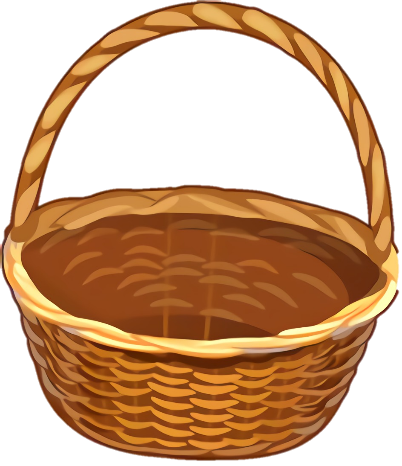 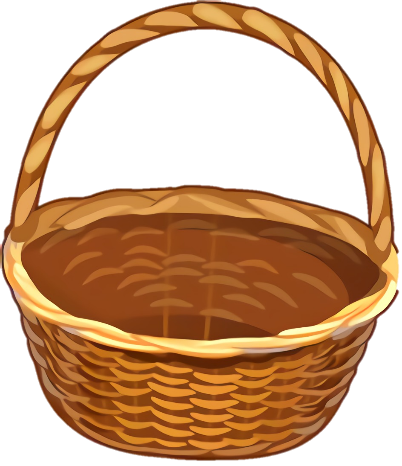 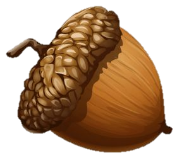 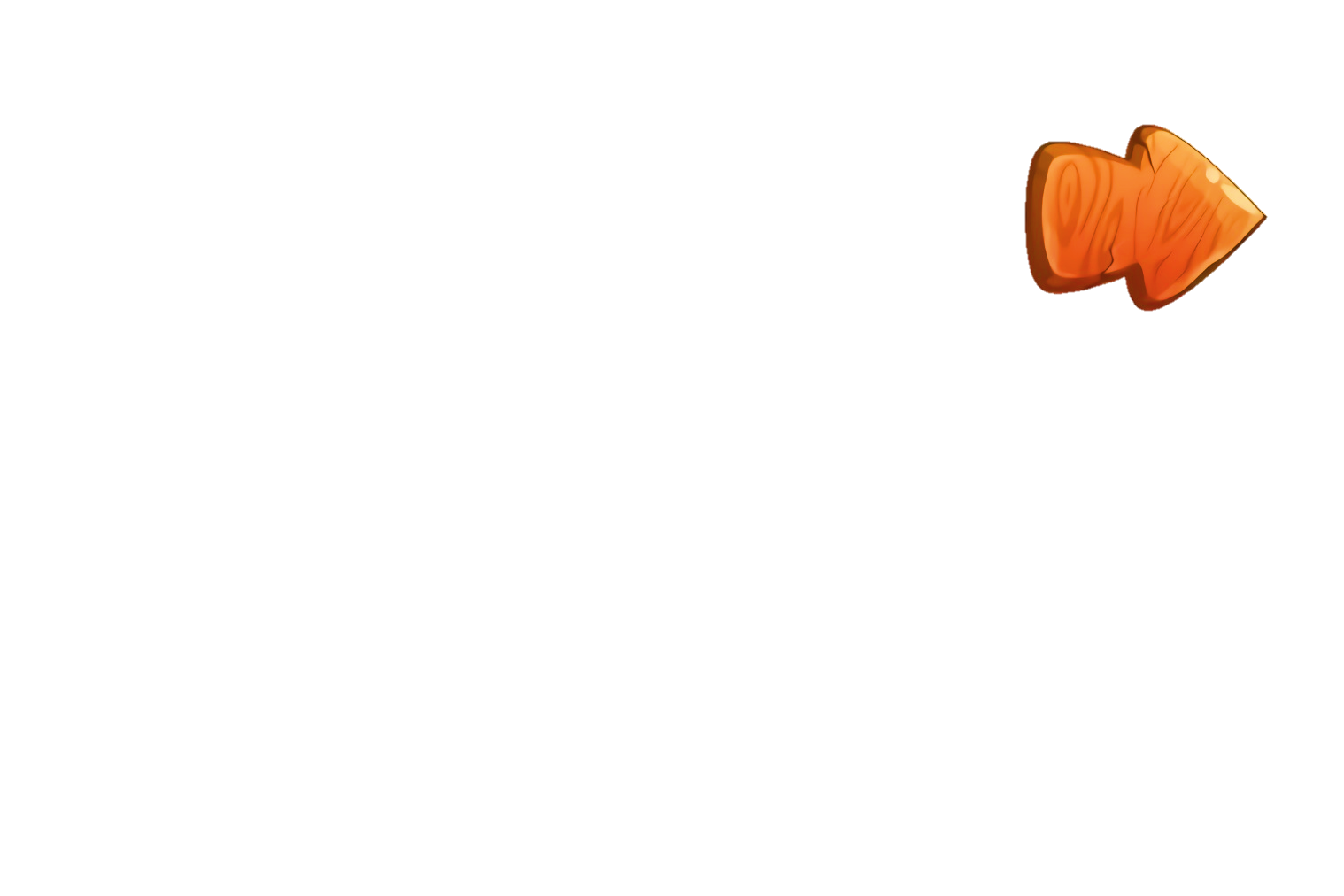 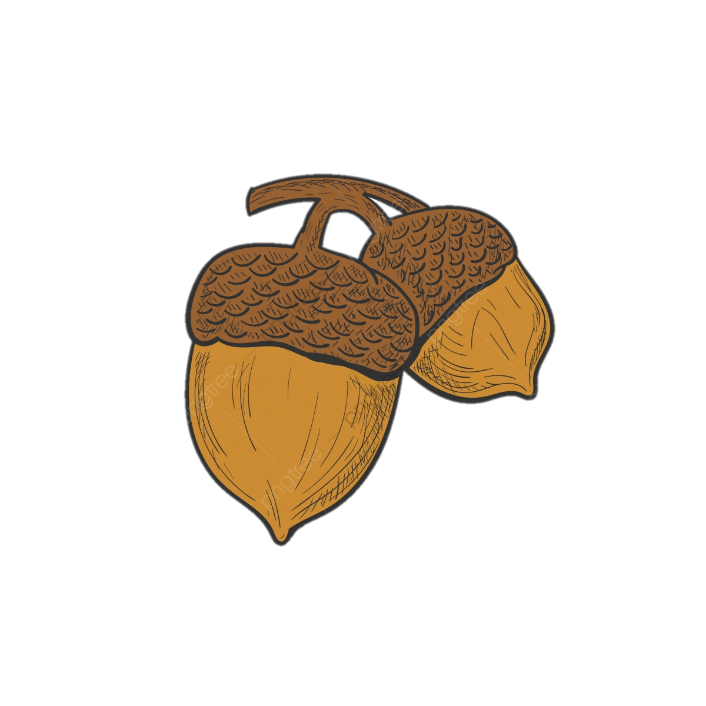 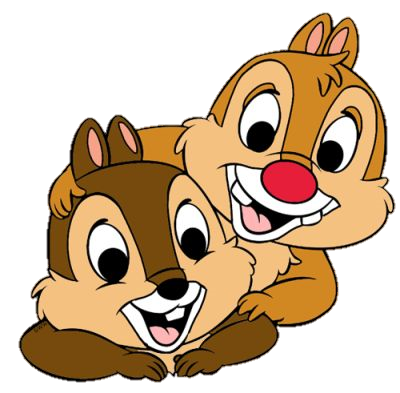 Nhập câu hỏi 3
A
B
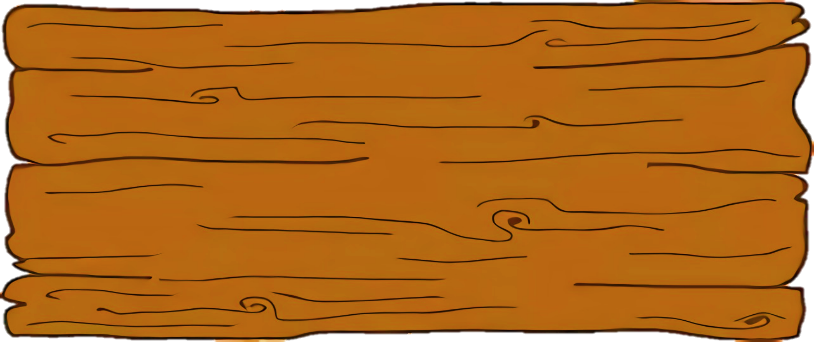 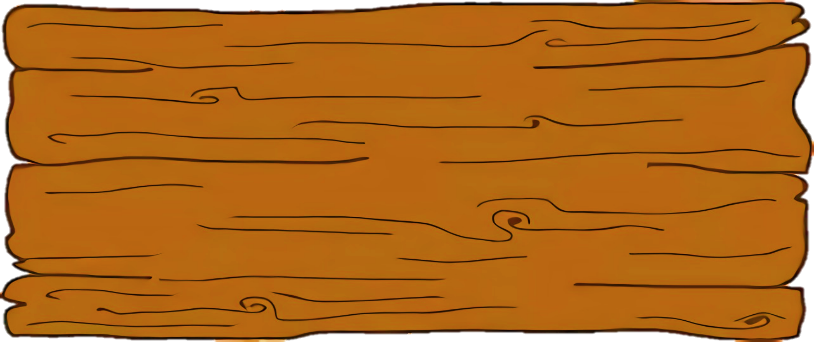 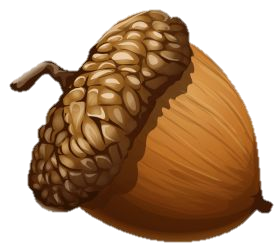 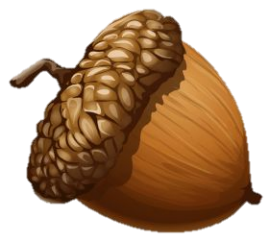 Sai
Sai
C
D
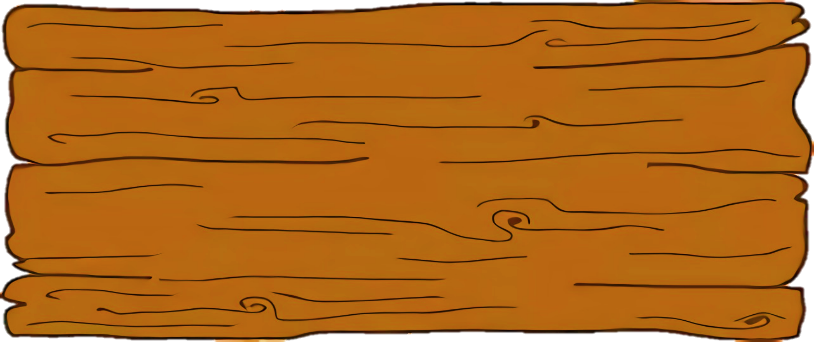 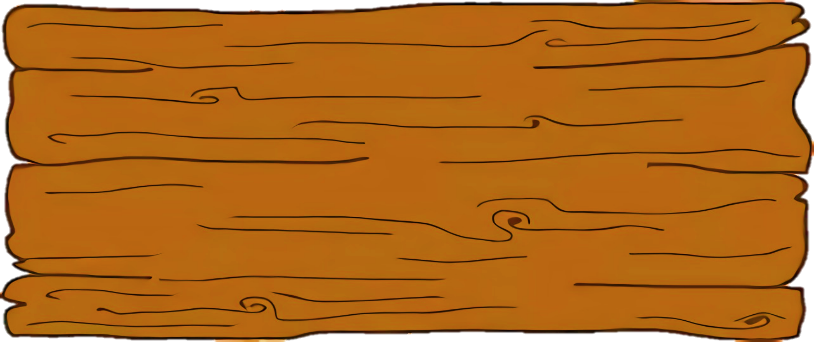 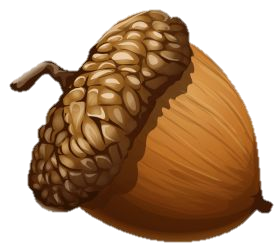 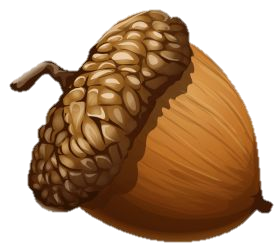 Sai
Đúng
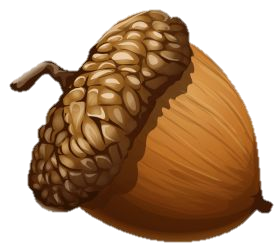 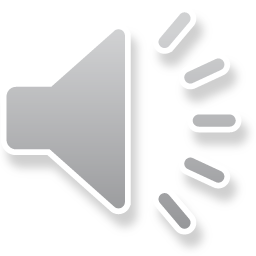 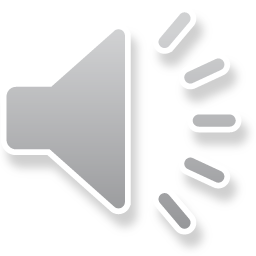 Sai mất rồi!!!
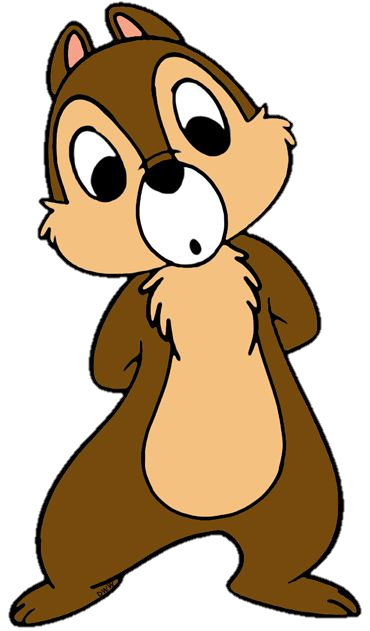 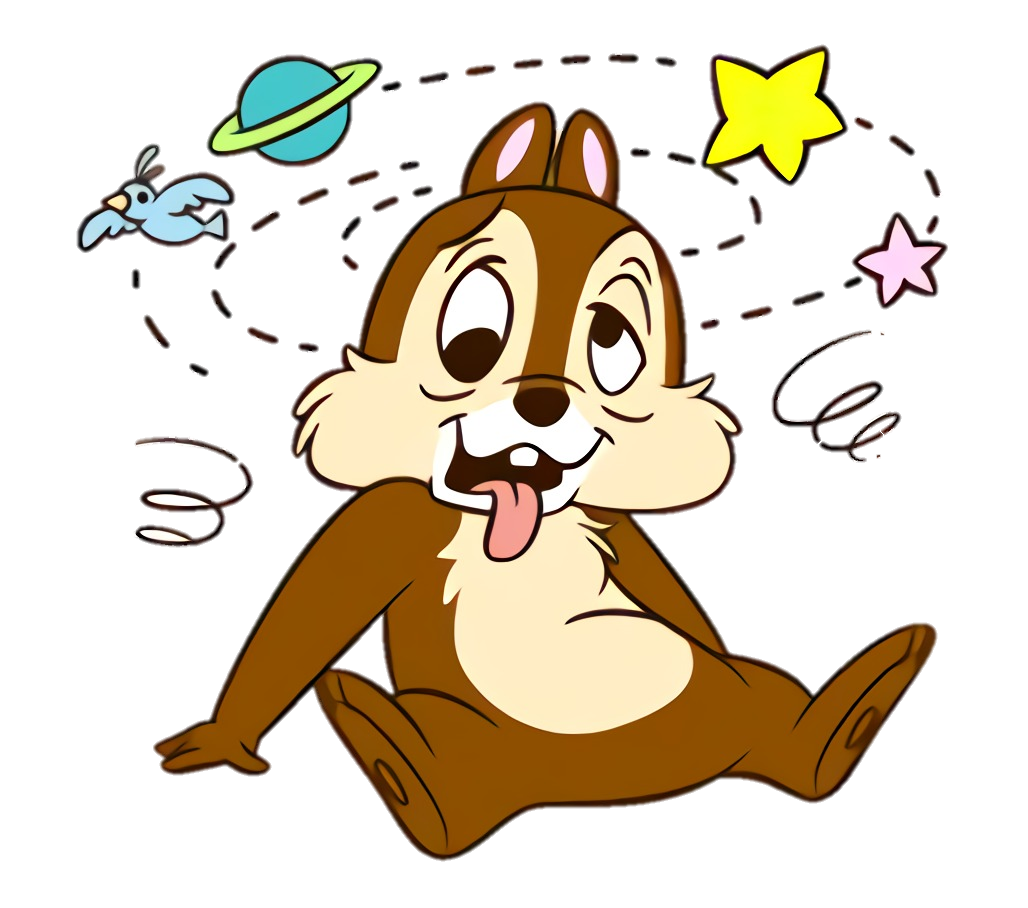 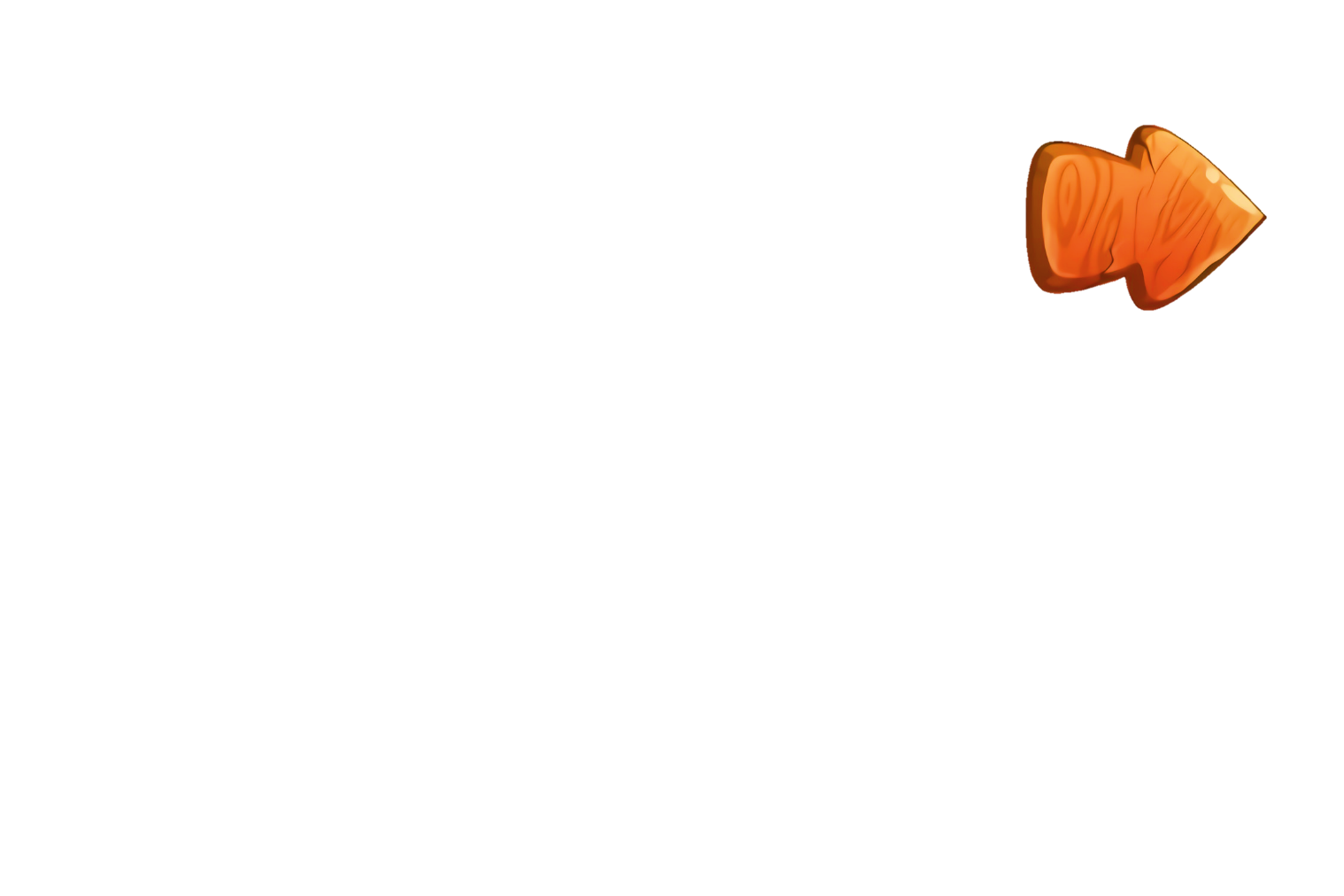 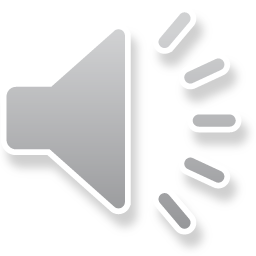 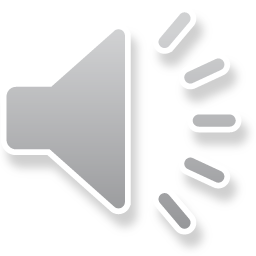 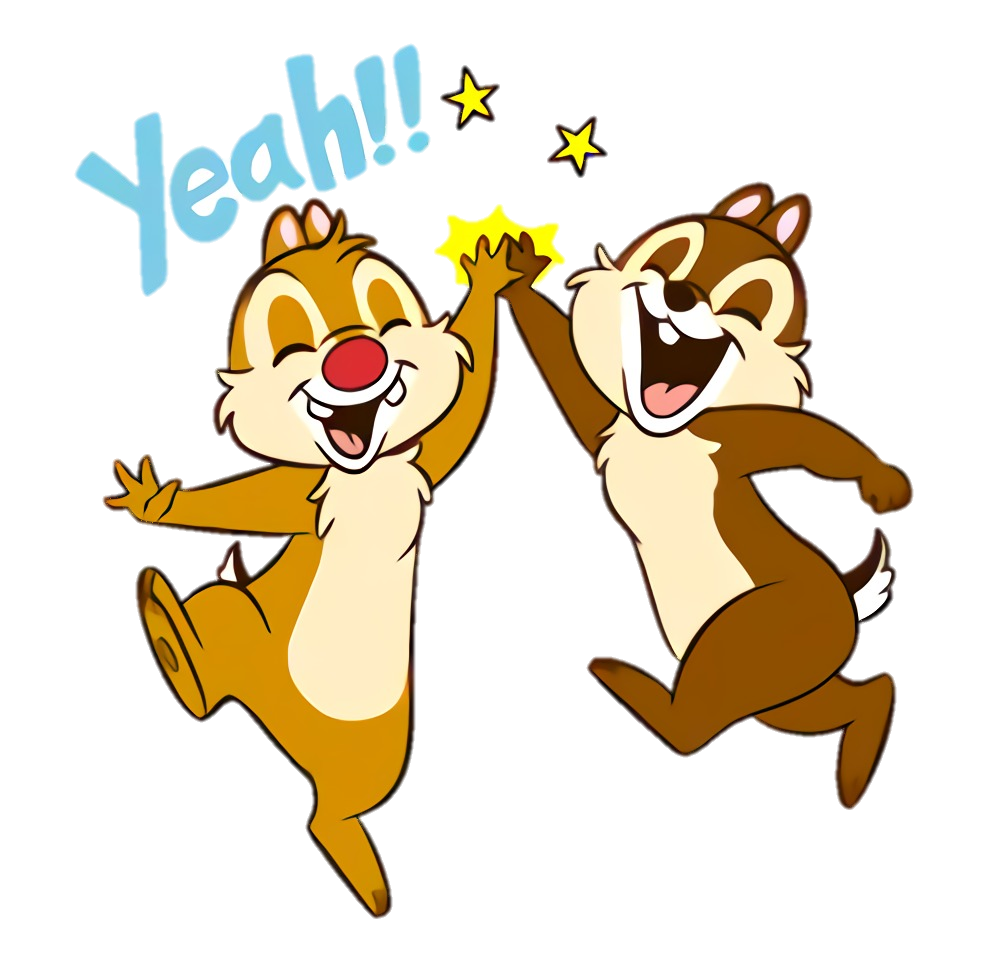 +1
Đúng rồi!
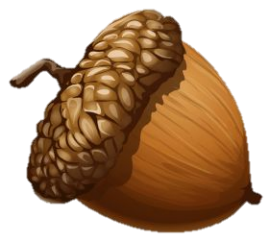 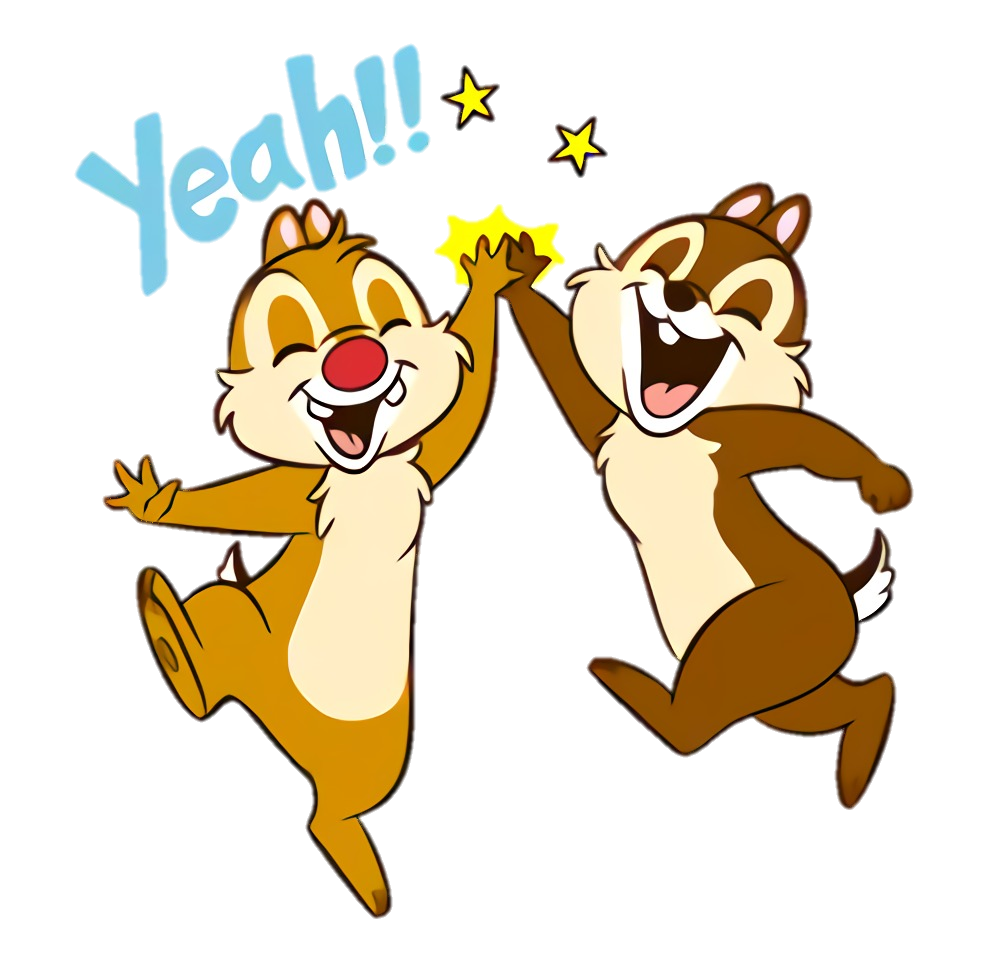 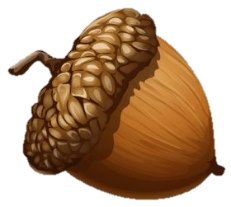 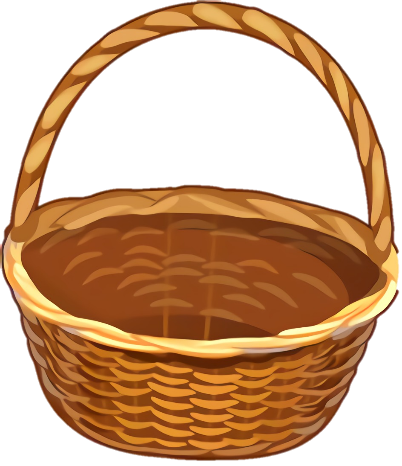 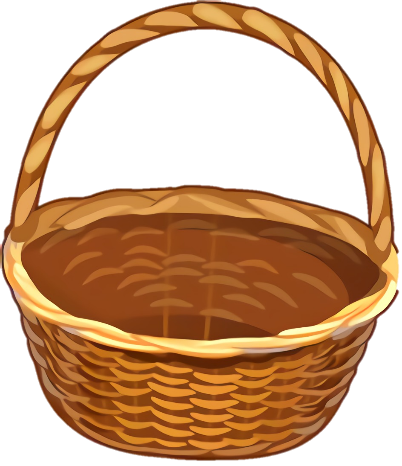 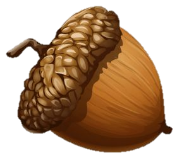 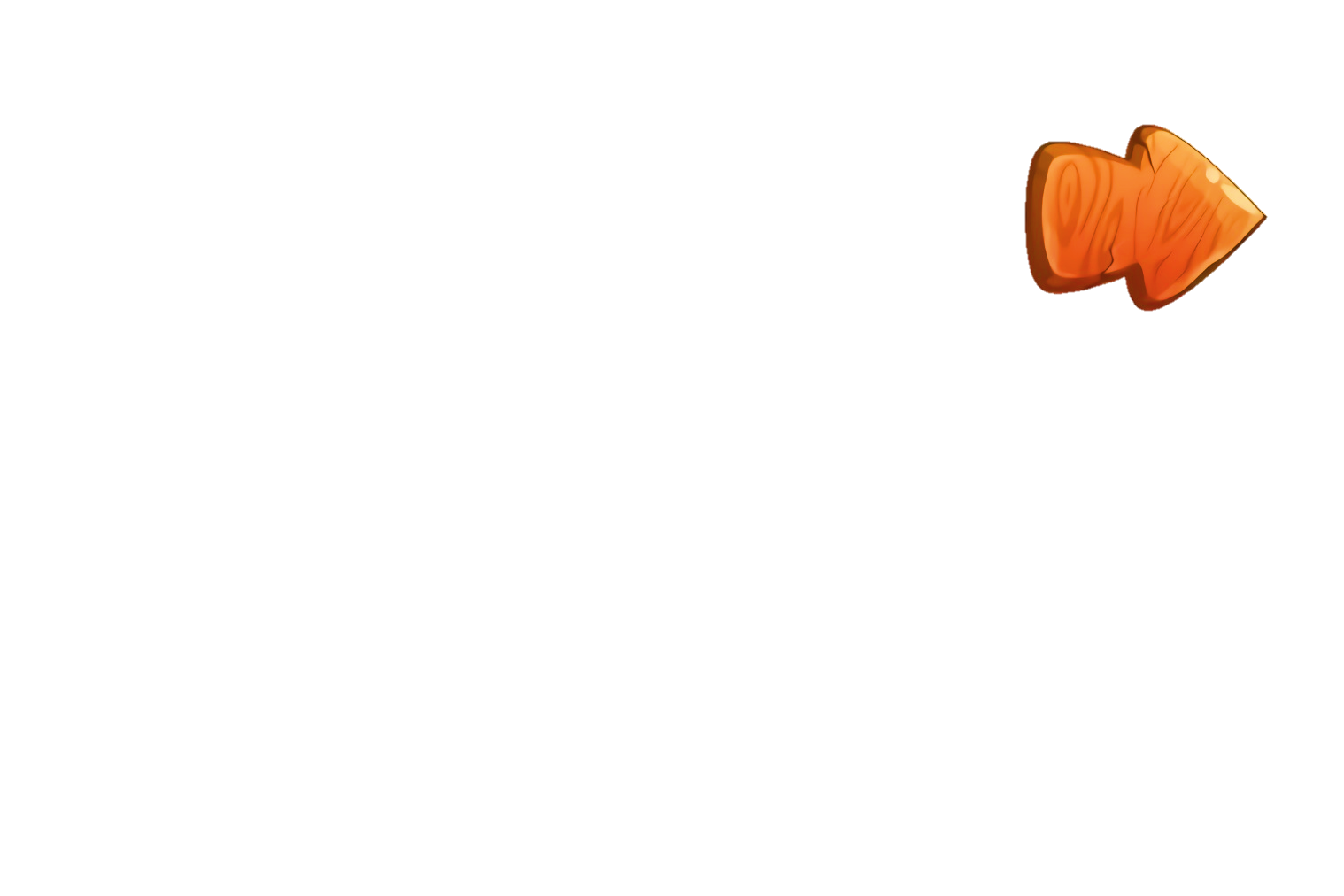 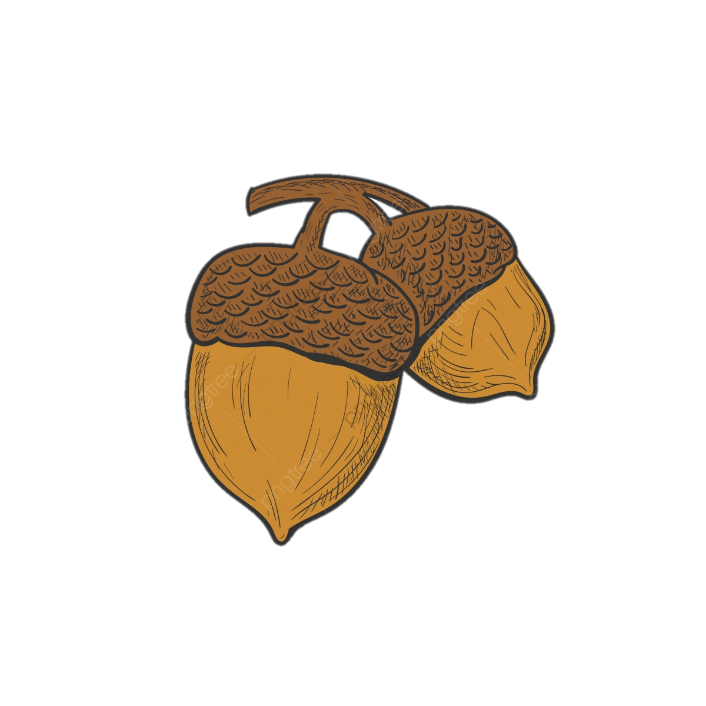 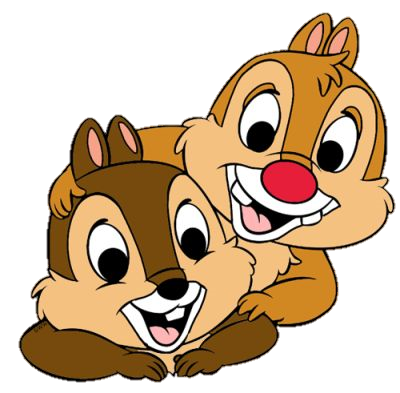 Nhập câu hỏi 4
A
B
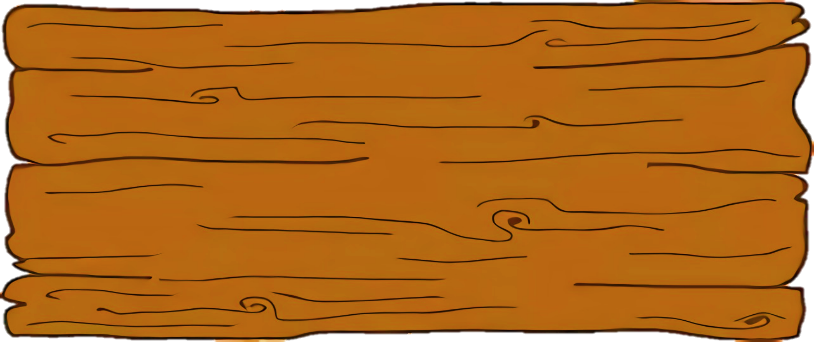 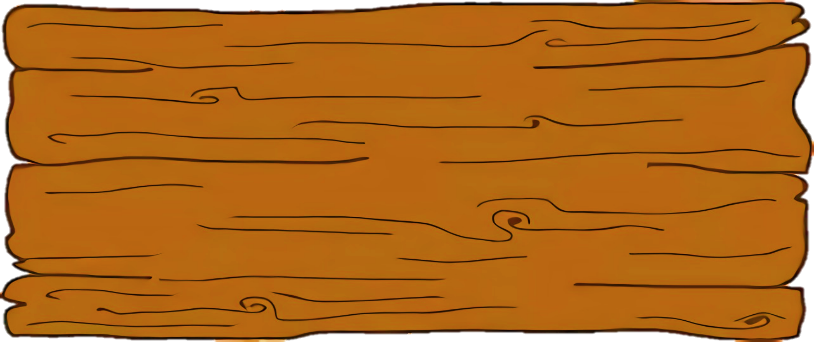 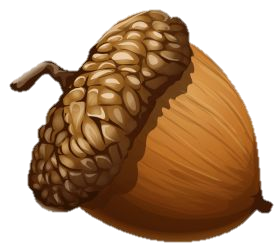 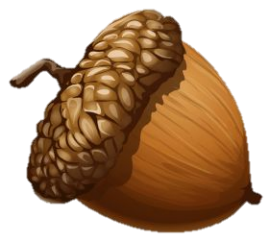 Sai
Sai
C
D
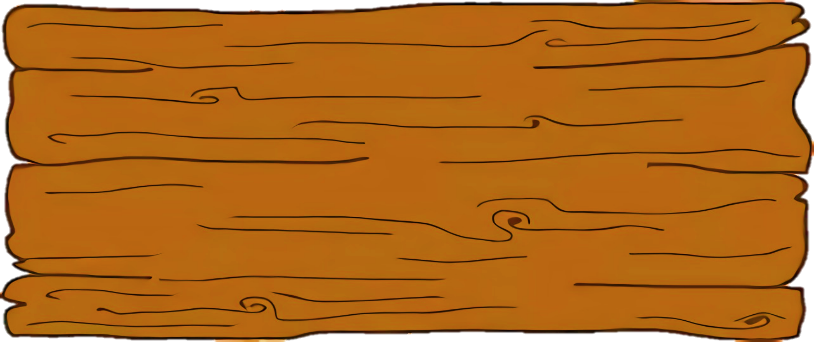 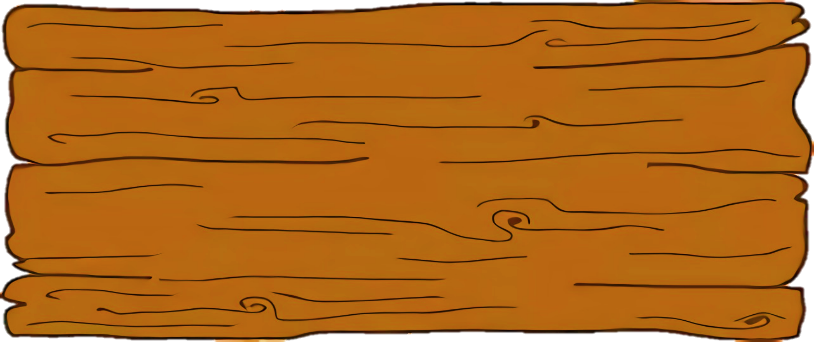 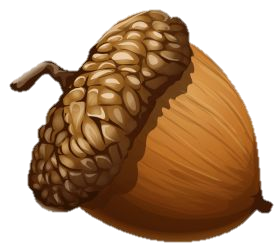 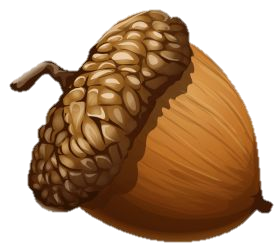 Sai
Đúng
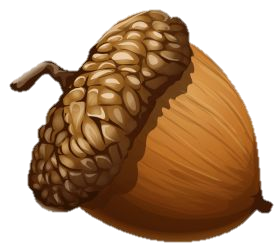 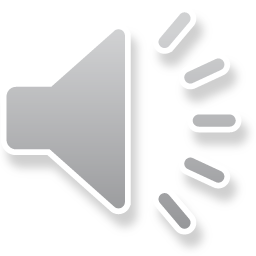 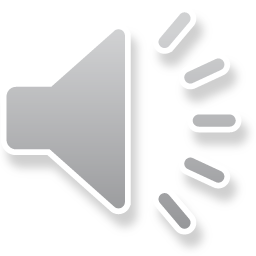 Sai mất rồi!!!
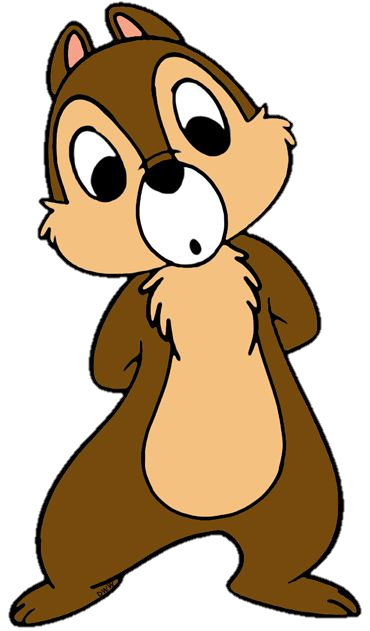 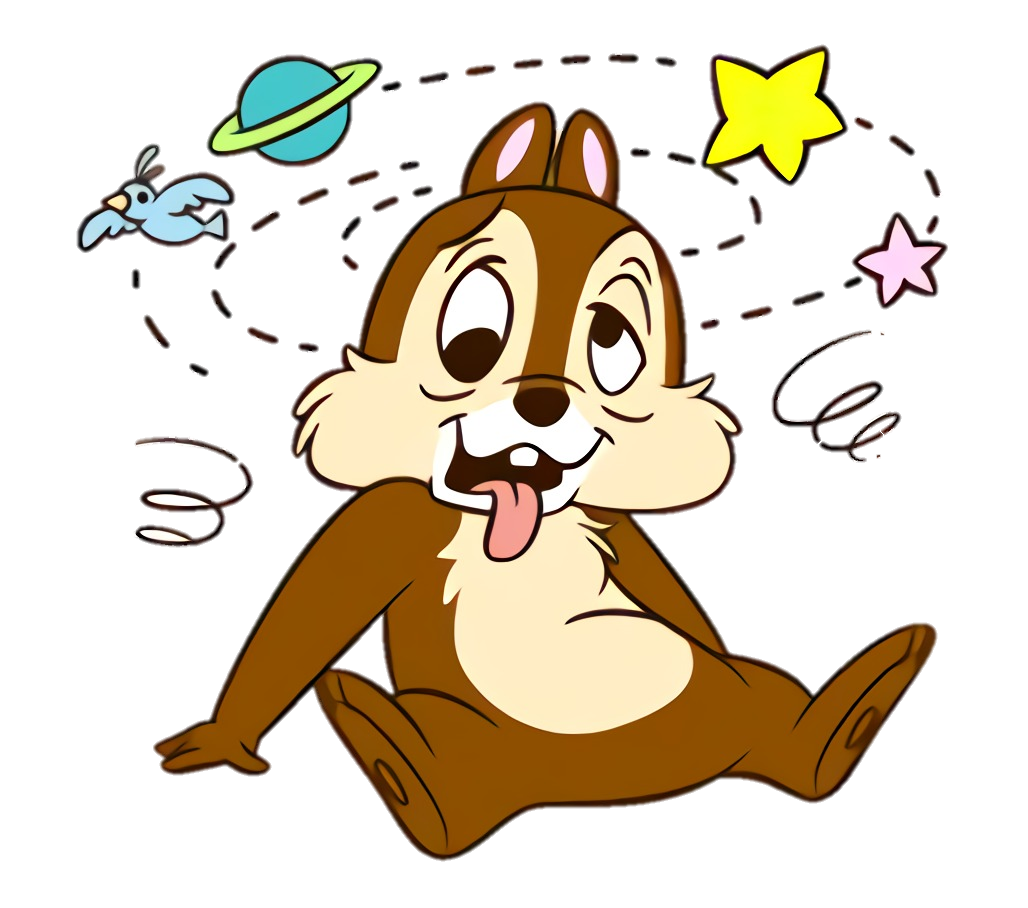 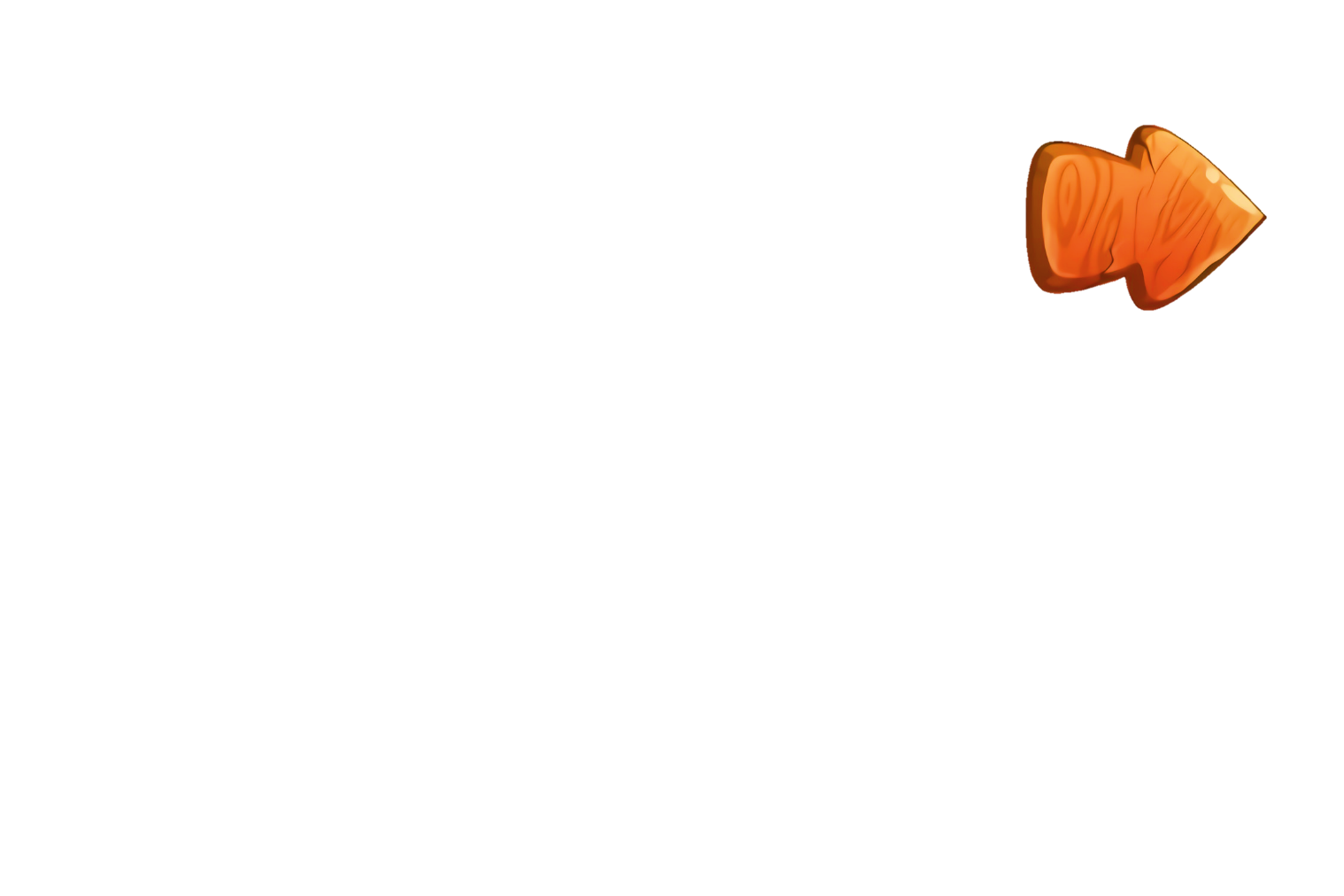 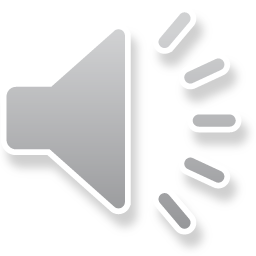 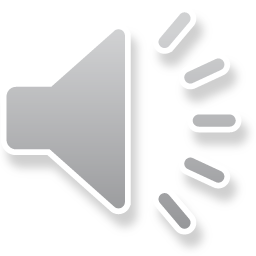 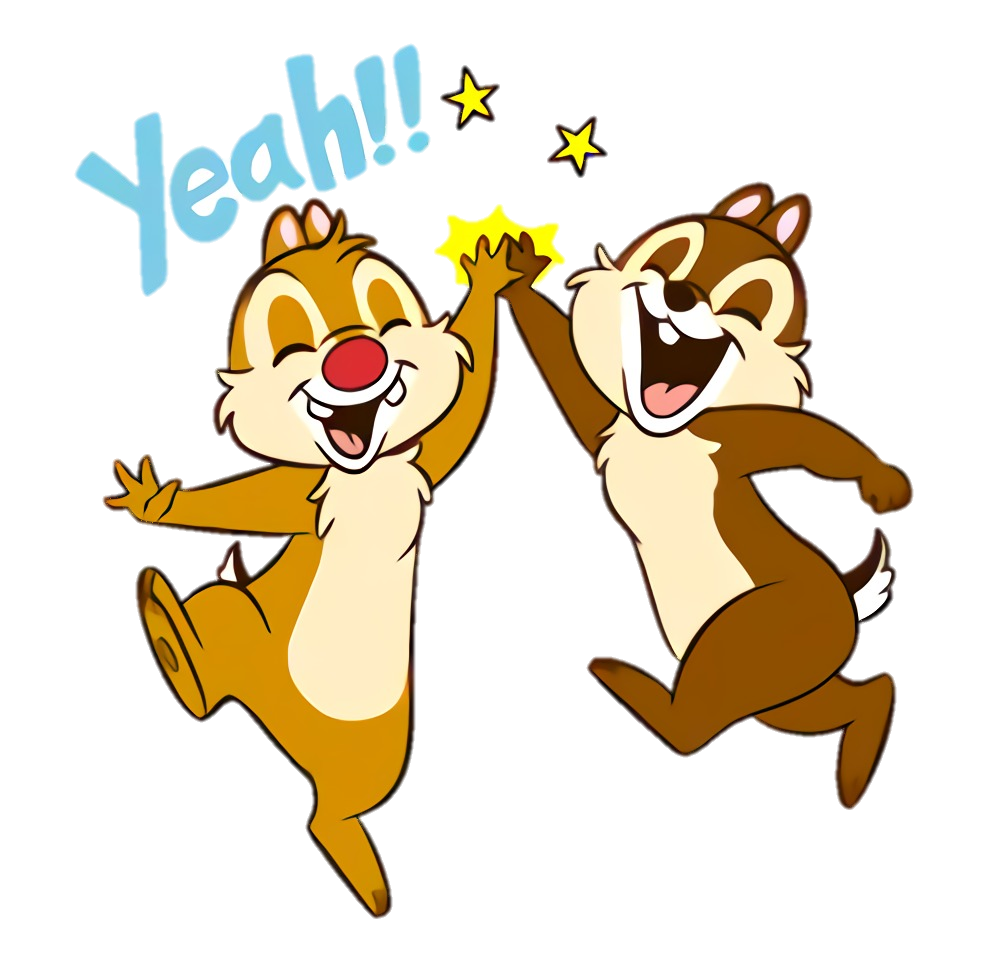 +1
Đúng rồi!
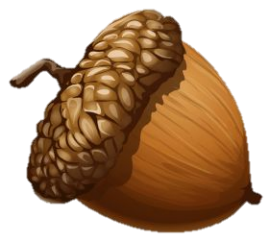 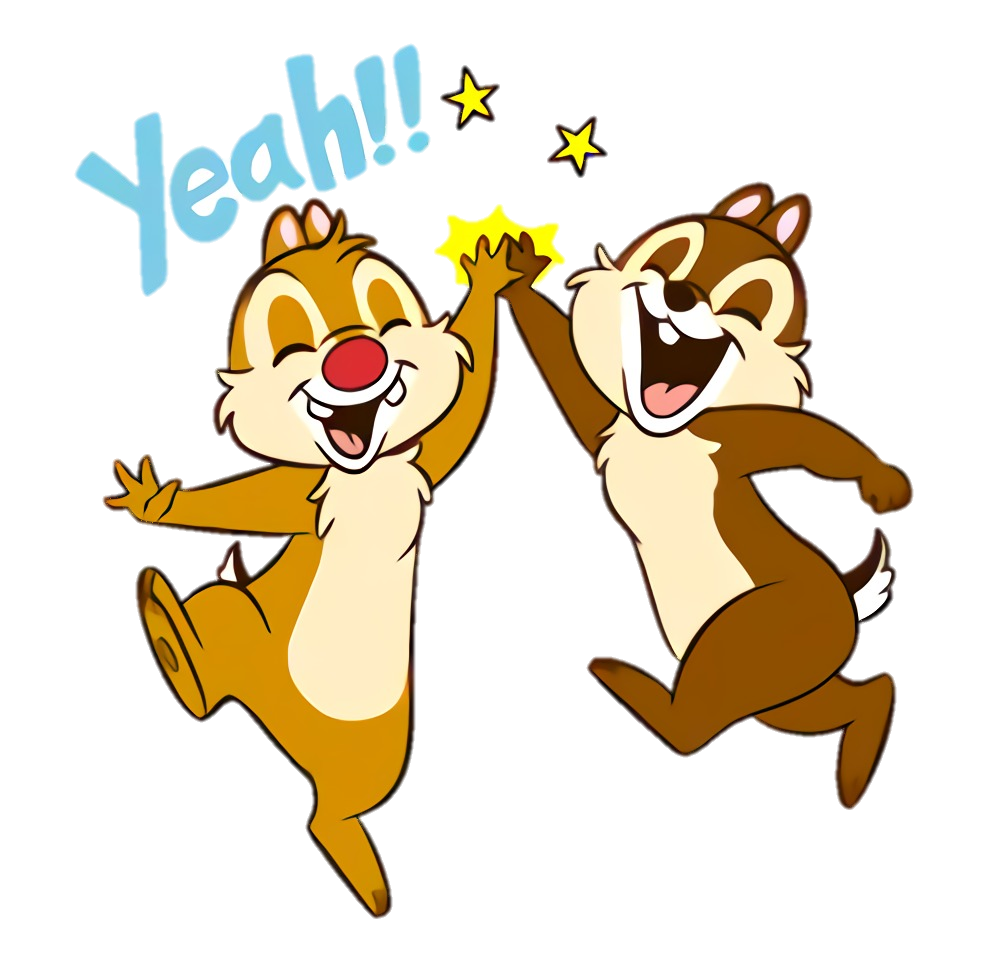 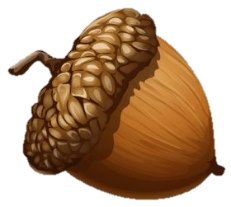 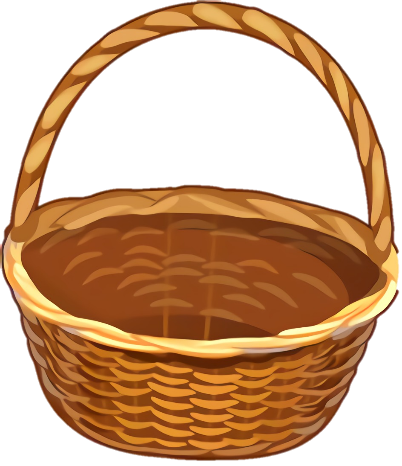 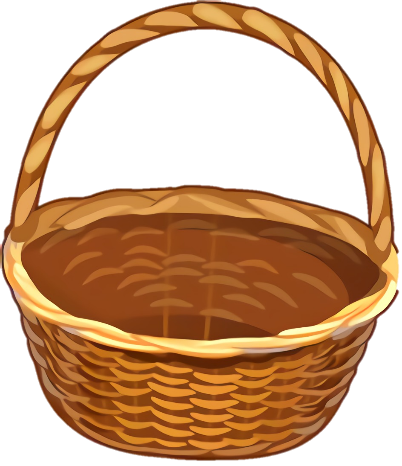 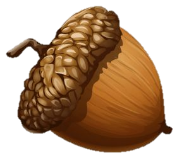 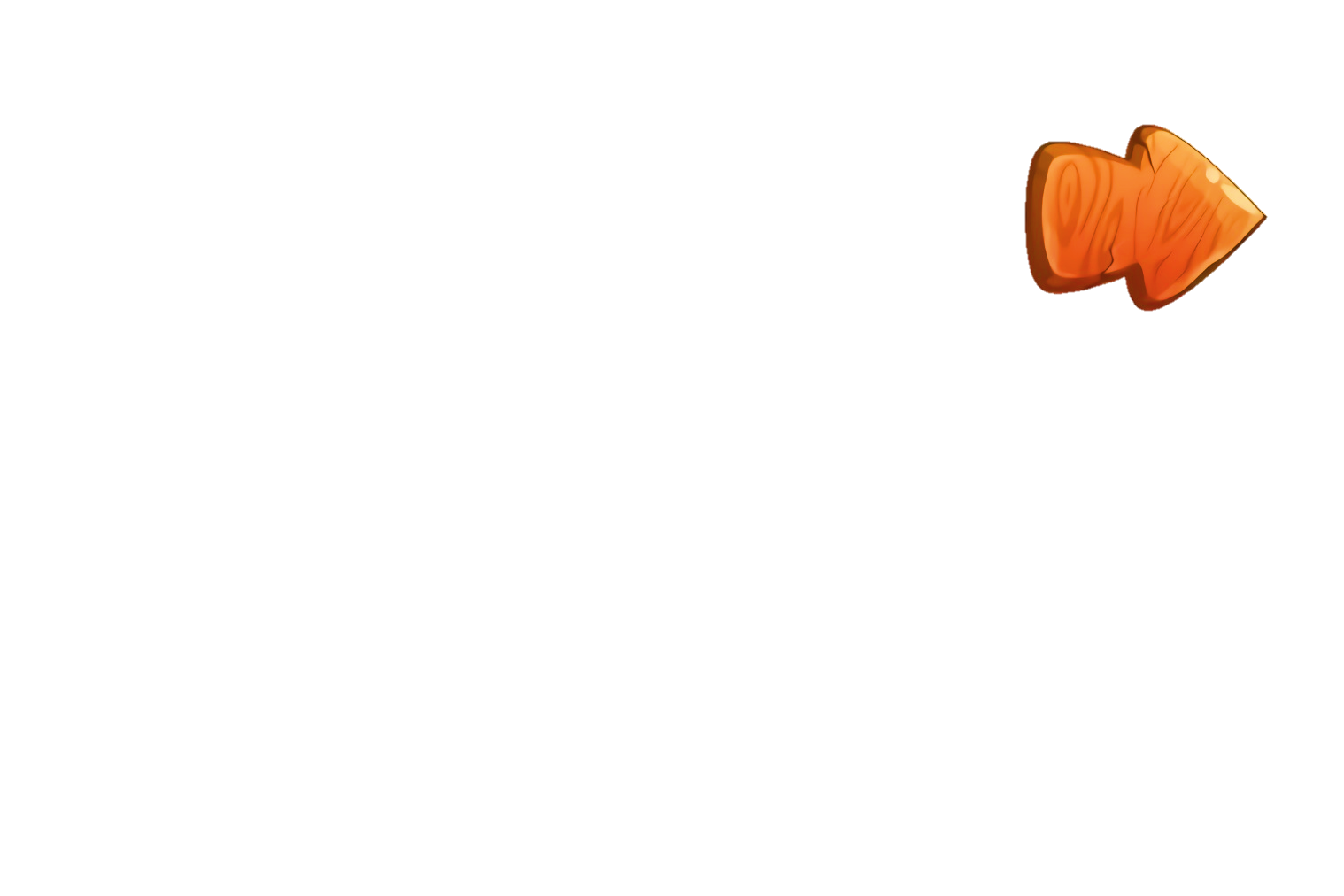 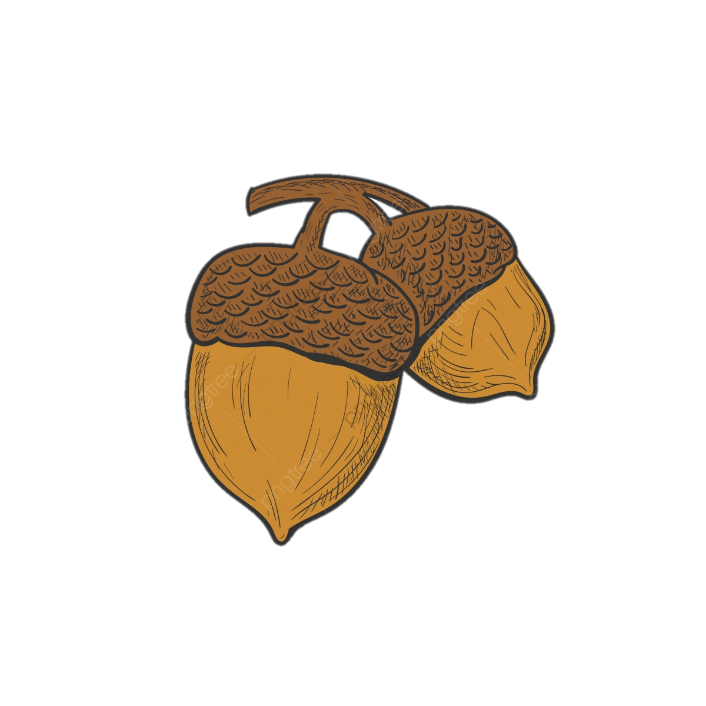 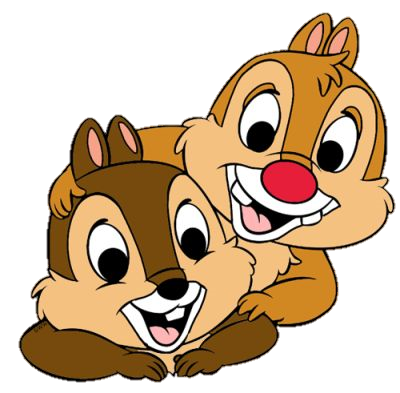 Nhập câu hỏi 5
A
C
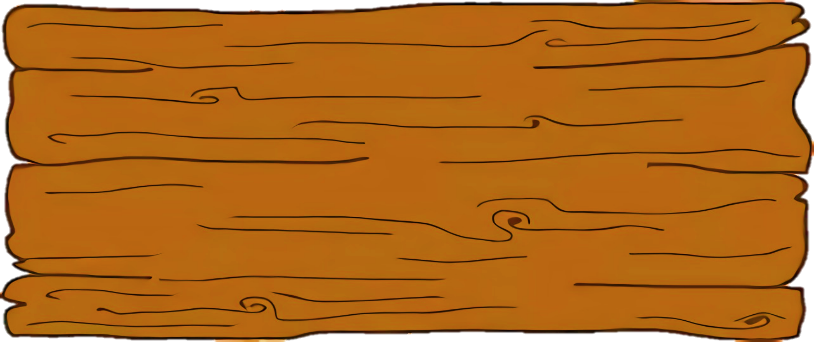 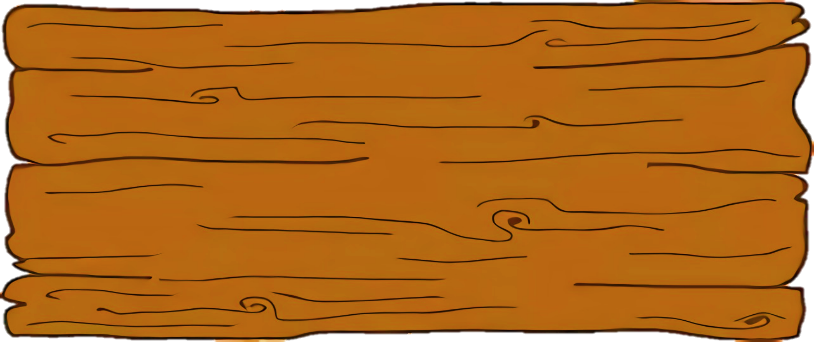 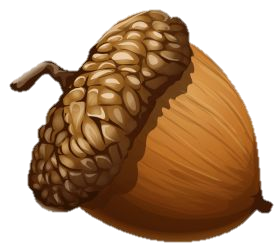 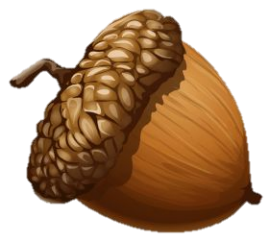 Đúng
Sai
B
D
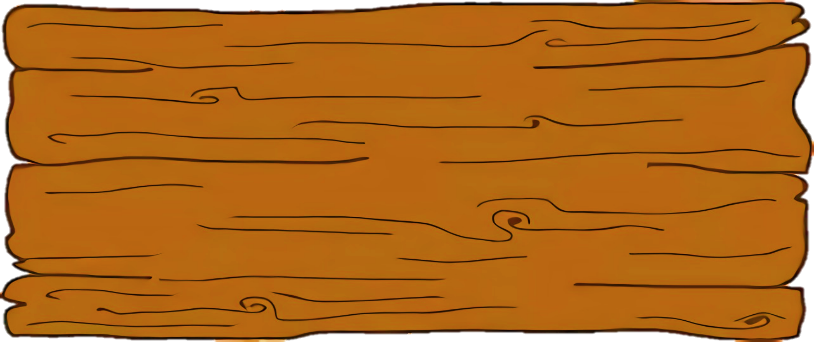 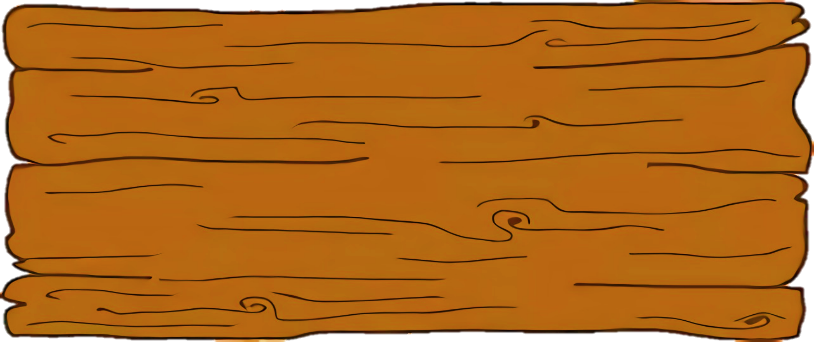 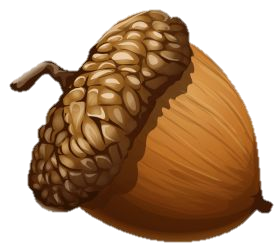 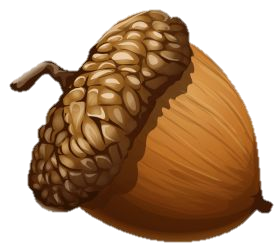 Sai
Sai
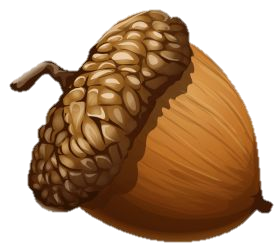 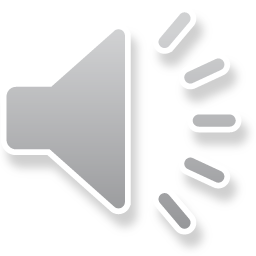 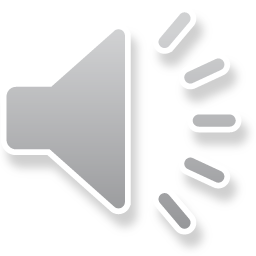 Sai mất rồi!!!
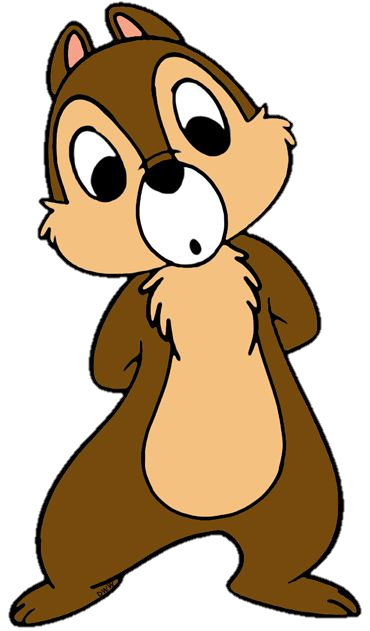 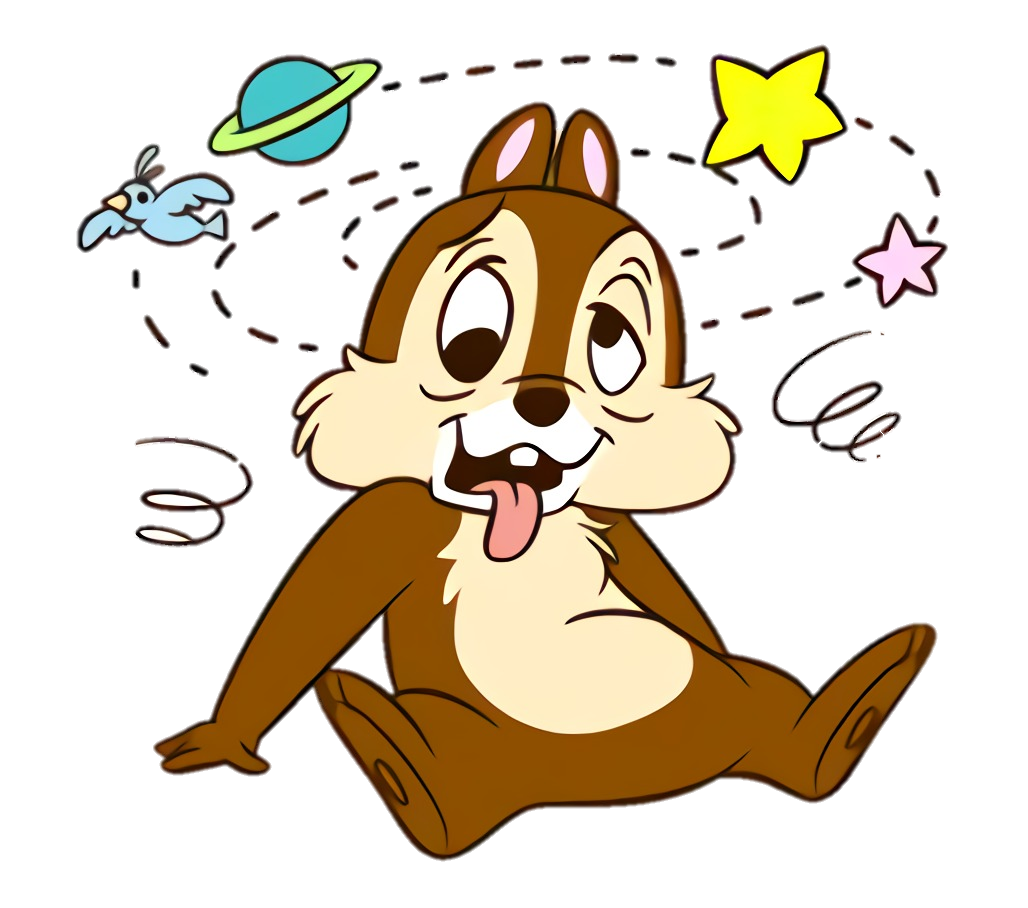 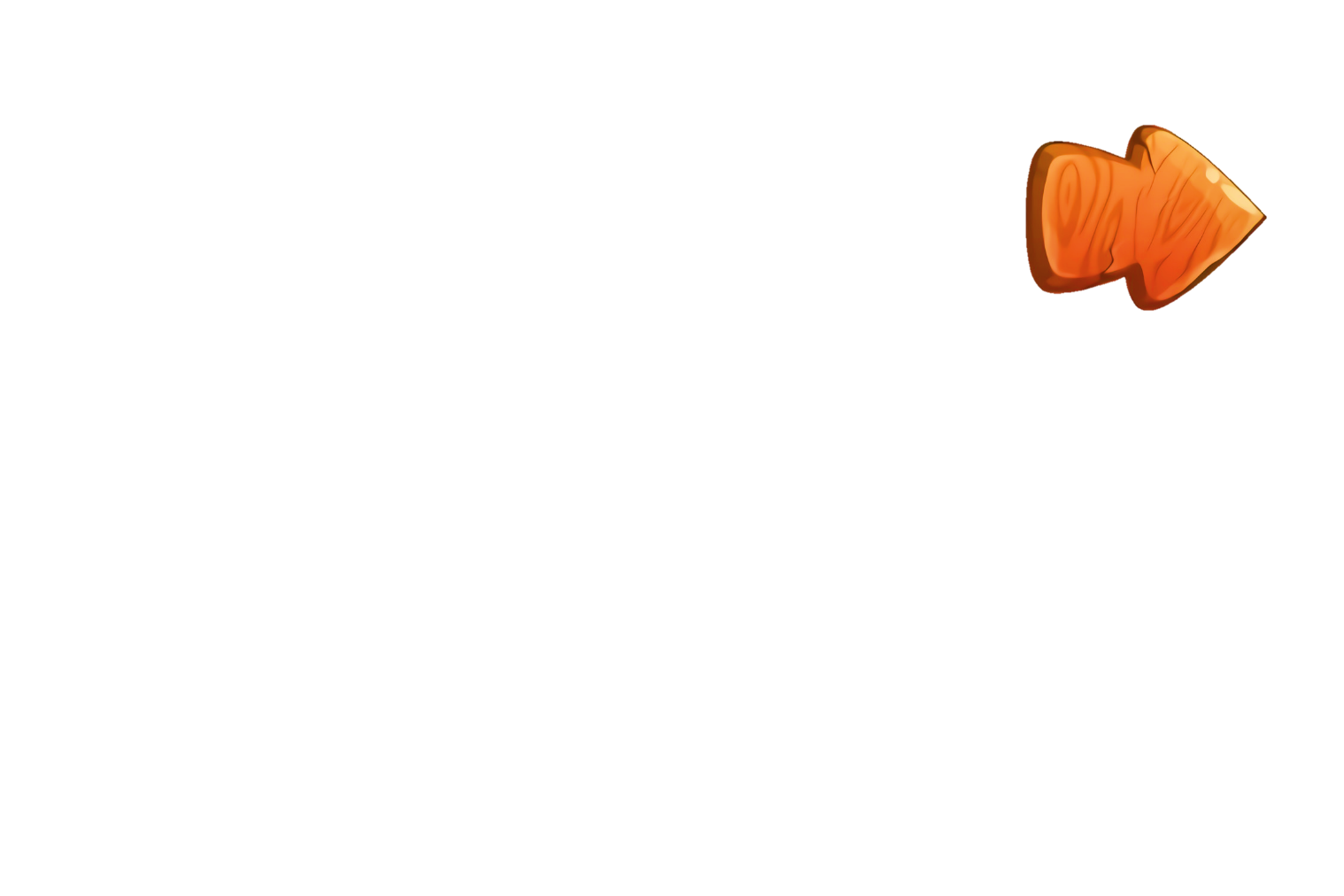 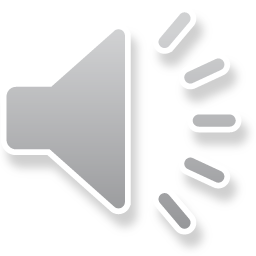 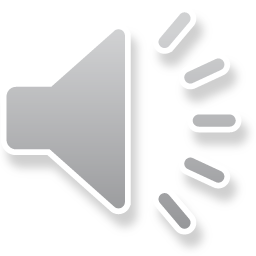 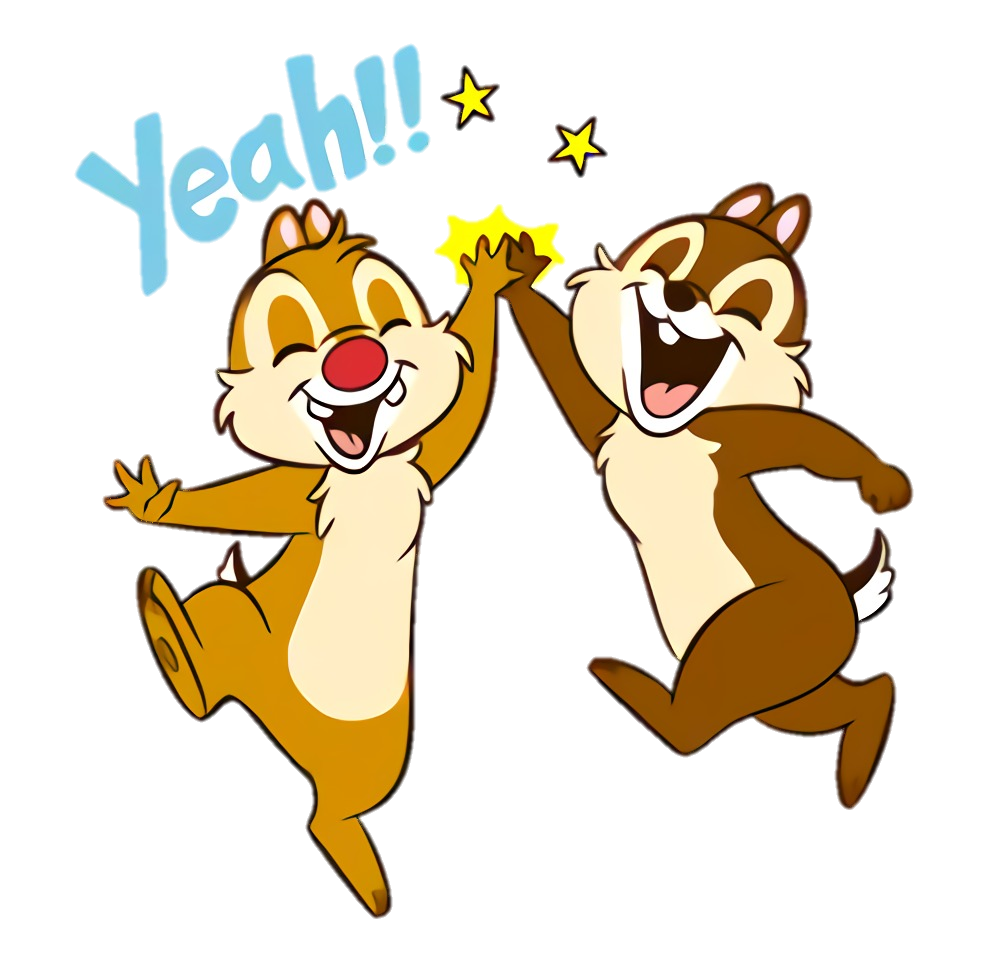 +1
Đúng rồi!
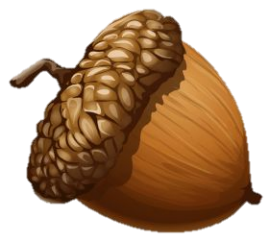 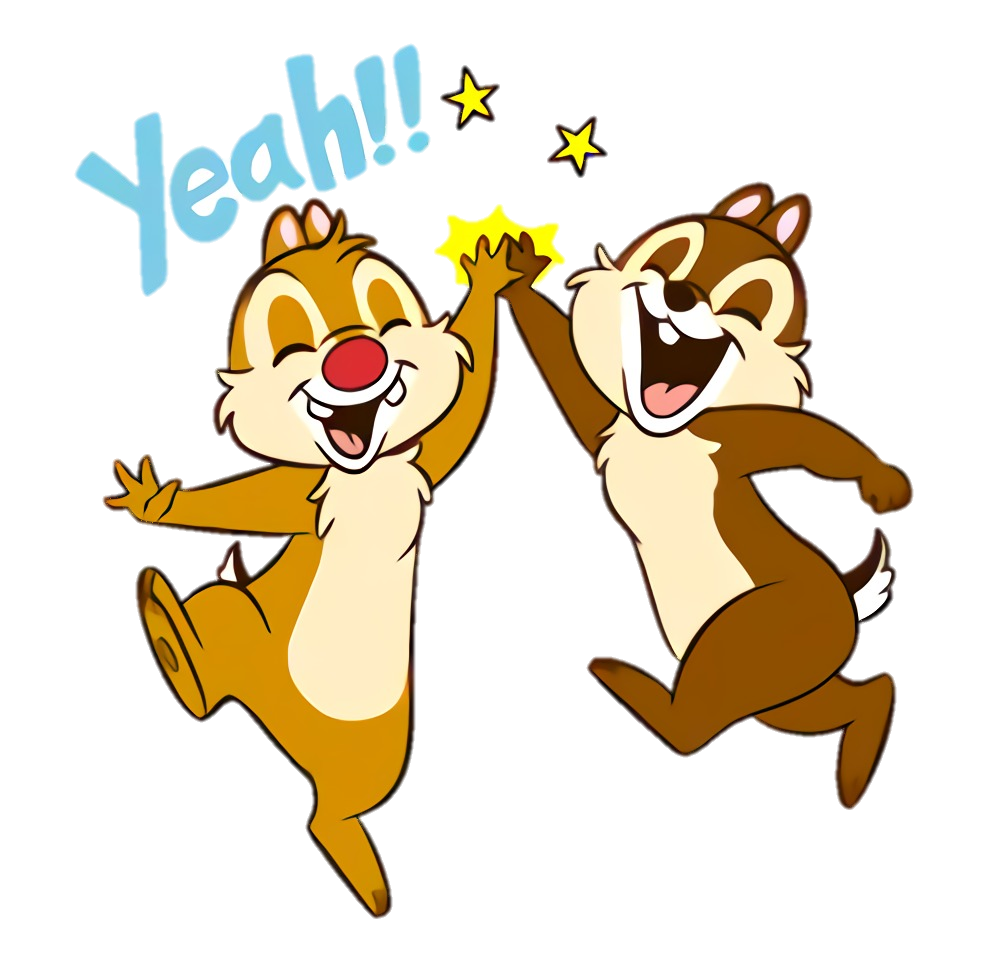 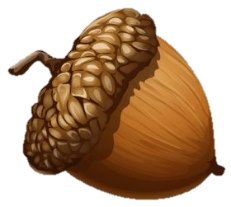 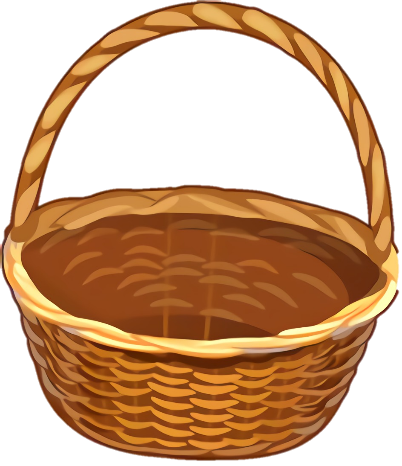 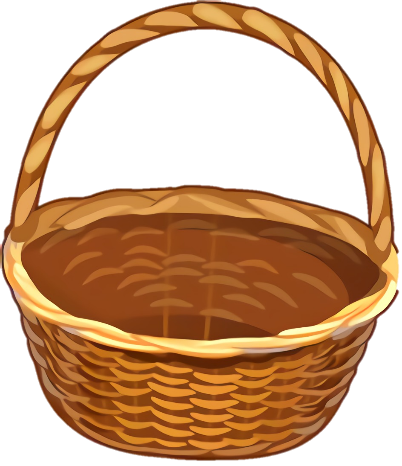 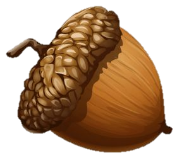 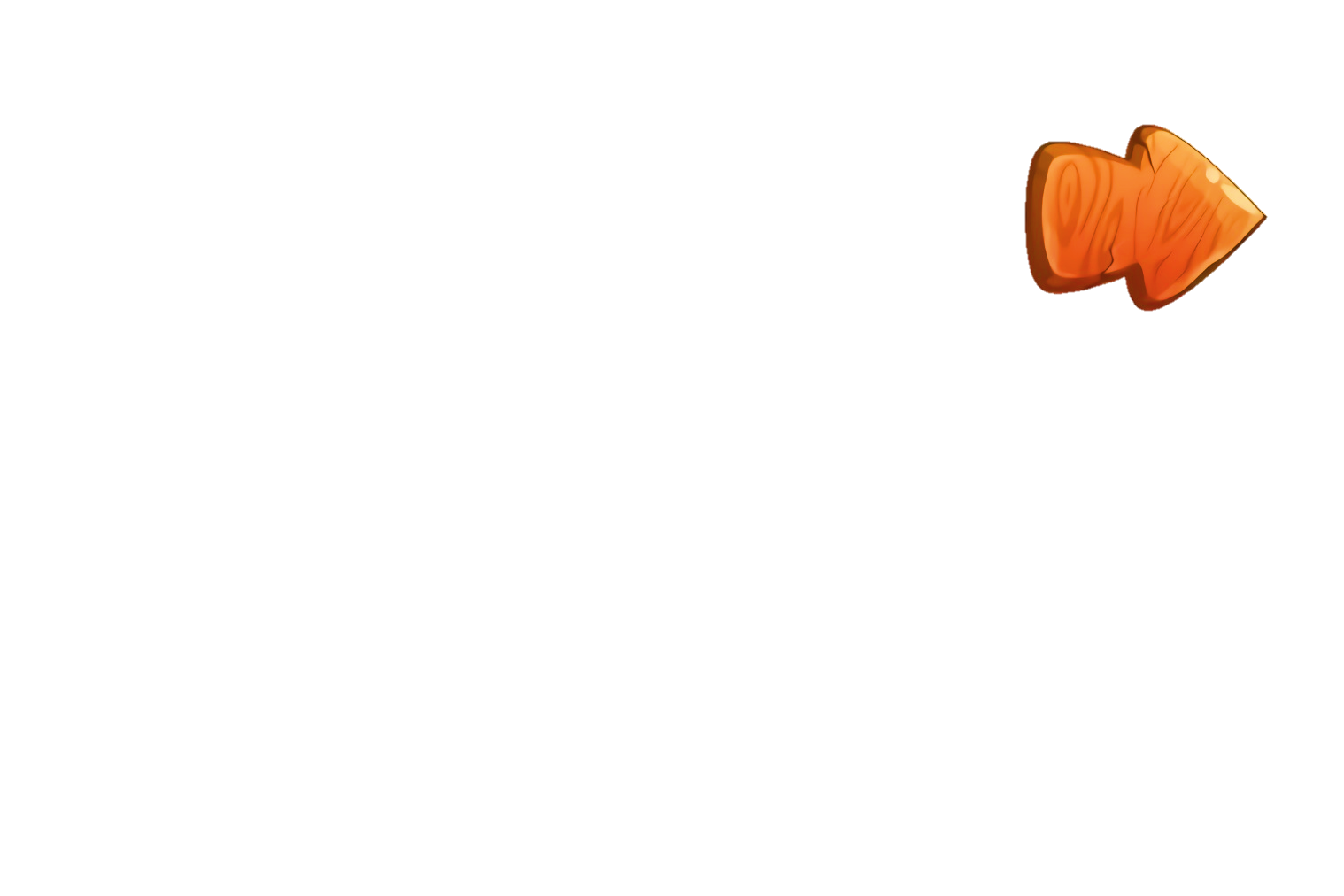 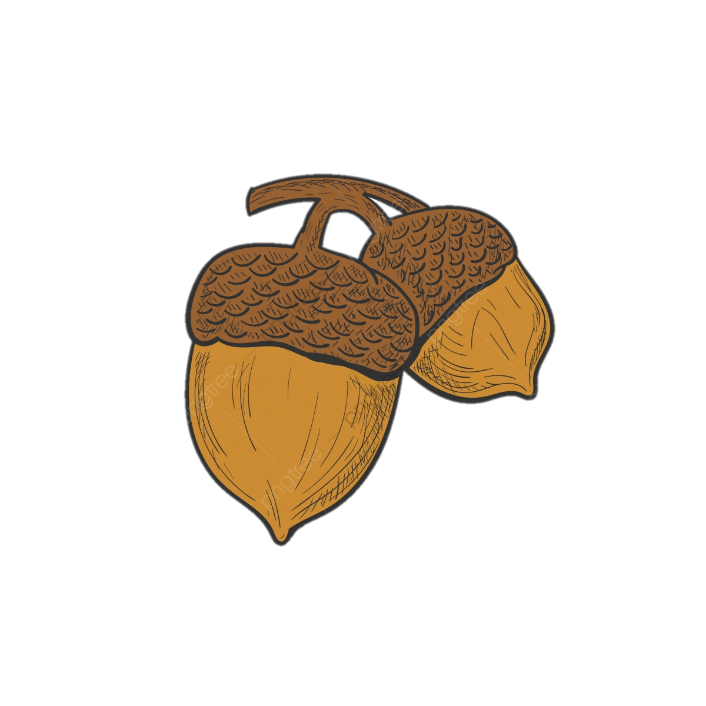 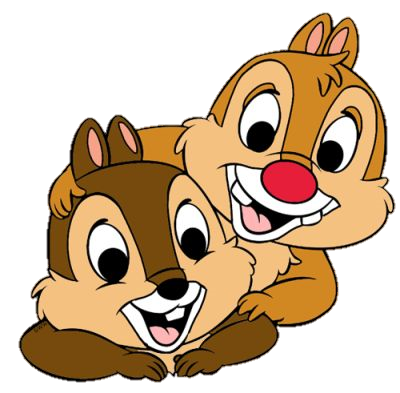 Nhập câu hỏi 6
A
B
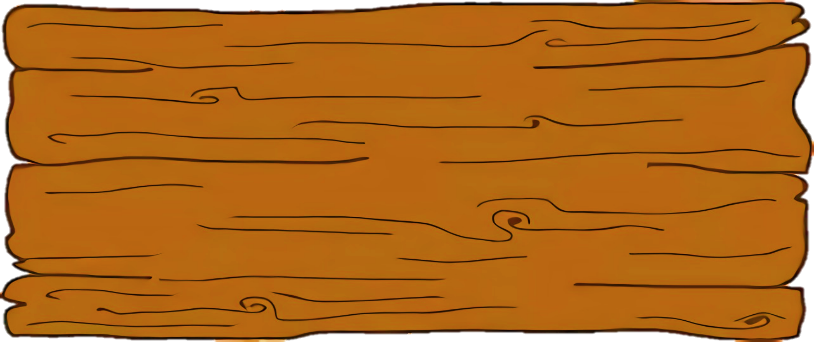 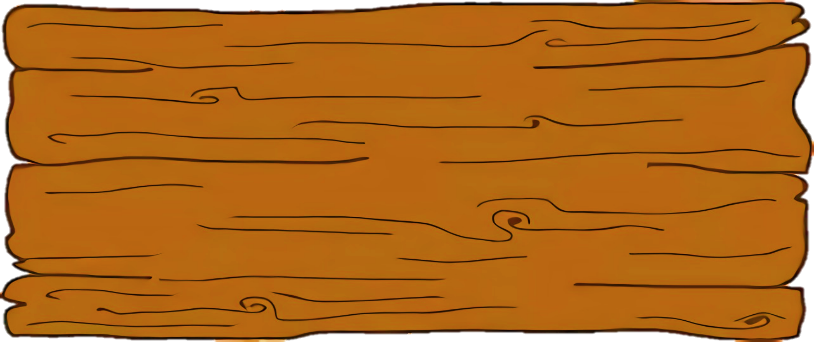 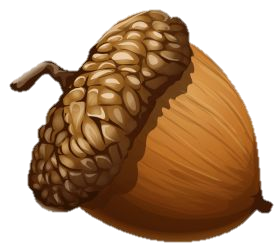 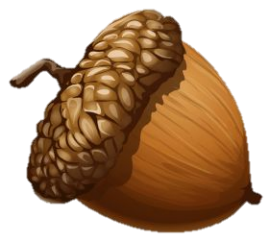 Đúng
Sai
C
D
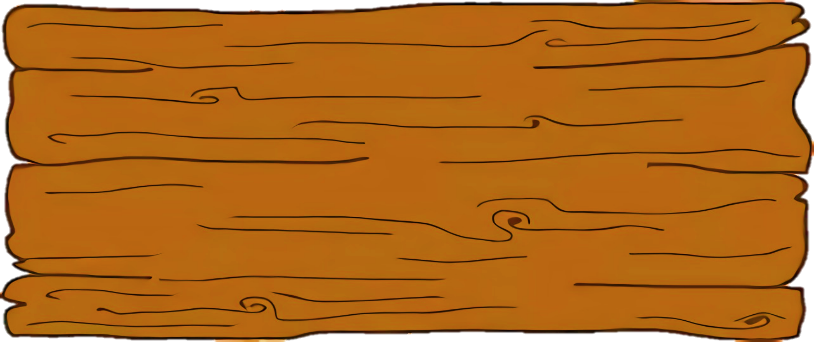 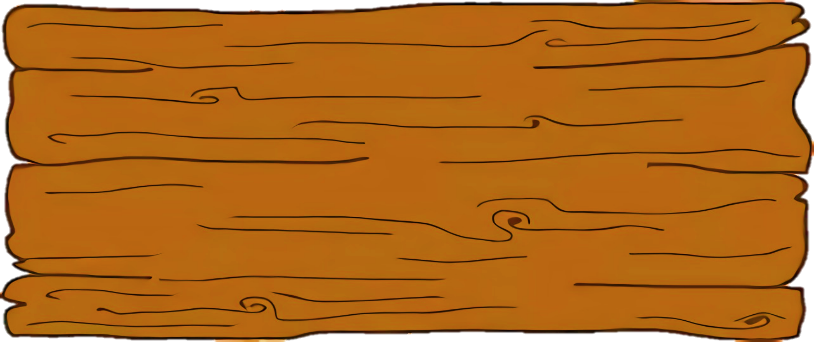 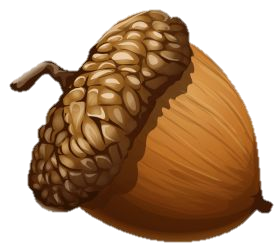 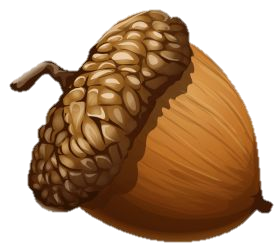 Sai
Sai
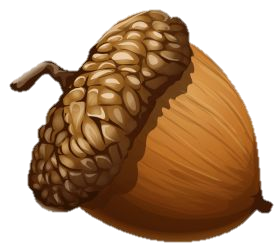 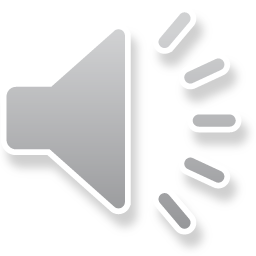 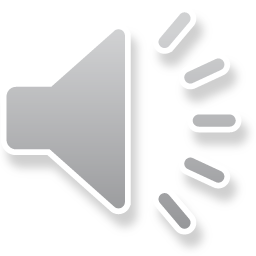 Sai mất rồi!!!
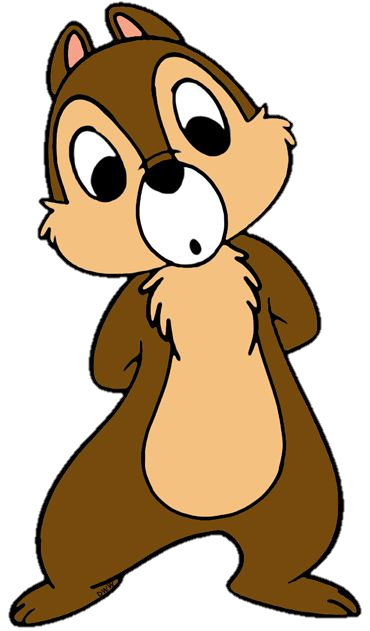 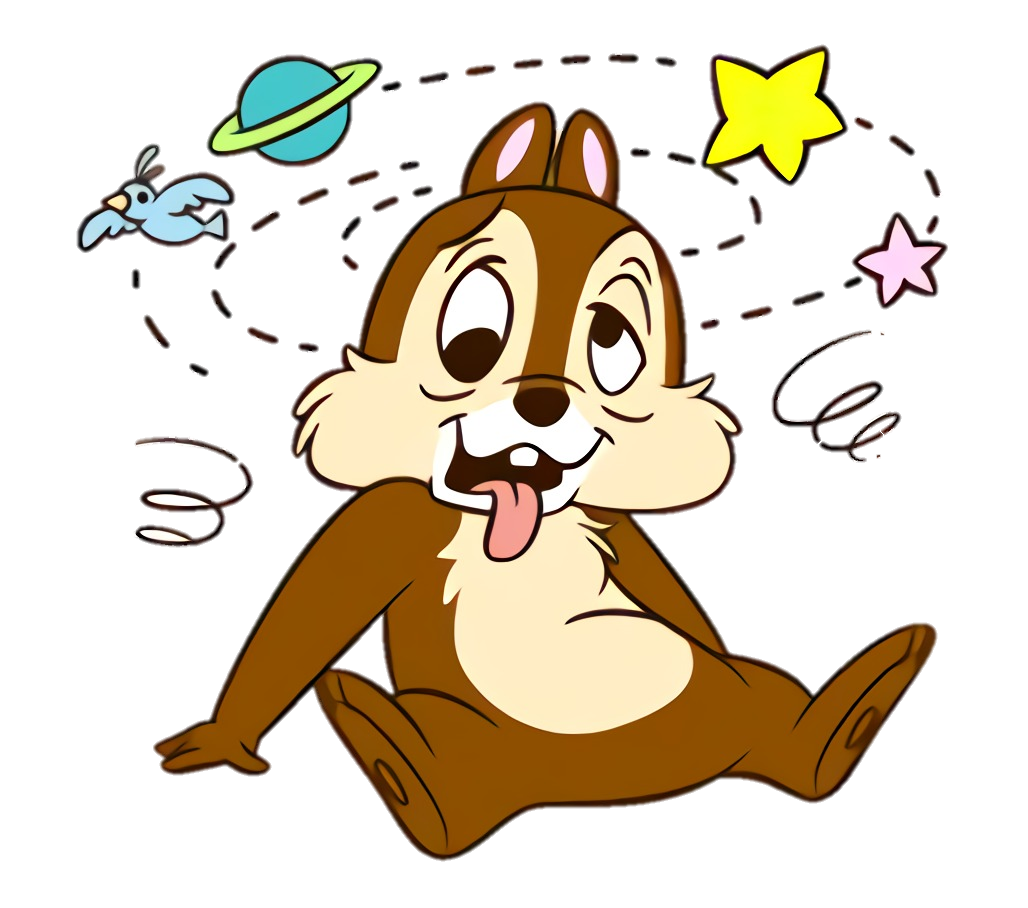 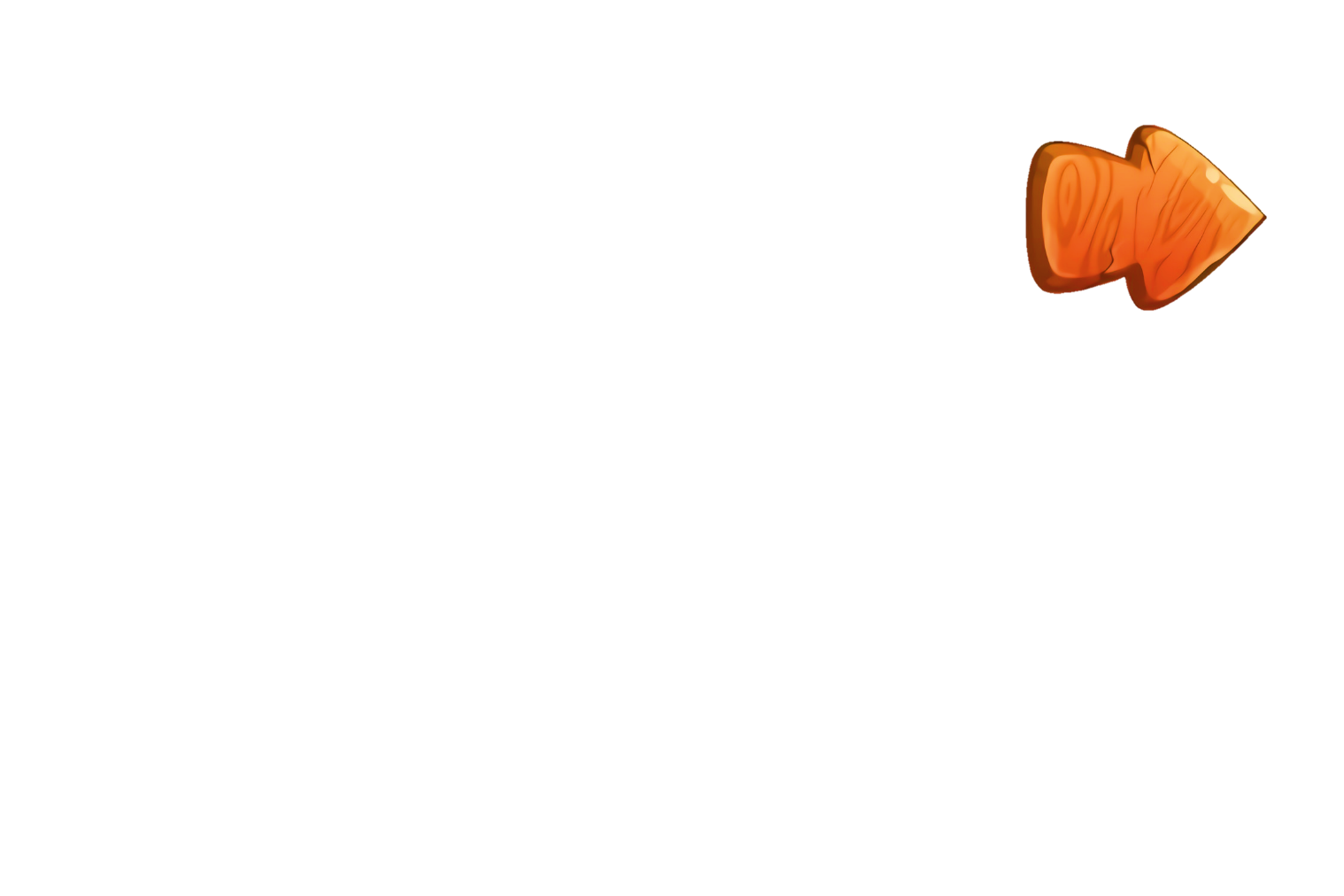 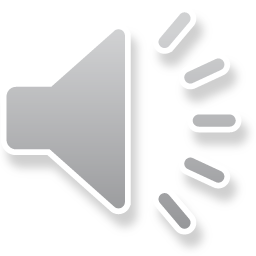 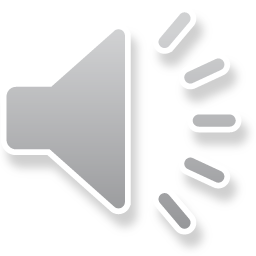 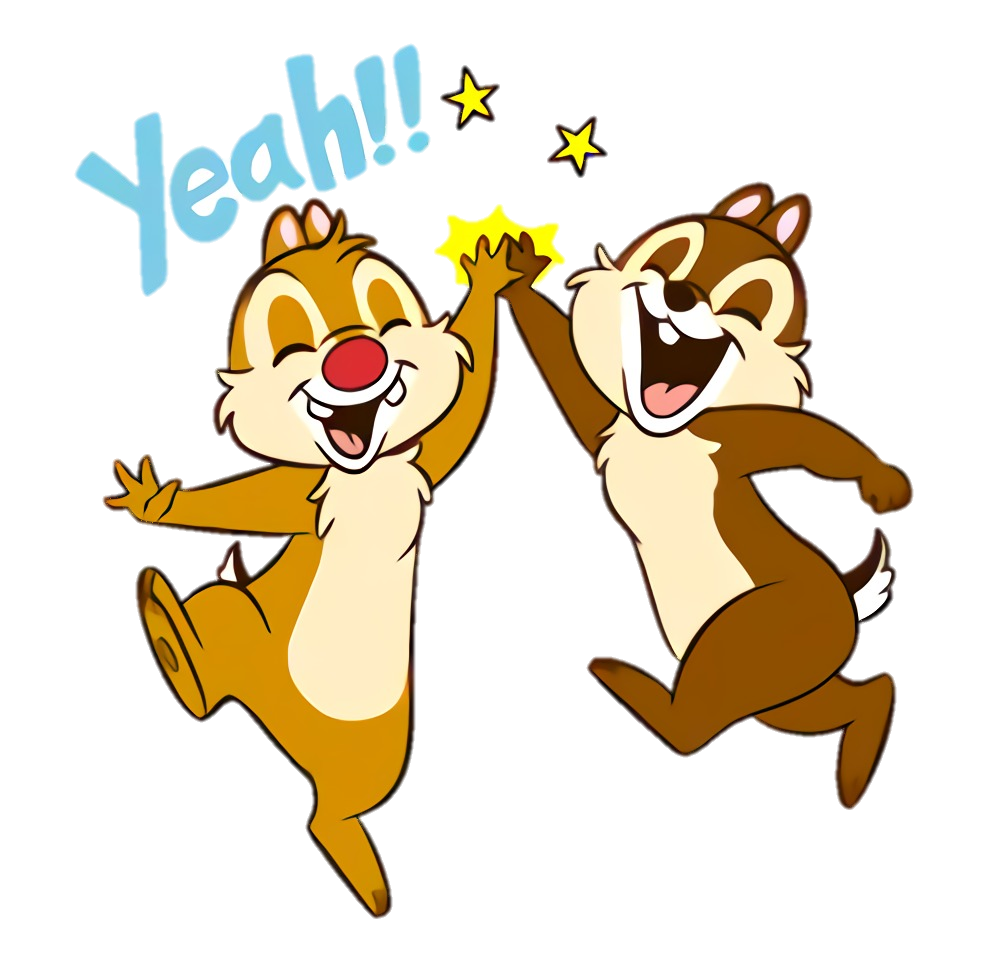 +1
Đúng rồi!
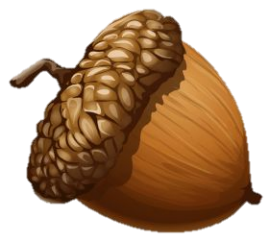 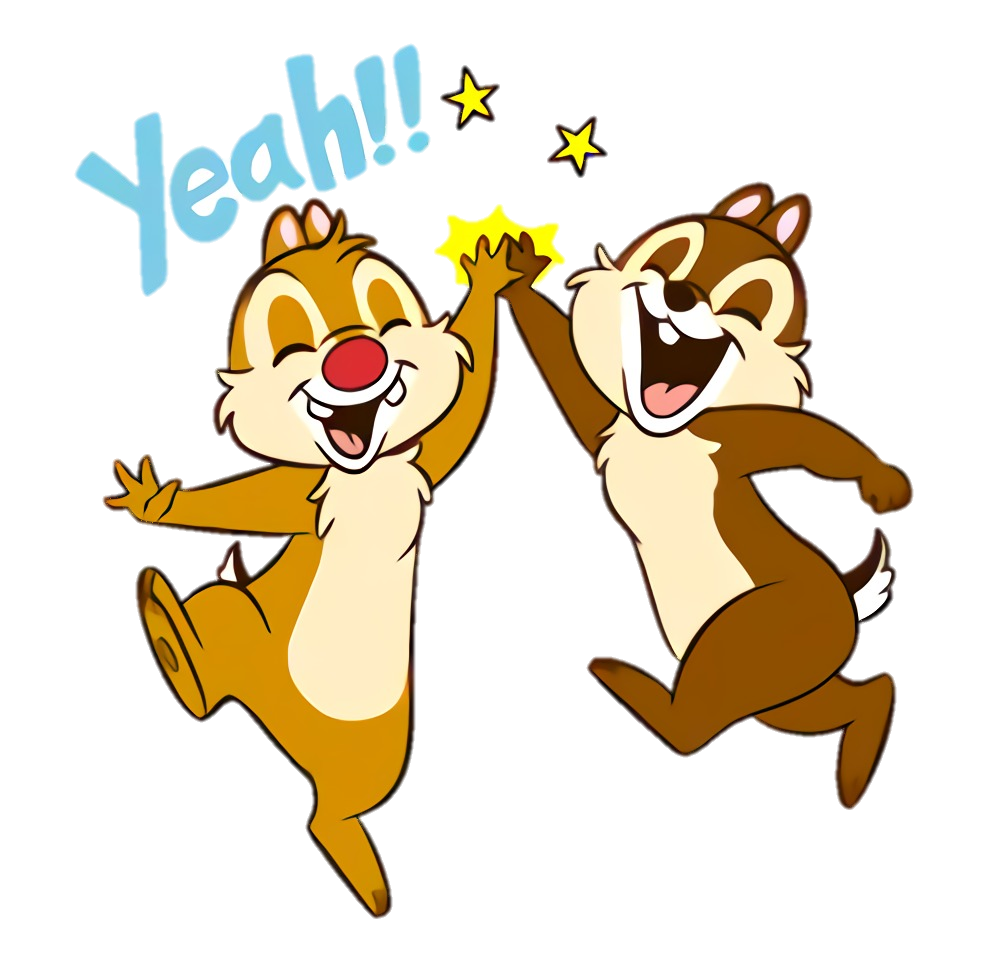 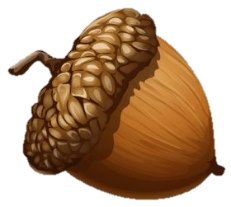 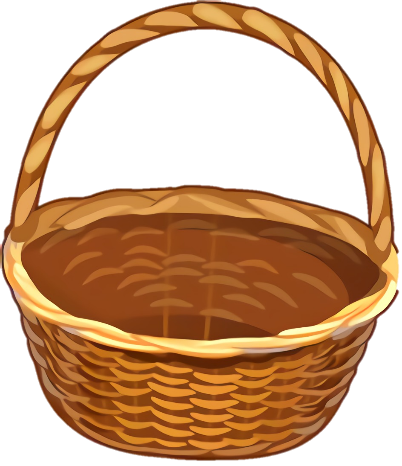 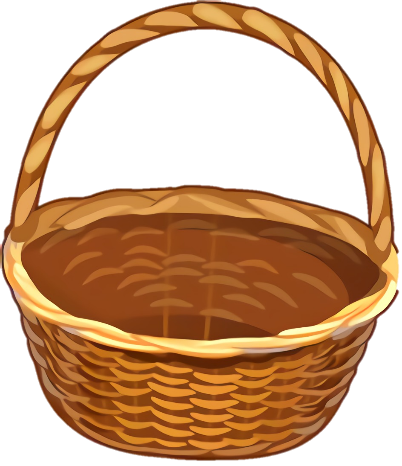 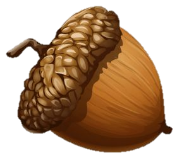 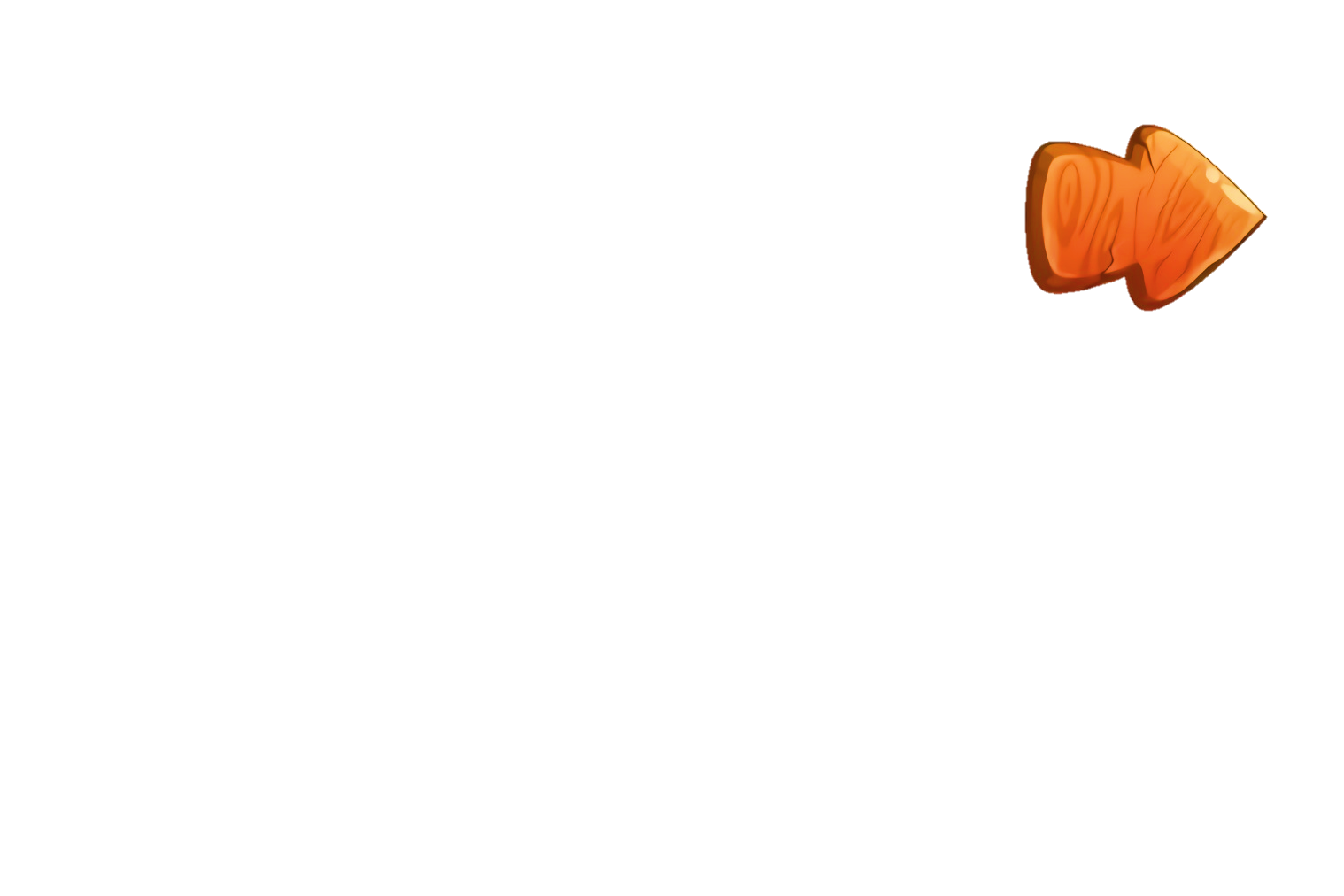 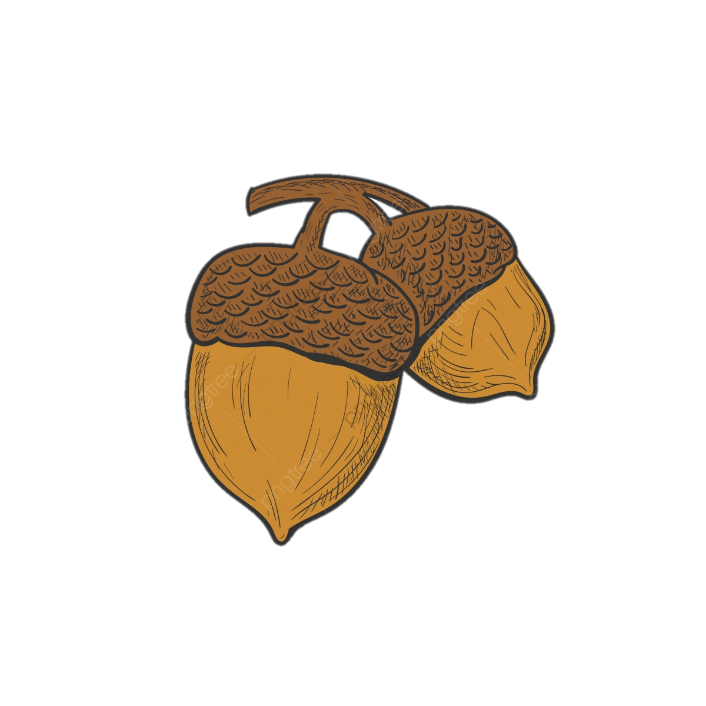 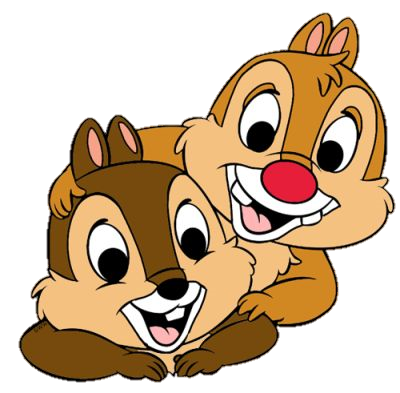 Nhập câu hỏi 7
A
B
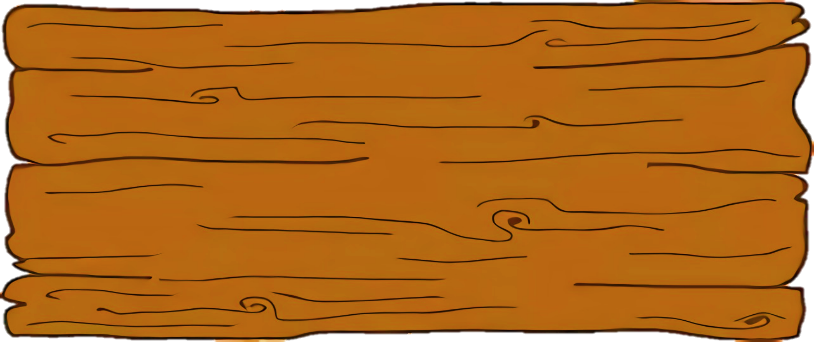 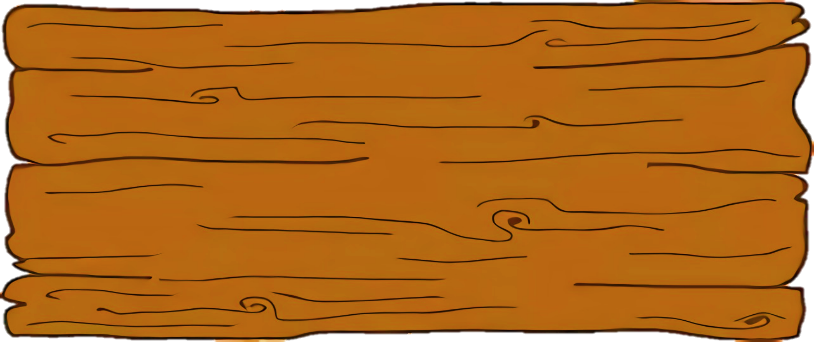 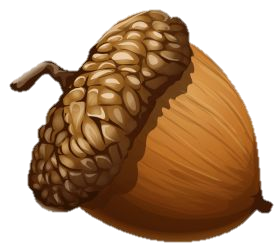 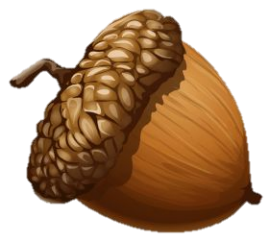 Đúng
Sai
C
D
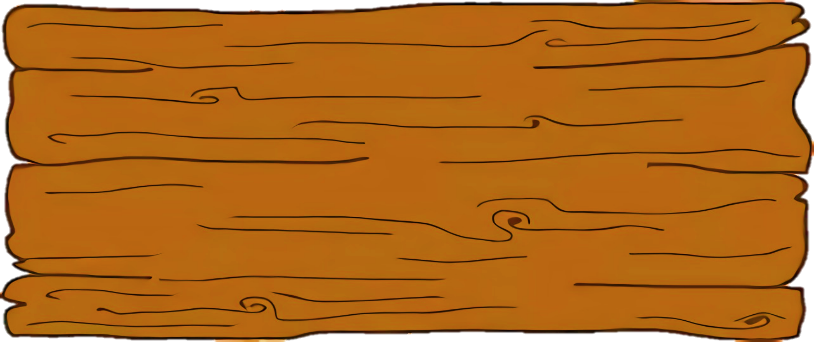 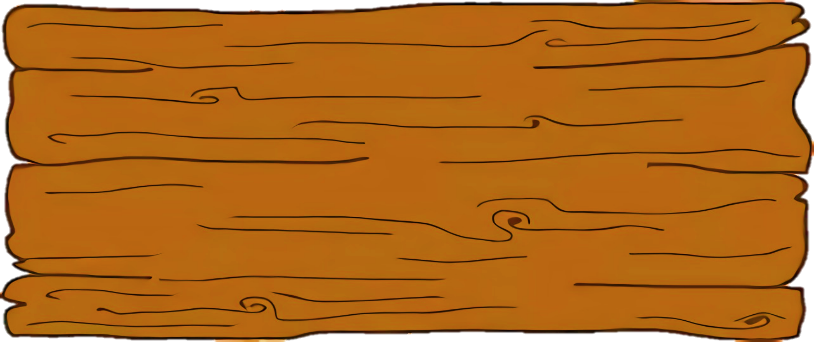 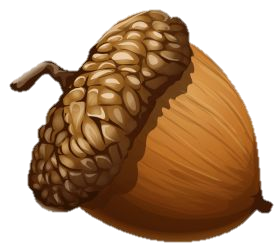 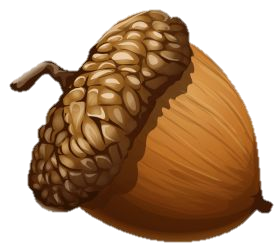 Sai
Sai
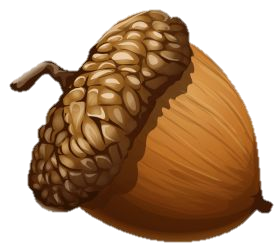 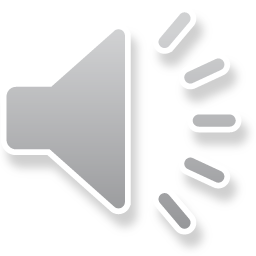 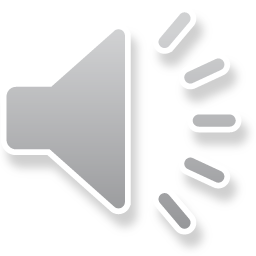 Sai mất rồi!!!
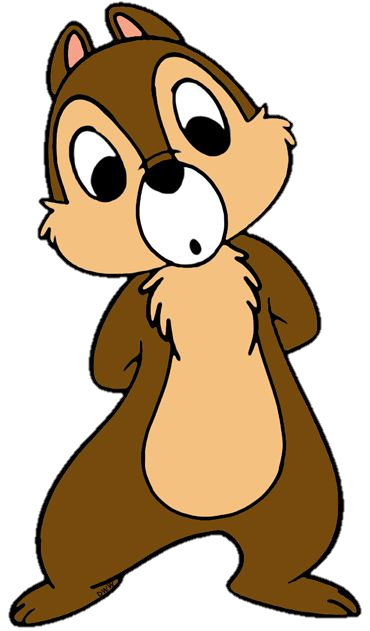 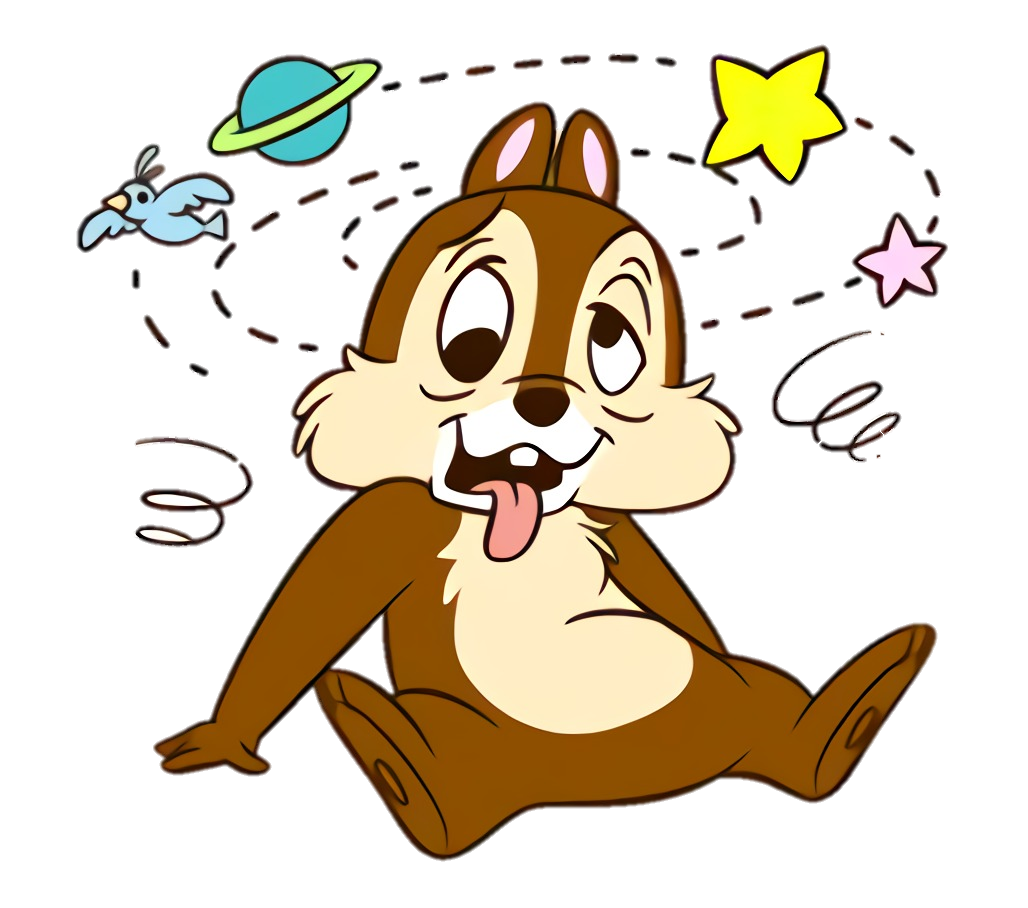 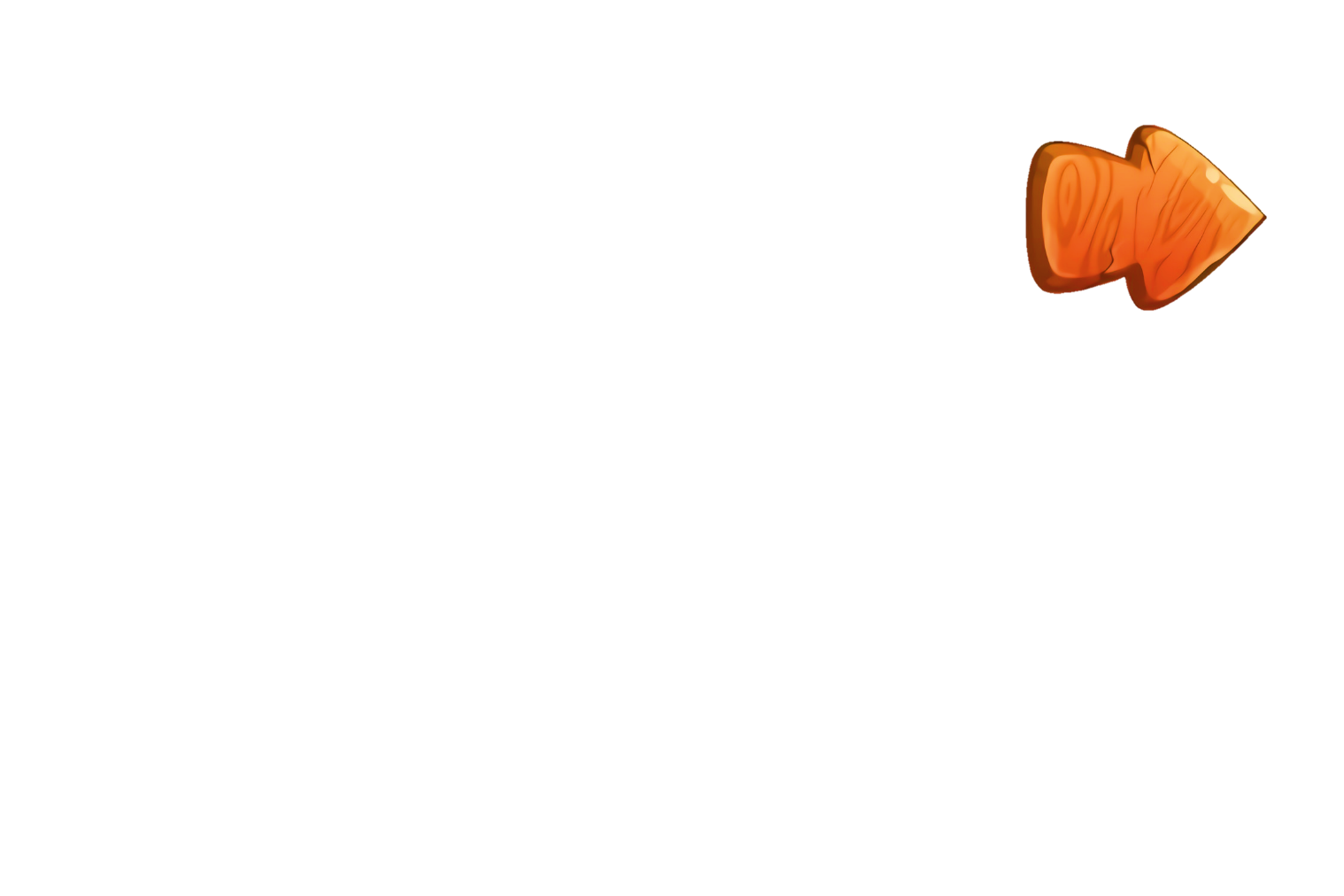 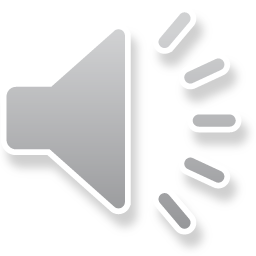 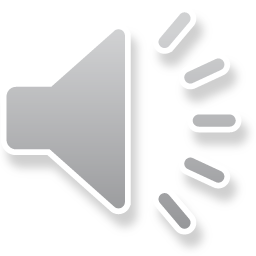 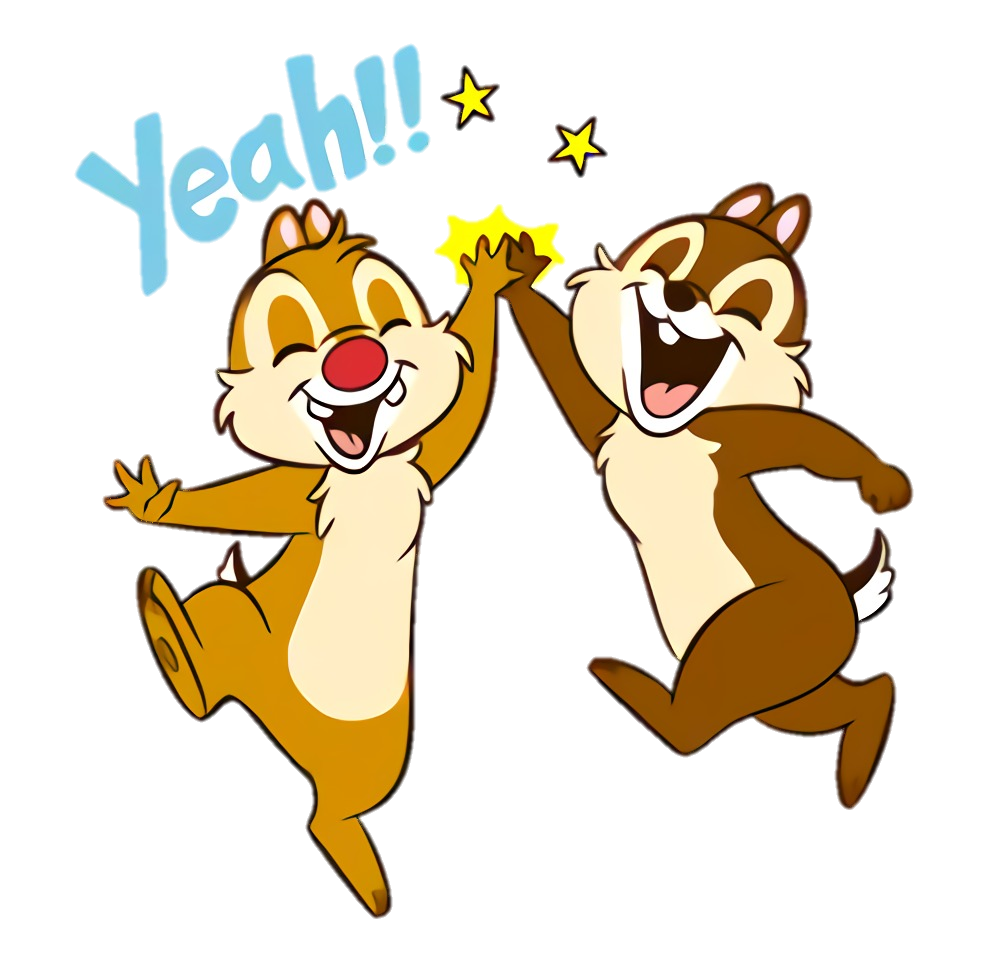 +1
Đúng rồi!
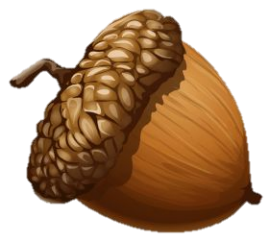 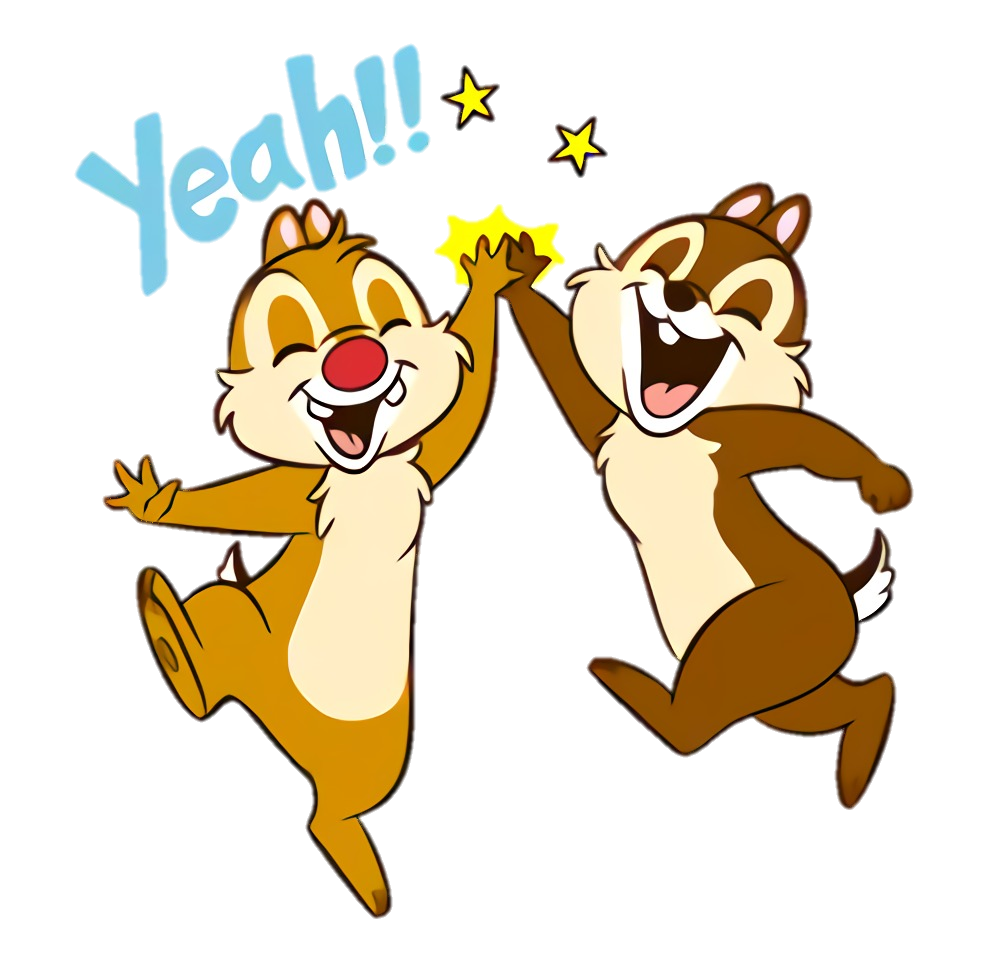 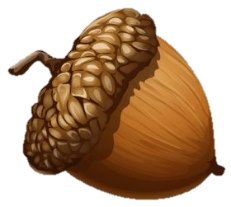 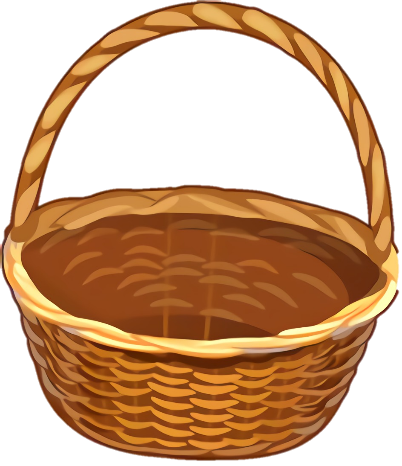 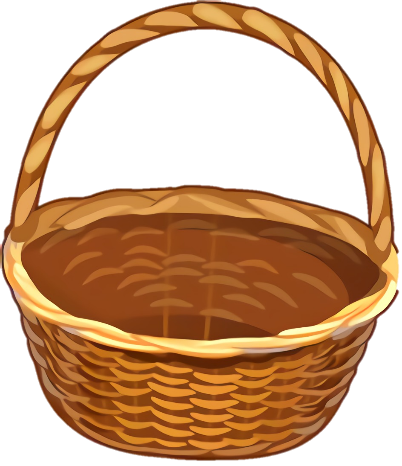 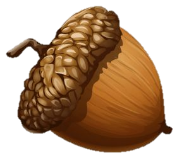 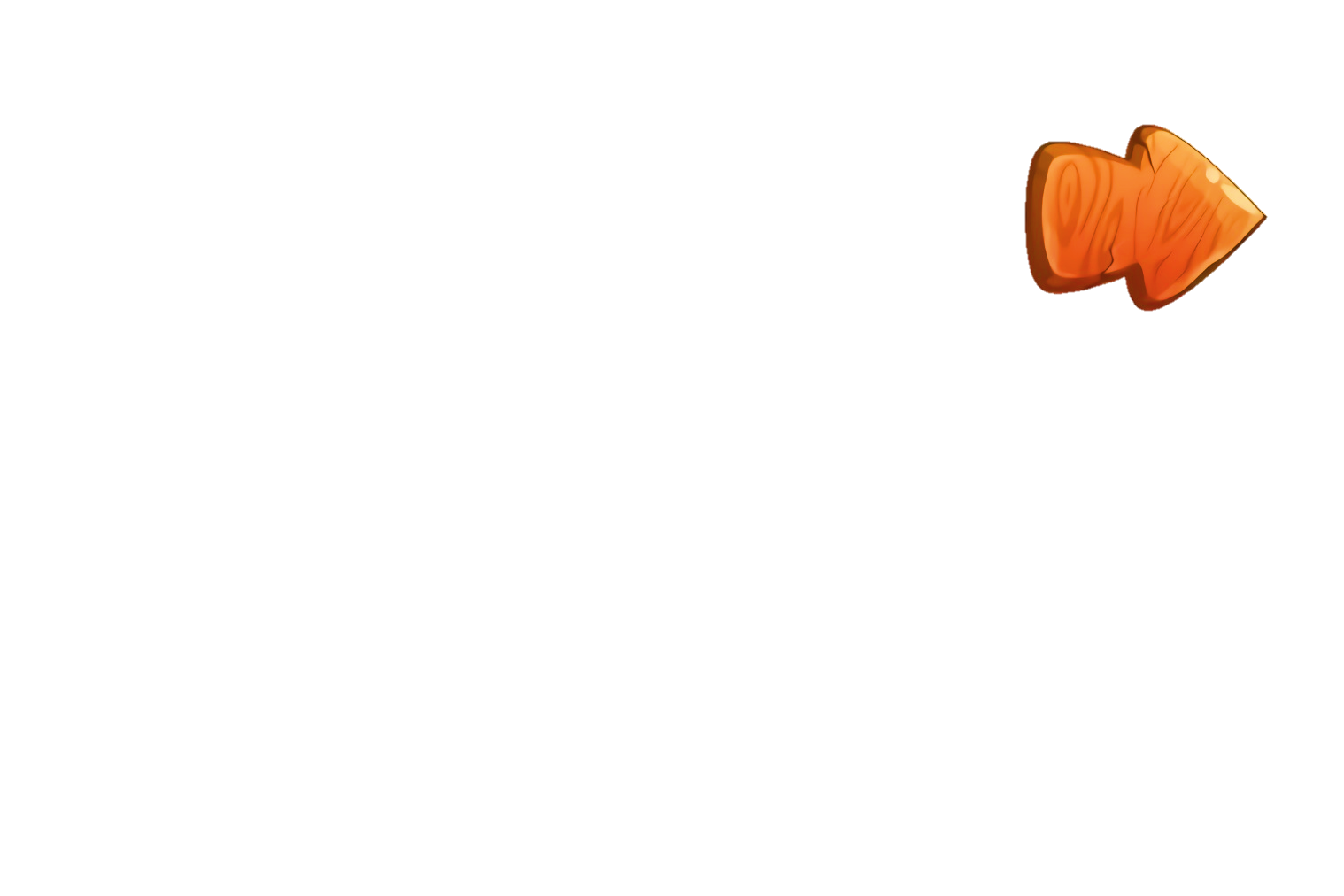 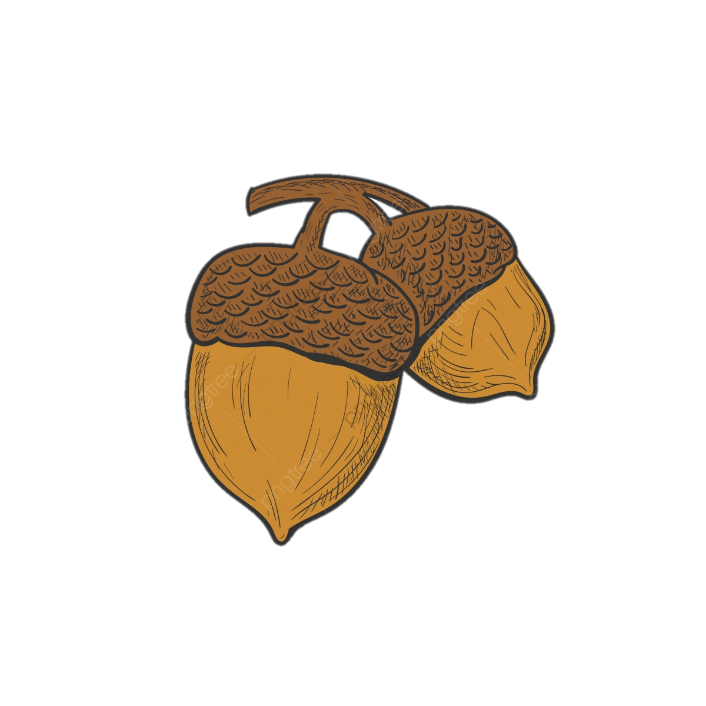 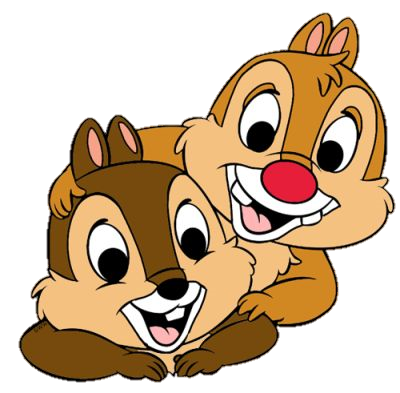 Nhập câu hỏi 8
A
B
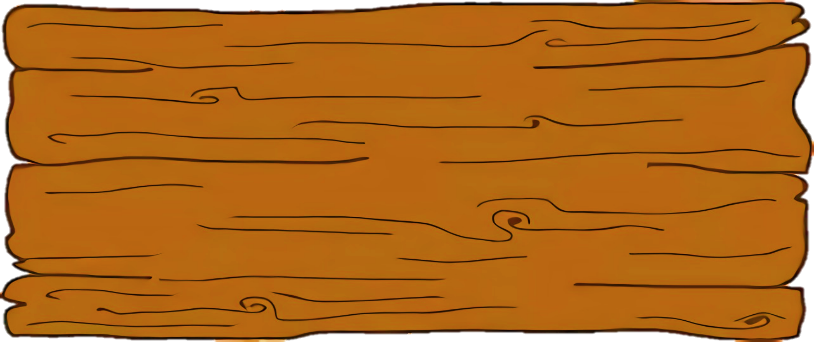 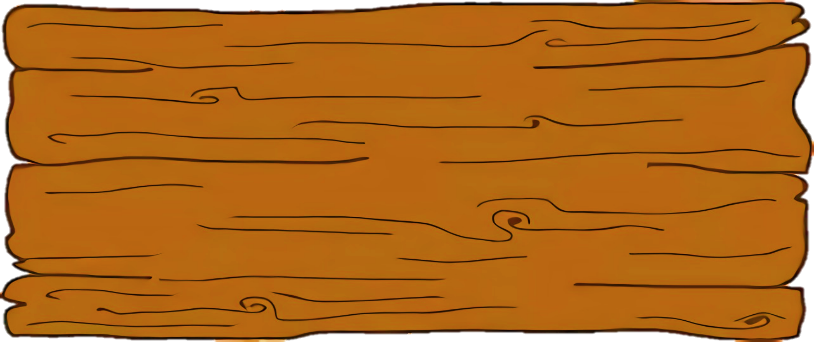 Đúng
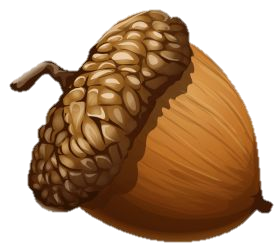 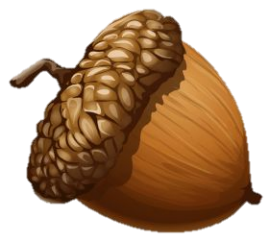 Sai
C
D
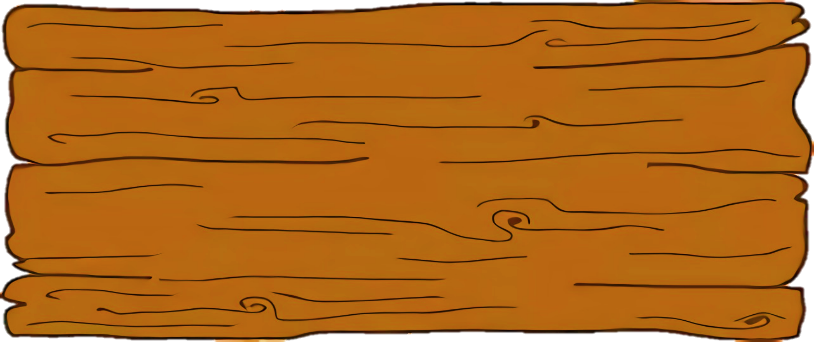 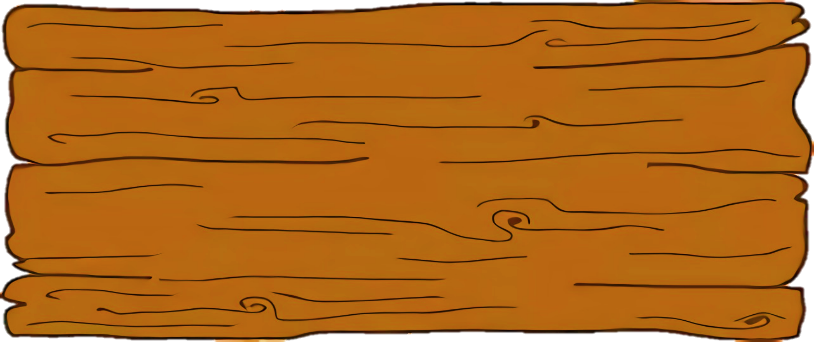 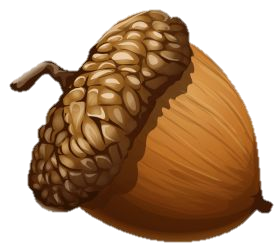 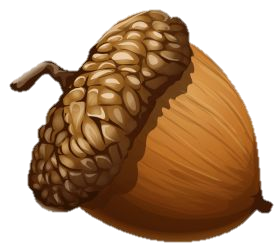 Sai
Sai
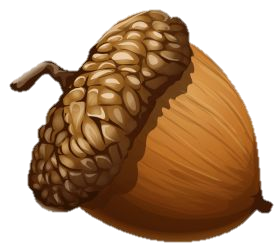 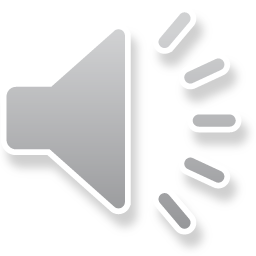 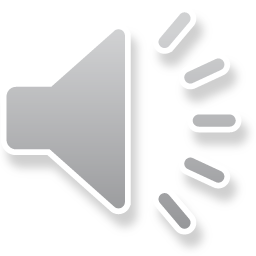 Sai mất rồi!!!
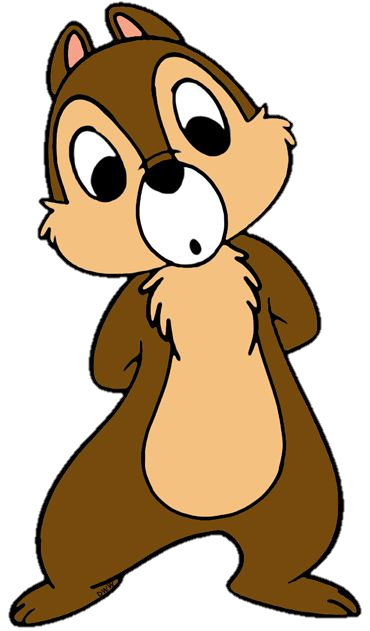 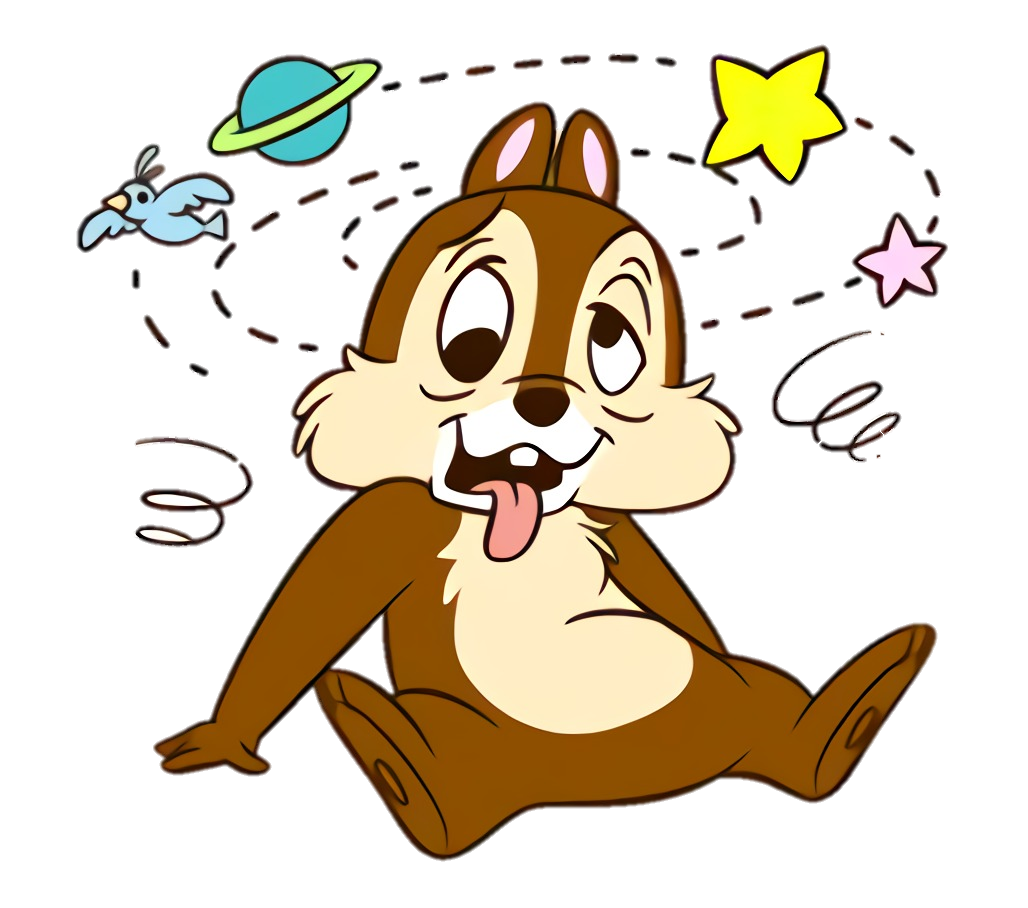 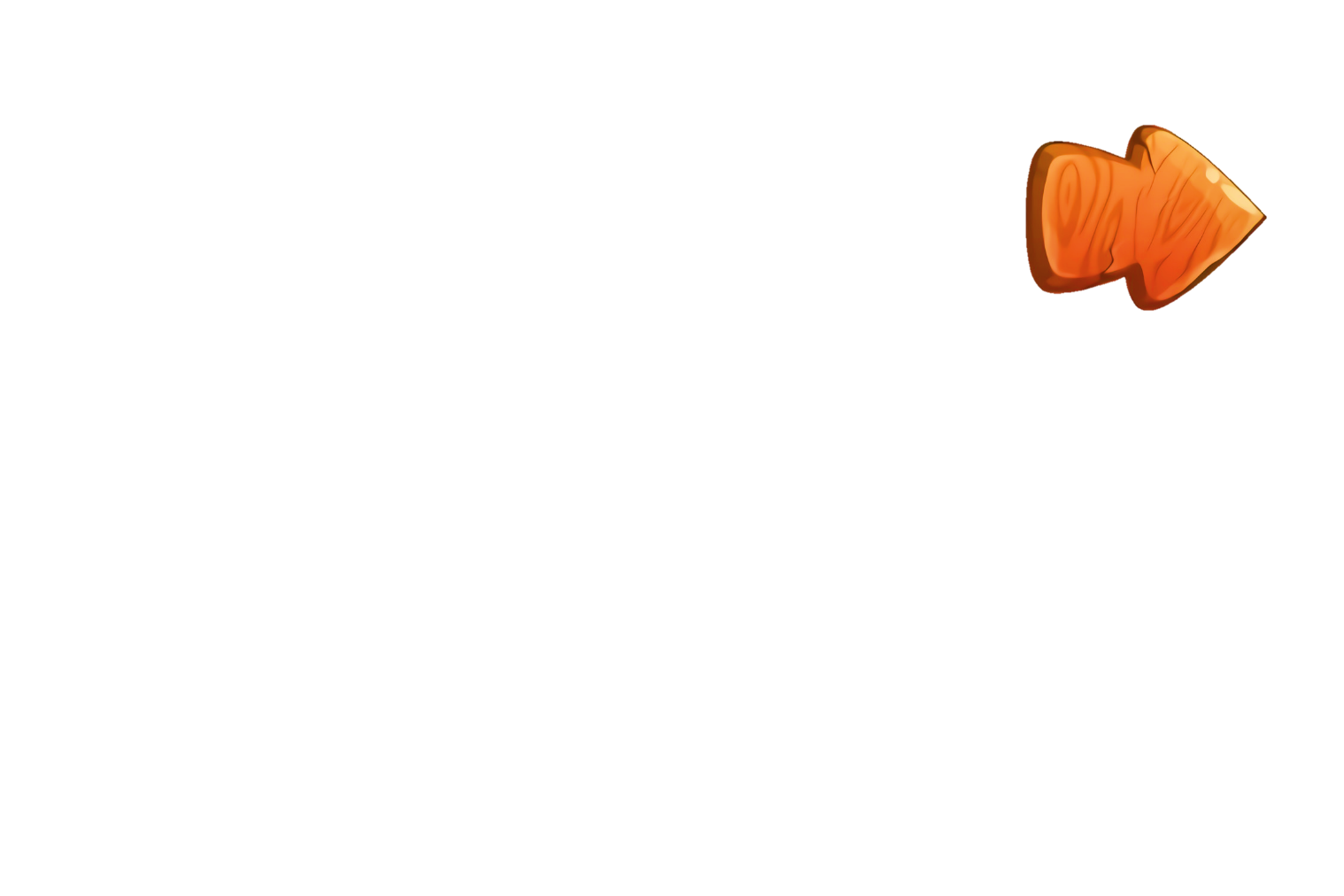 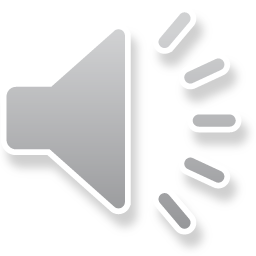 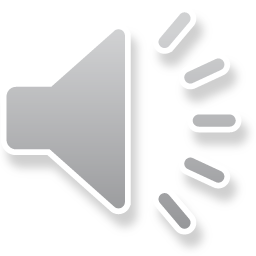 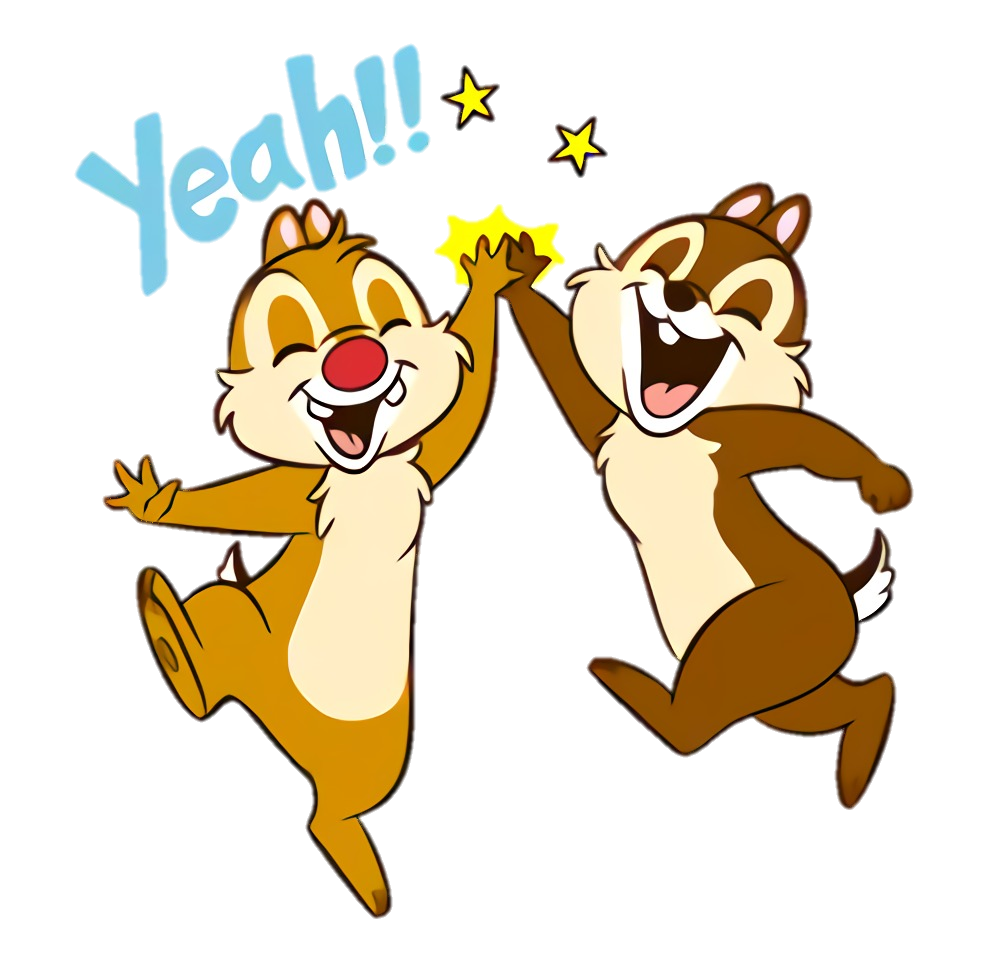 +1
Đúng rồi!
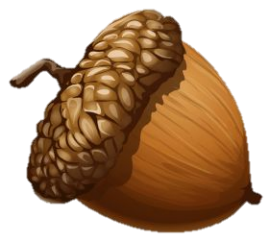 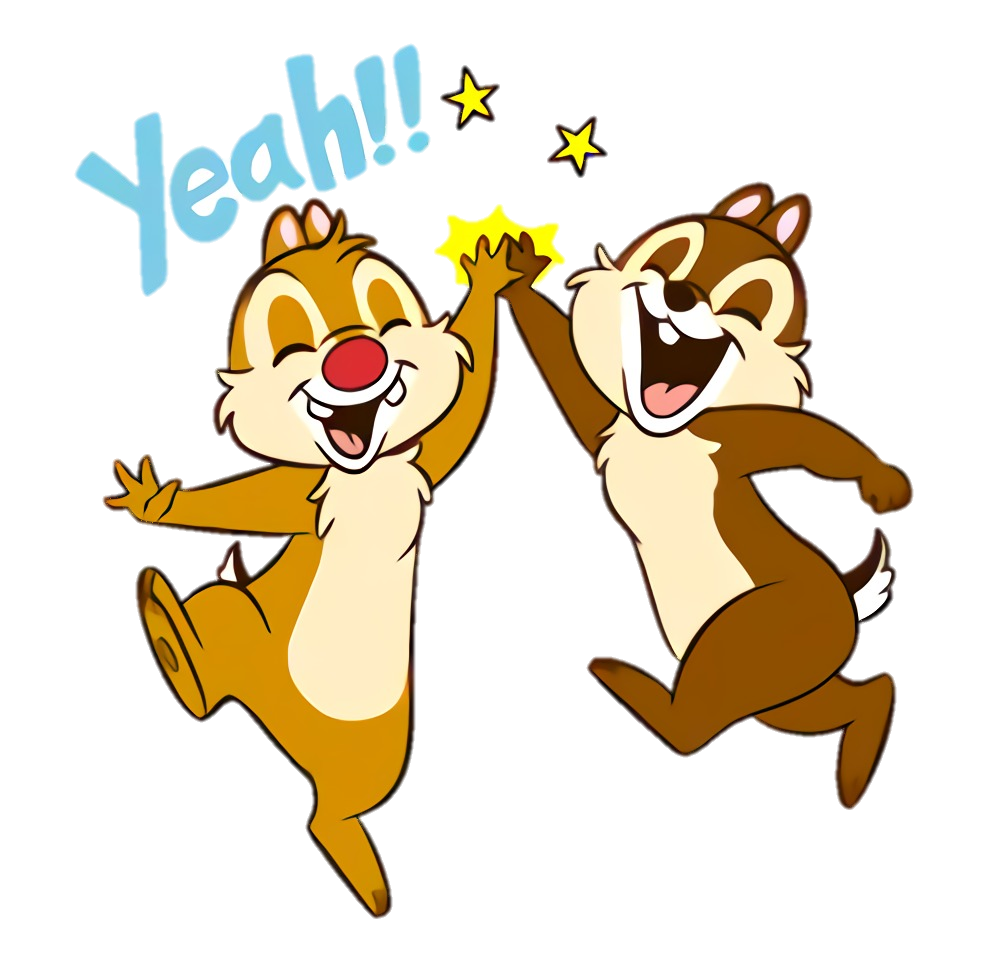 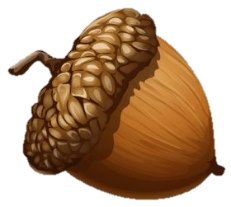 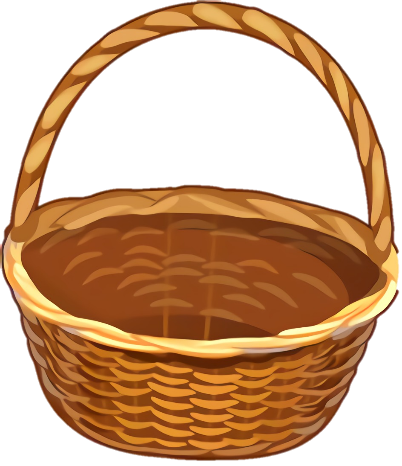 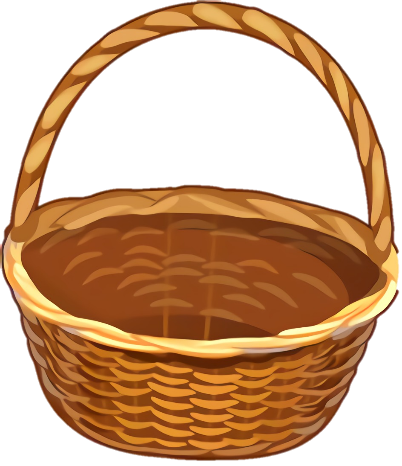 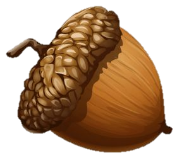 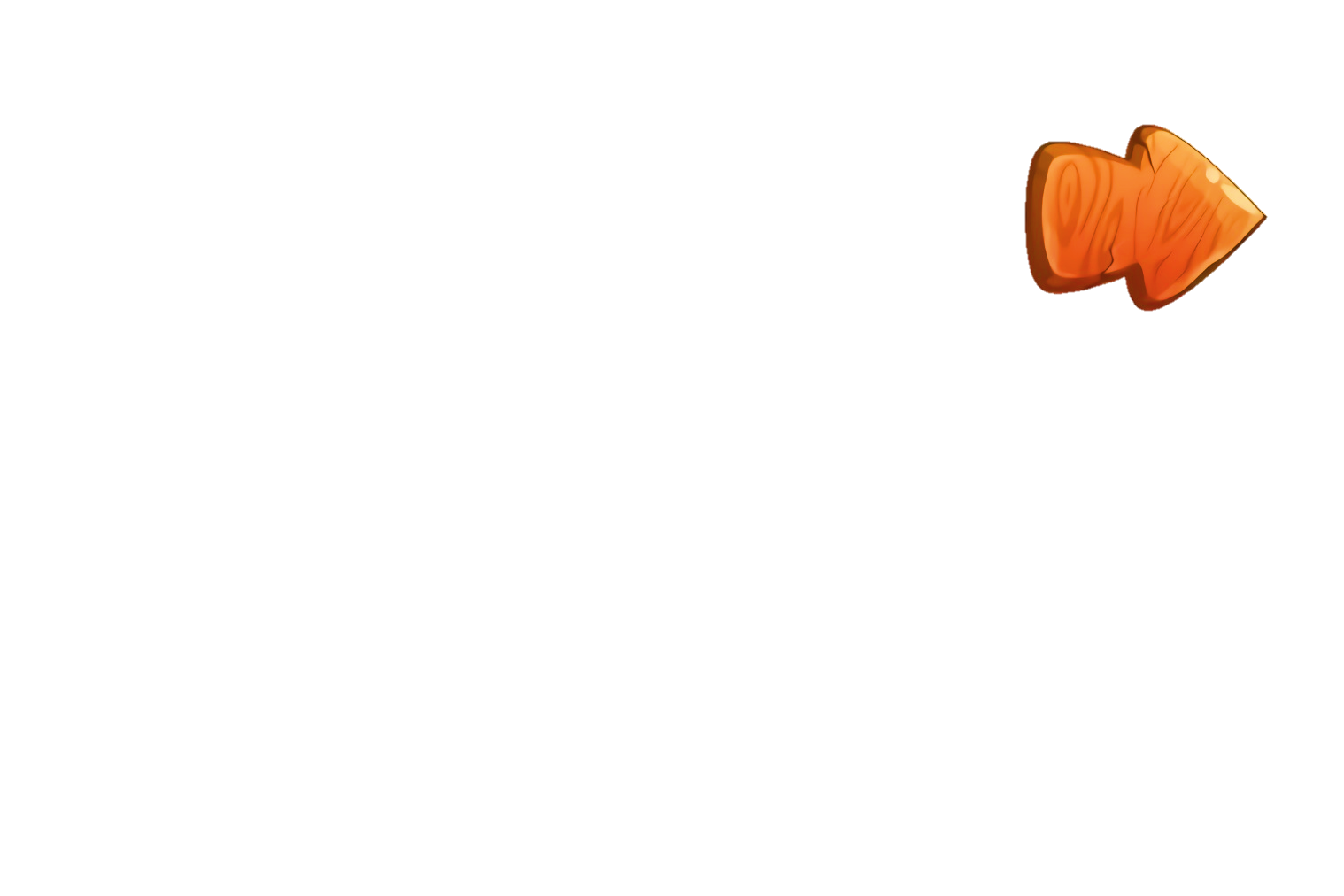 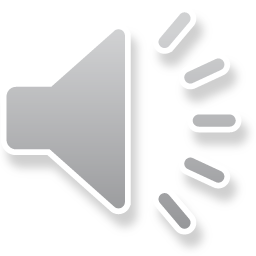 NO BỤNG RỒI!!!
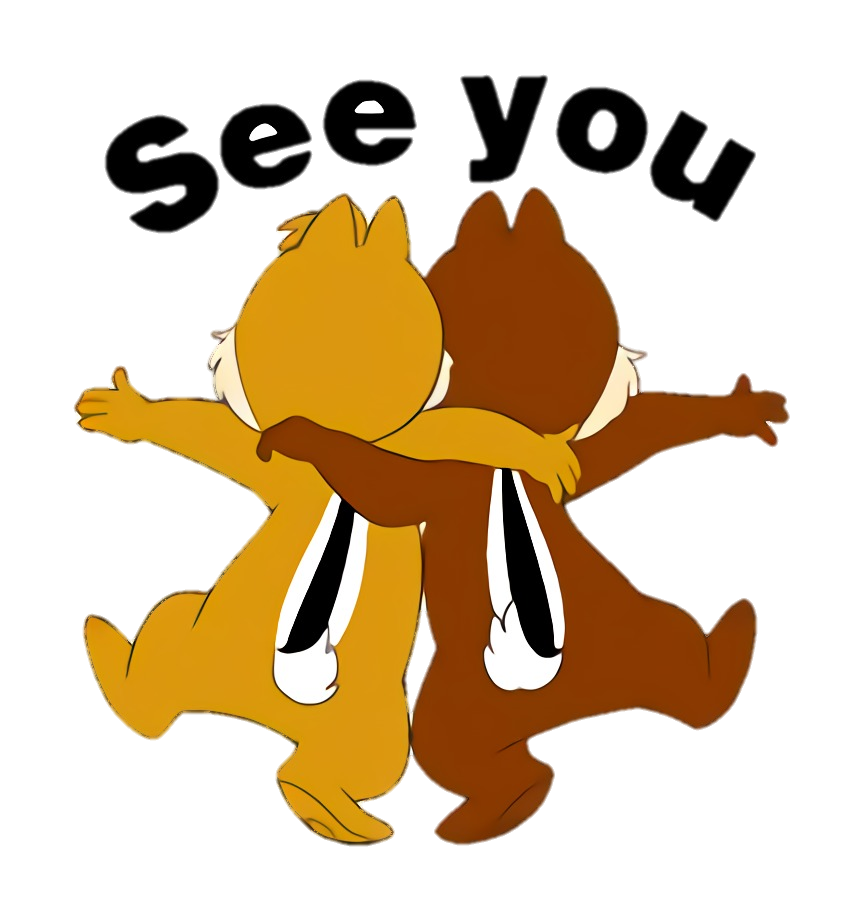 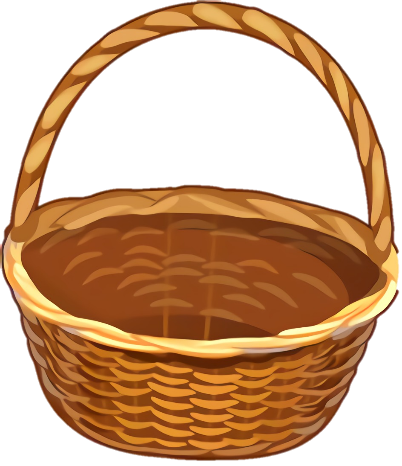 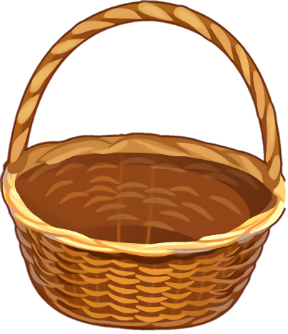 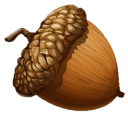 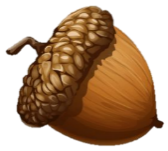 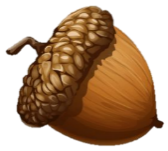 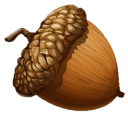 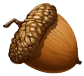 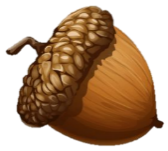 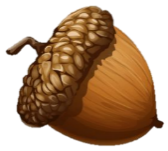 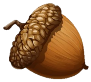 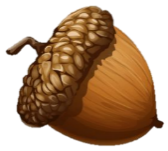